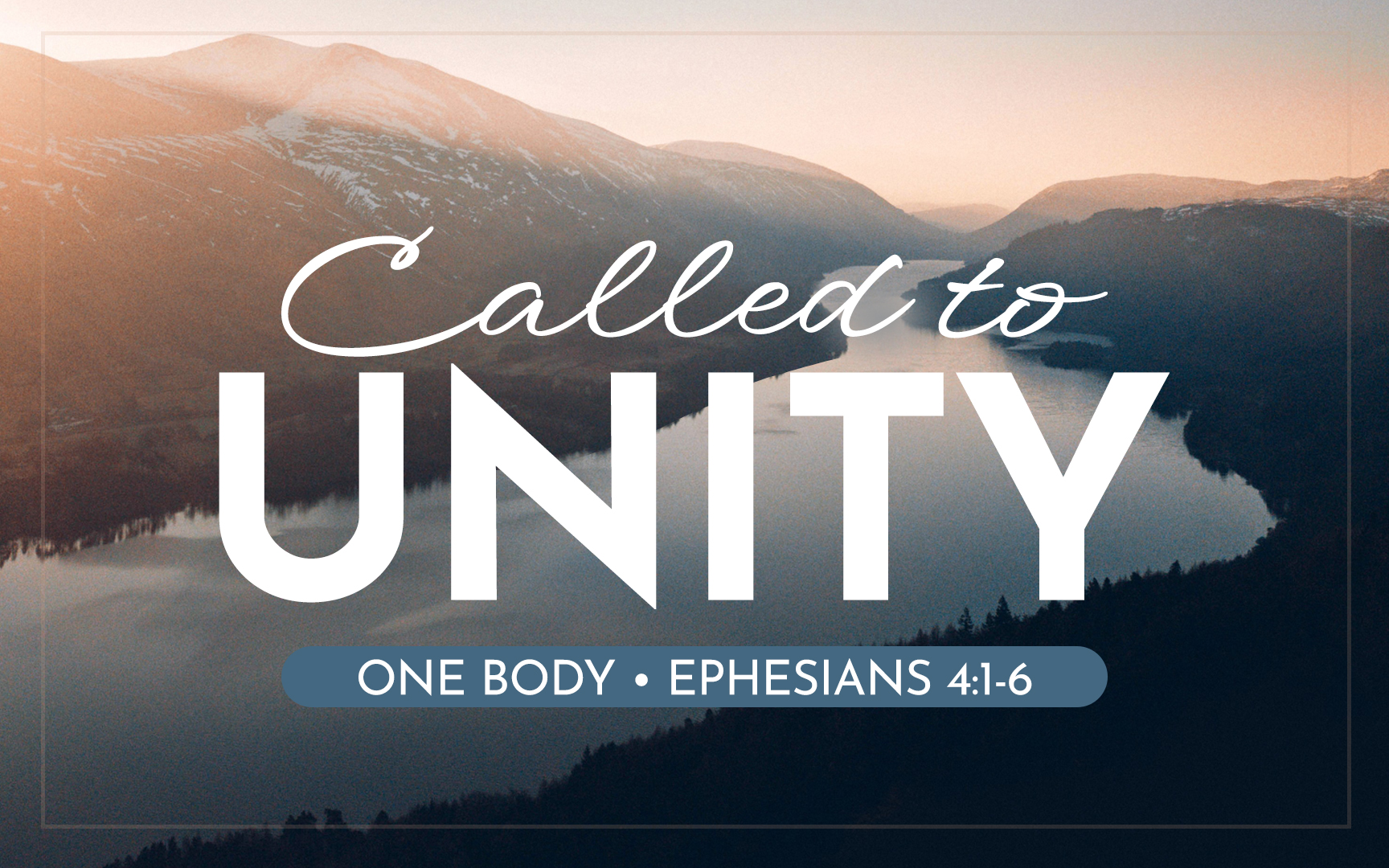 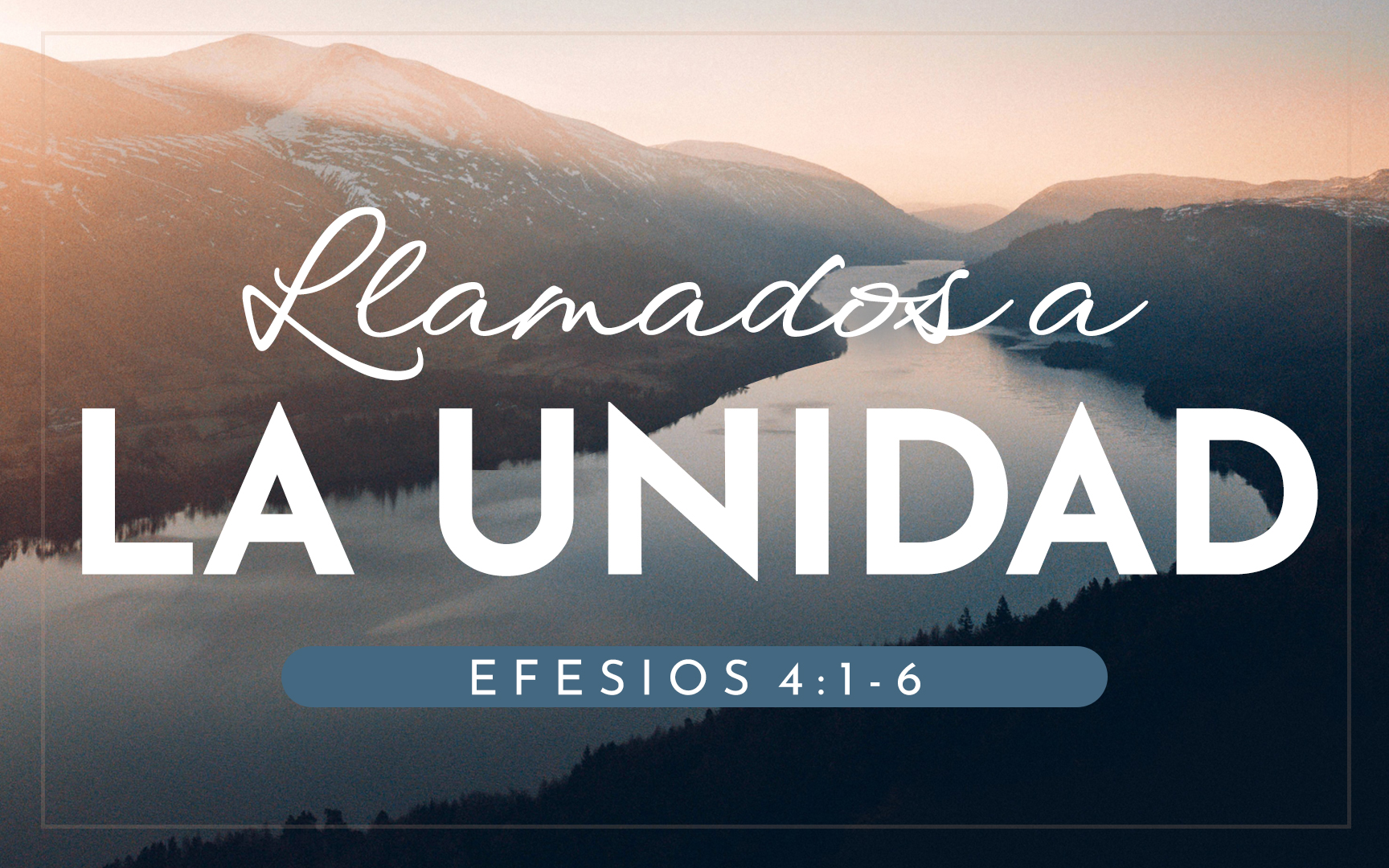 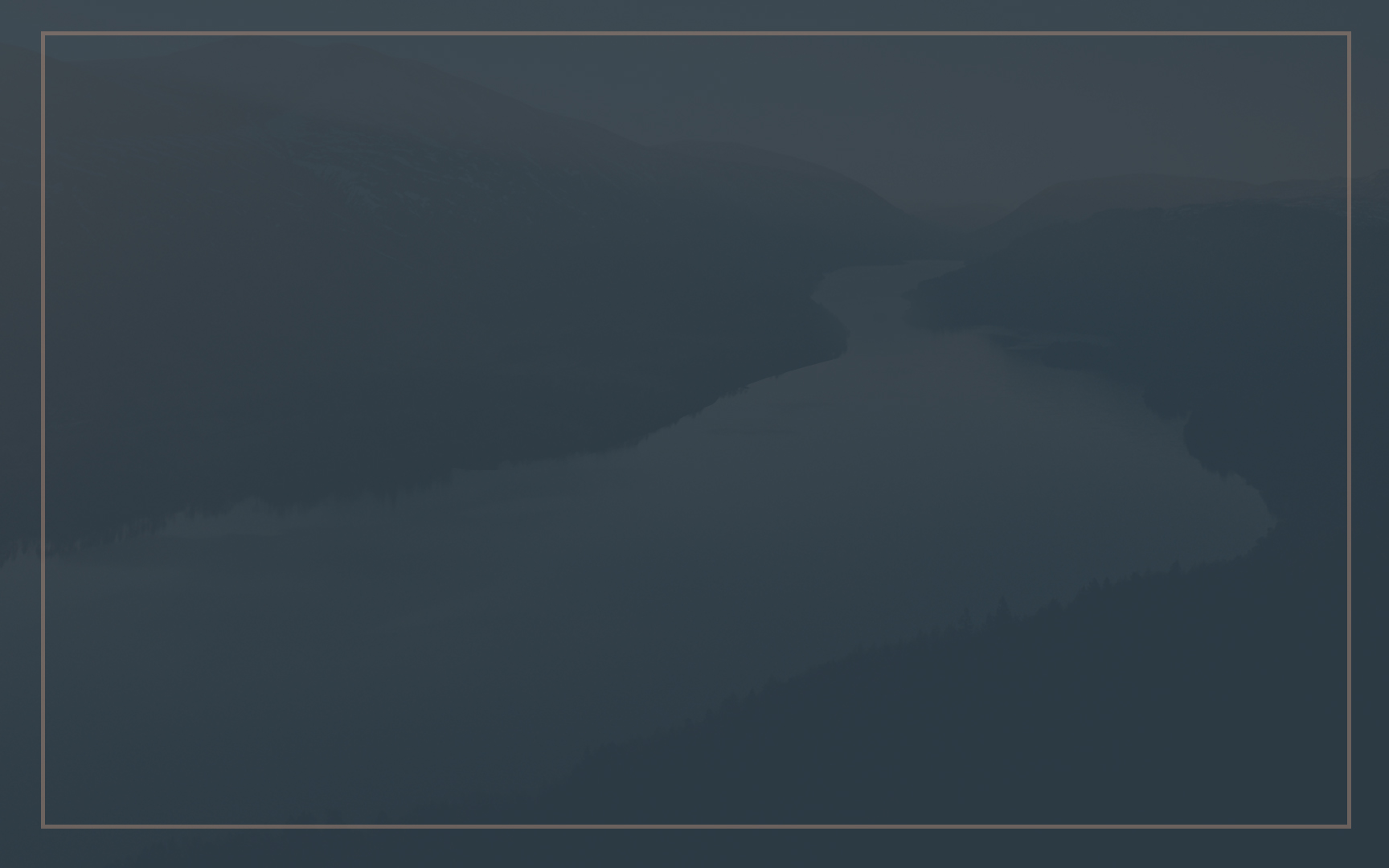 Llamados a la unidad– Estudio de Fin de Año
2
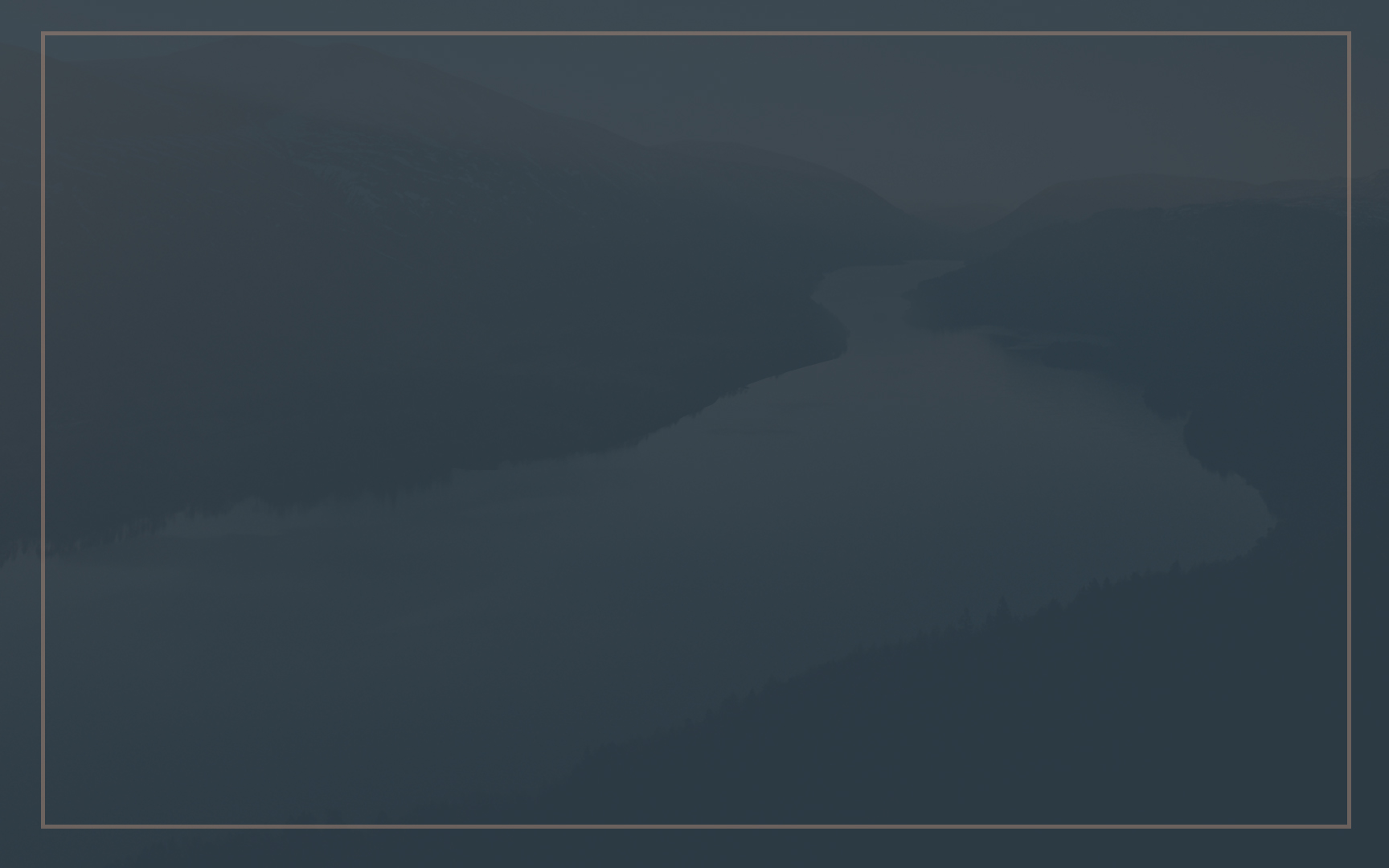 Efesios - Resumen
Éfeso (Ver Hechos 19)
Ciudad enorme. Epicentro de adoración de muchos de los dioses griegos y romanos

El ministerio y la carta de Pablo
Tuvo presencia misionera efectiva allí durante más de 2 años.
Escrito años después en Éfeso, y mientras estaba encarcelado.
Carta en dos mitades – La historia del evangelio (1-3), cómo vivimos nuestras vidas en respuesta a la historia del evangelio (4-6)
3
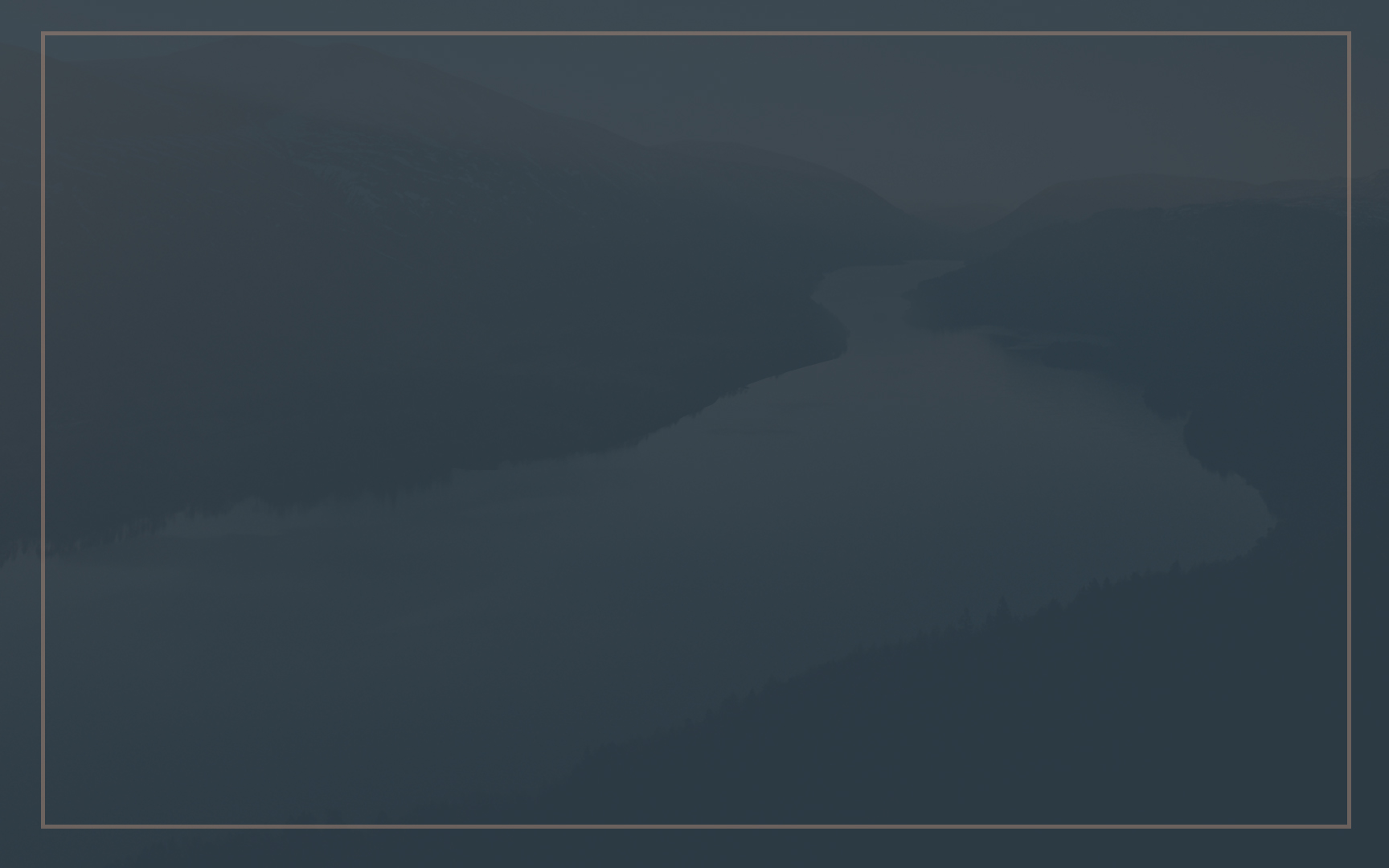 Efesios - Resumen
La historia del evangelio
Incluye mensaje multirracial
En el pasado, Dios bendijo al pueblo de Abraham. En el mensaje del Evangelio, cualquiera puede ser adoptado en esa familia.
La muerte de Jesús cubre nuestros peores pecados y fracasos y nos permite experimentar la gracia de Dios
Contado en Hechos: cómo los judíos y los no judíos se unieron en una sola familia bajo Cristo
4
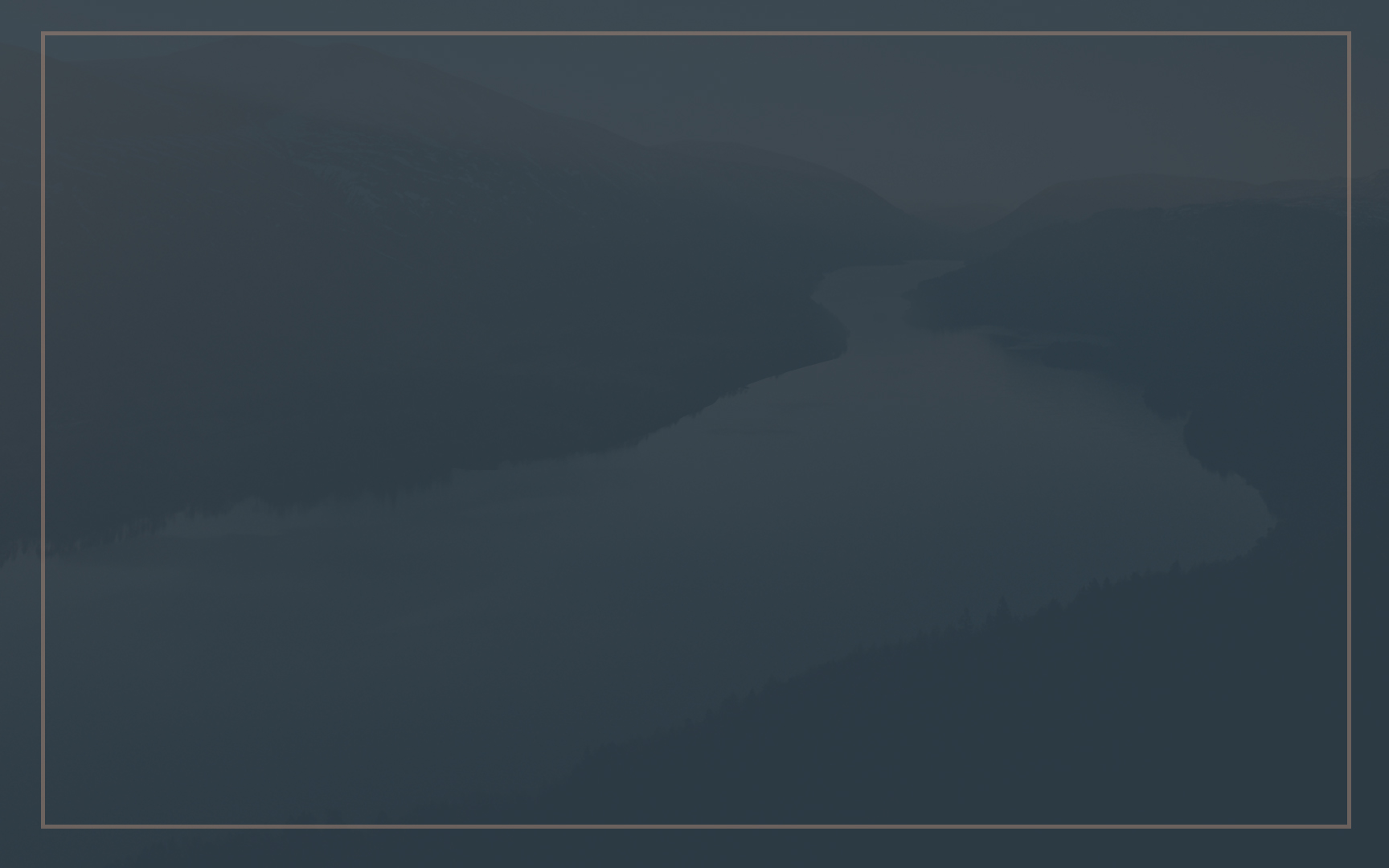 Efesios - Resumen
Capítulo 2
1-10: Más sobre la gracia de Dios
11-22: Nueva familia multiétnica (los no judíos ya no están excluidos del Pacto)

Capítulo 3
El papel único de Pablo como mensajero para los no judíos
5
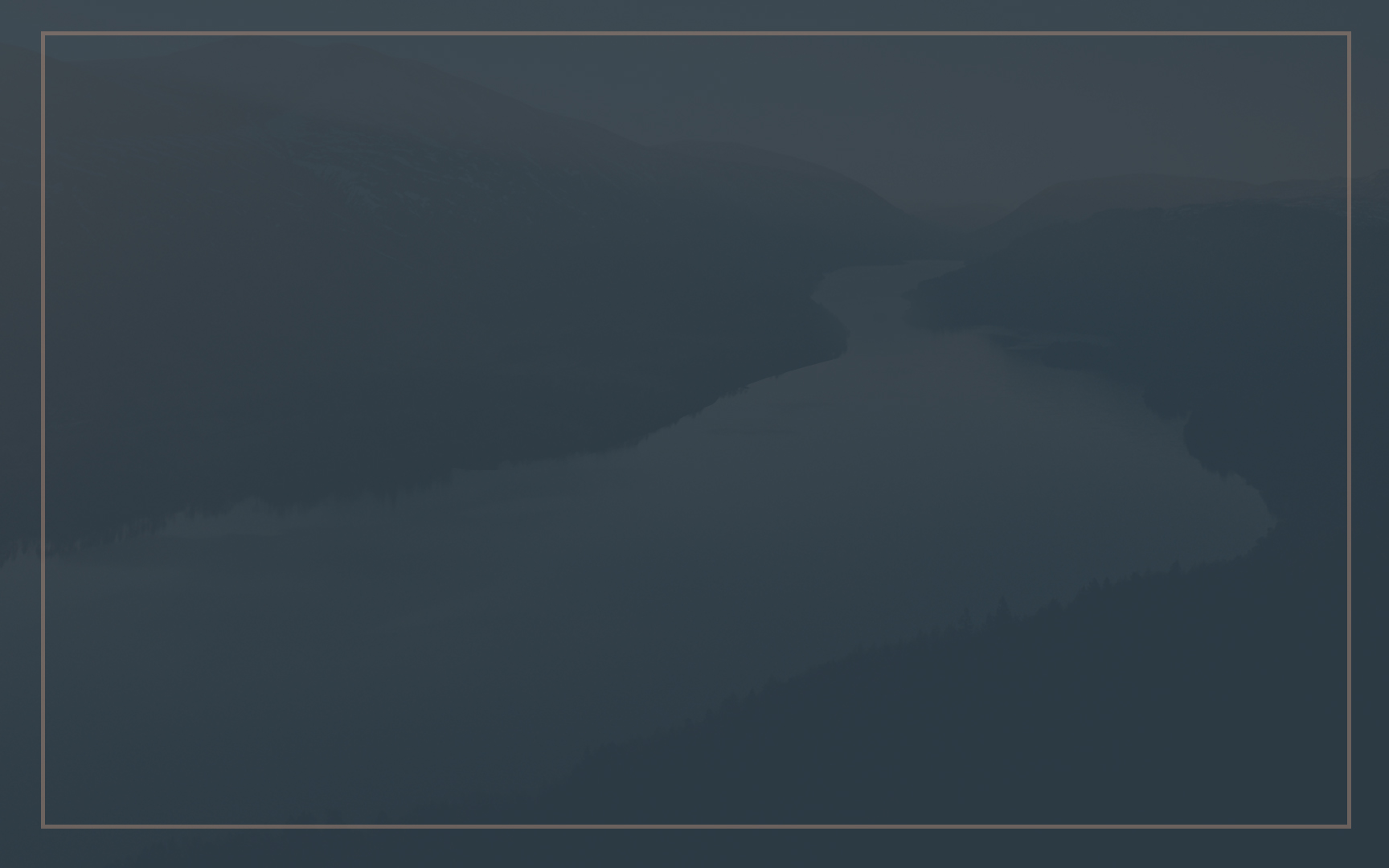 Efesios - Resumen
Capítulos 4-6
Reta al lector a responder a la historia del Evangelio por su forma de vivir
Enfatiza que todos los salvados somos UN SOLO cuerpo
Unidad ≠ Uniformidad: Diferentes talentos y pasiones
Reta a los nuevos cristianos a quitarse la vieja humanidad y vestirse de la nueva
6
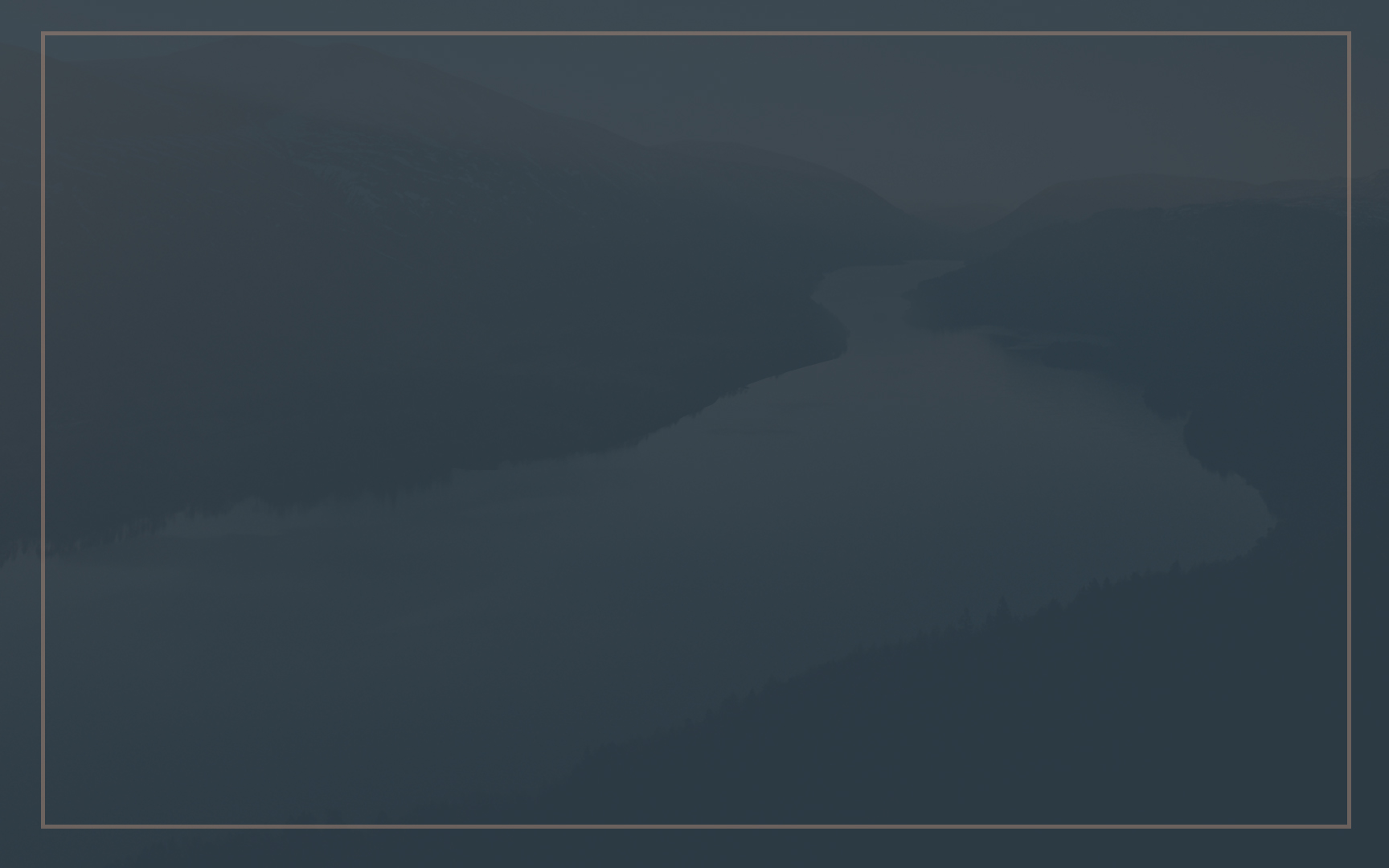 Efesios - Resumen
"Él libro de Efesios exalta la riqueza de las bendiciones de Dios. A los cristianos se les han dado todas las bendiciones espirituales que existen, y todos ellas son dadas en Cristo. Dios nos ha llamado a ser sus hijos. Es como si Dios tuviera un tesoro de bendiciones que están disponibles para los efesios (y para todos los santos), y Pablo quiere que ellos aprovechen al máximo de todo lo que Dios ha provisto (capítulos 1-3).
	Pero entonces, de igual importancia, si el santo quiere las bendiciones de Dios, debe cumplir con las responsabilidades que las acompañan. Las bendiciones de Dios siempre han sido condicionales. Puesto que se nos han ofrecido tales privilegios, vivamos como hijos de Dios. Que nuestro andar sea en Cristo, que sea una vida que glorifique a Dios en todos los sentidos (capítulos 4-6).”
- De “Vayan a contar las buenas noticias”, Waldron
7
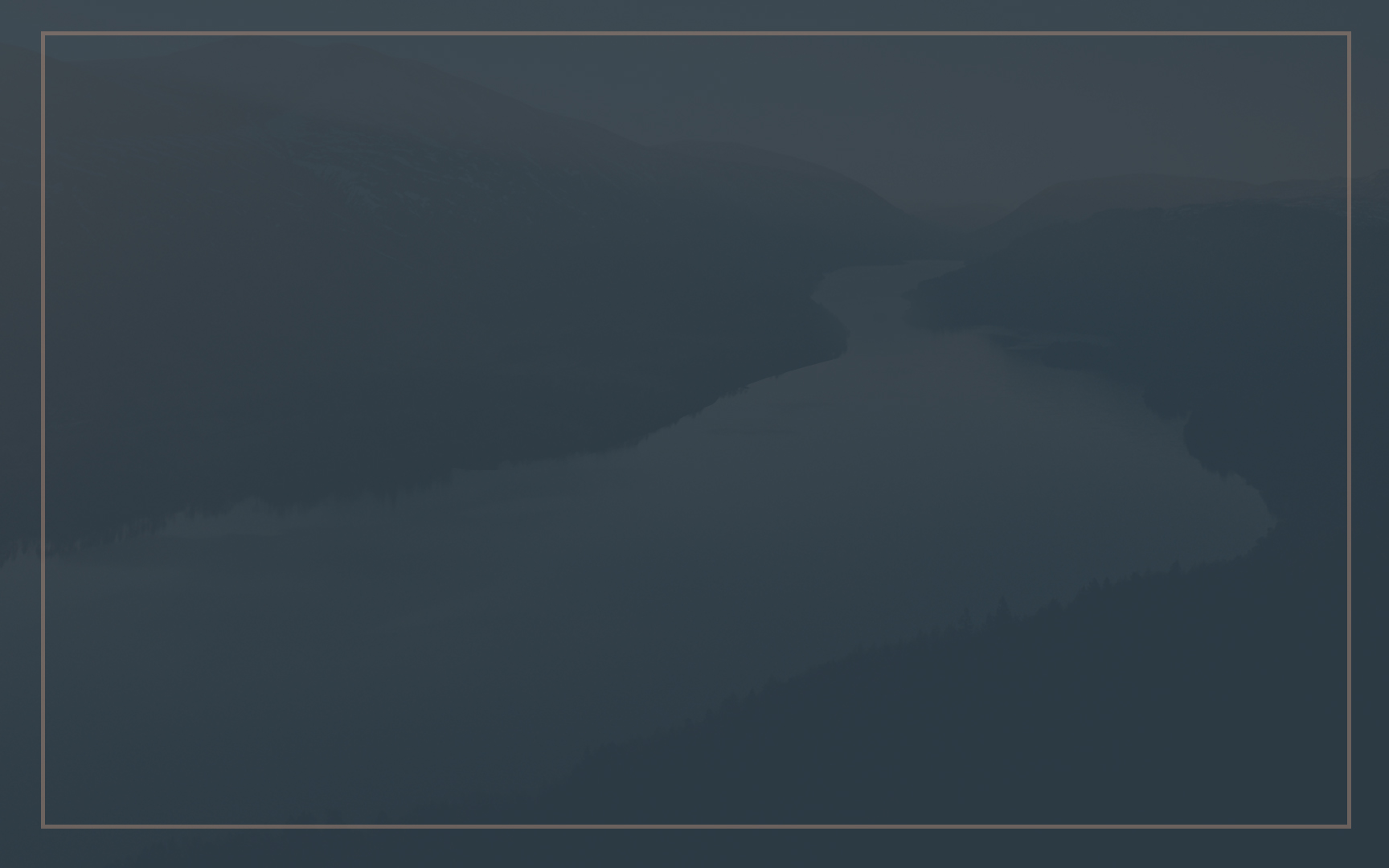 Efesios 4:1-6
1 Yo, pues, prisionero del Señor, les ruego que ustedes vivan de una manera digna de la vocación con que han sido llamados.  2  Que vivan con toda humildad y mansedumbre, con paciencia, soportándose unos a otros en amor,  3  esforzándose por preservar la unidad del Espíritu en el vínculo de la paz.  4  Hay un solo cuerpo y un solo Espíritu, así como también ustedes fueron llamados en una misma esperanza de su vocación;  5  un solo Señor, una sola fe, un solo bautismo,  6  un solo Dios y Padre de todos, que está sobre todos, por todos y en todos.
8
El plan de Dios
El plan de Dios
El plan de Dios
4  Hay un solo cuerpo y un solo Espíritu, así como también ustedes fueron llamados en una misma esperanza de su vocación;  5  un solo Señor, una sola fe, un solo bautismo,  6  un solo Dios y Padre de todos, que está sobre todos, por todos y en todos.
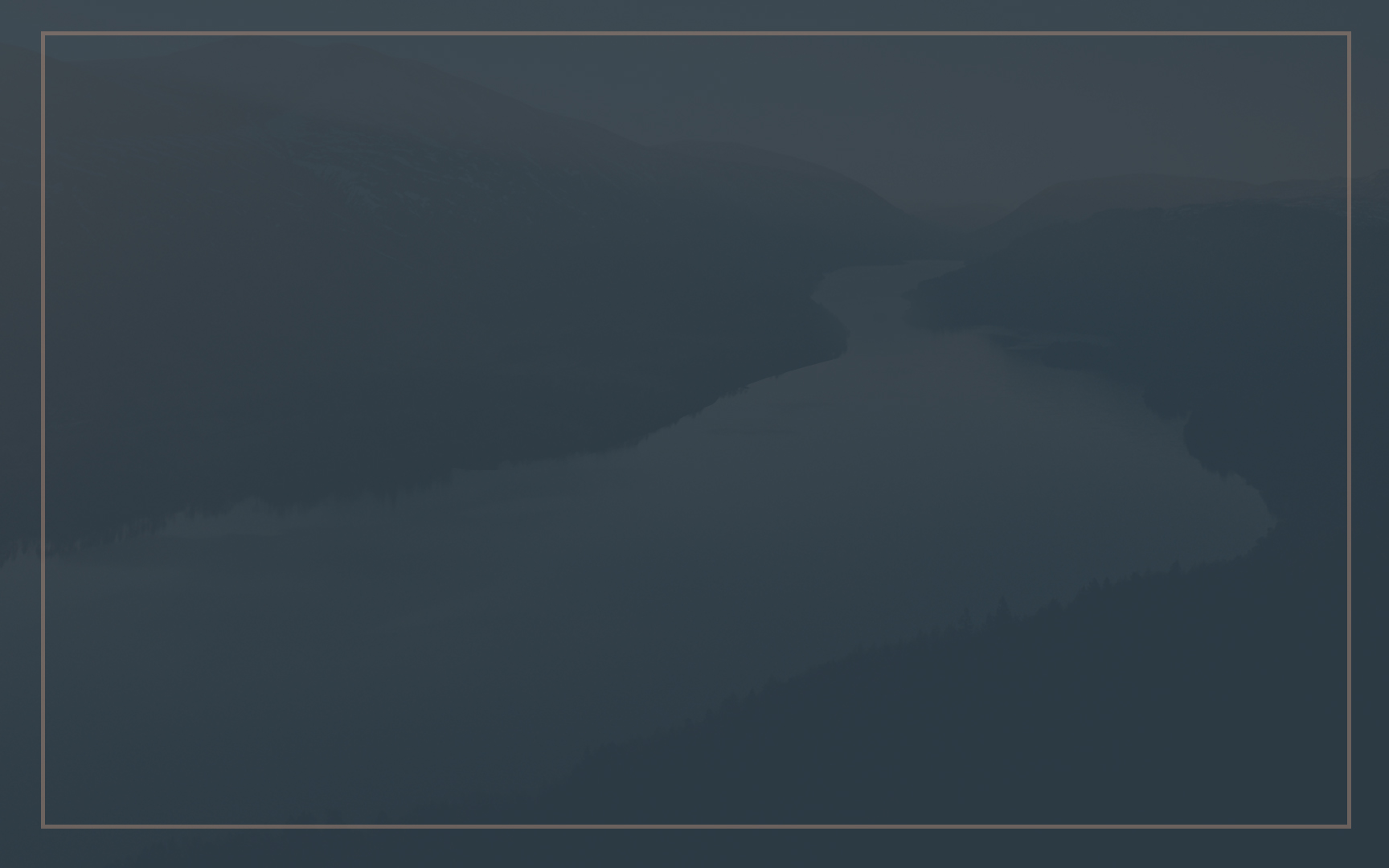 Llamados a la unidad – El plan de Dios
Razones por qué confiar en el plan de Dios (Capítulos 1-3)
Nos escogió (1:4)
Nos adoptó (1:5)
Nos concedió su gracia (1:6-8)
Nos redimió/perdonó nuestra pecados (1:7)
Nos dio una herencia (1:11)
Garantizó nuestra herencia (1:13-14)
4Porque Dios nos escogió en Cristo antes de la fundación del mundo, para que fuéramos santos y sin mancha delante de Él.
12
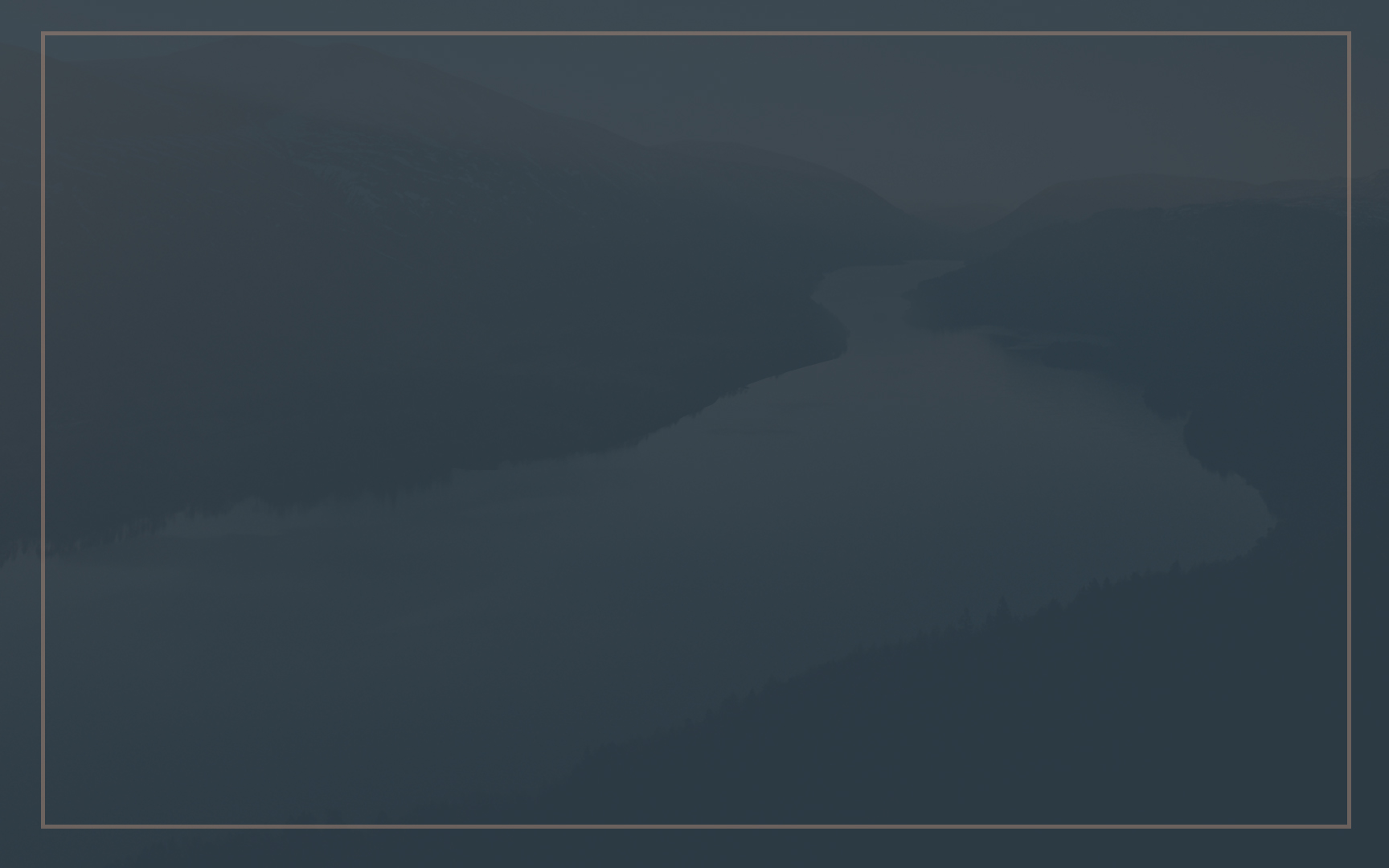 Llamados a la unidad – El plan de Dios
Razones por qué confiar en el plan de Dios (Capítulos 1-3)
Nos escogió (1:4)
Nos adoptó (1:5)
Nos concedió su gracia (1:6-8)
Nos redimió/perdonó nuestra pecados (1:7)
Nos dio una herencia (1:11)
Garantizó nuestra herencia (1:13-14)
En amor 5  nos predestinó para adopción como hijos para sí mediante Jesucristo, conforme a la buena intención de Su voluntad,
13
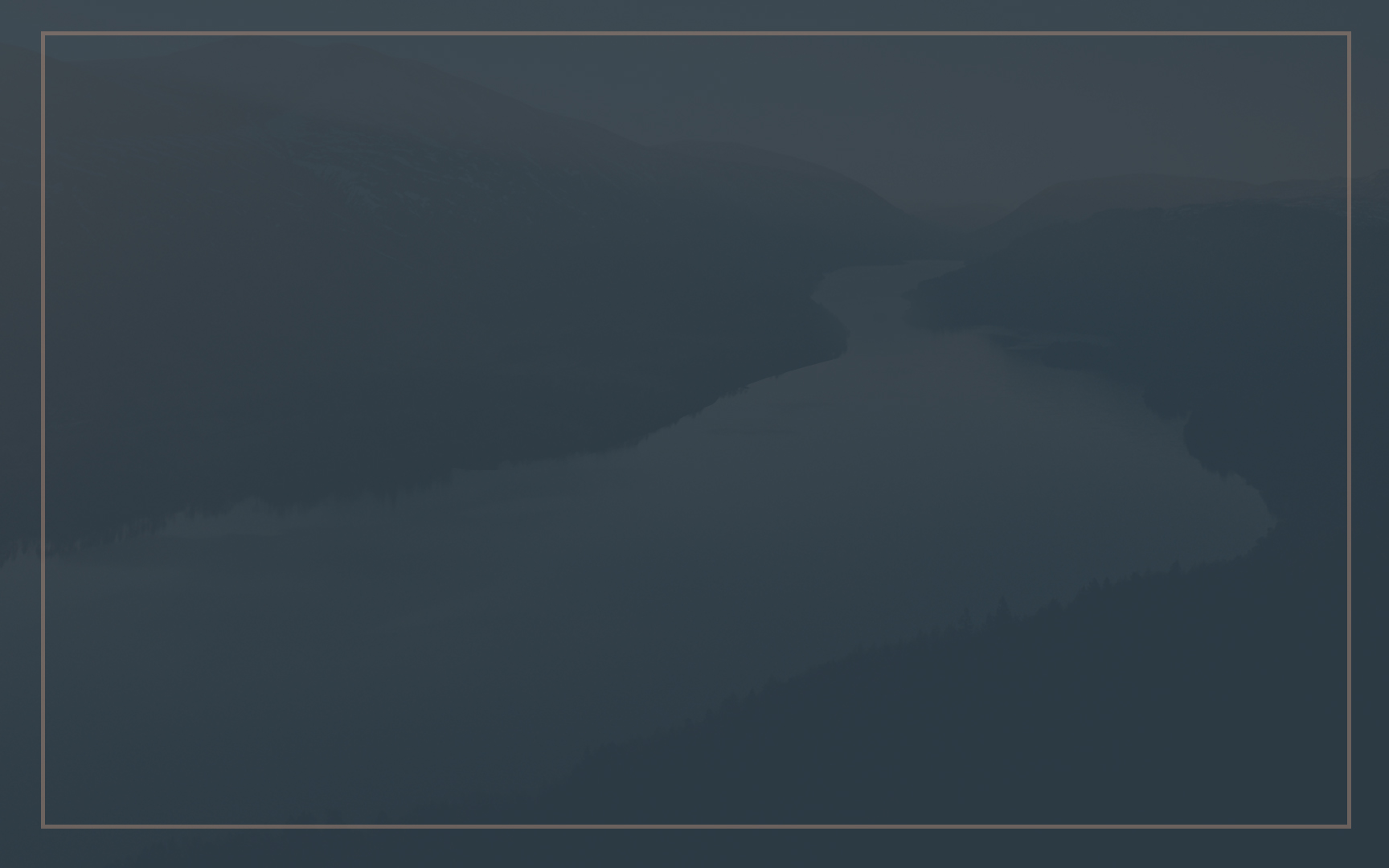 Llamados a la unidad – El plan de Dios
Razones por qué confiar en el plan de Dios (Capítulos 1-3)
Nos escogió (1:4)
Nos adoptó (1:5)
Nos concedió su gracia (1:6-8)
Nos redimió/perdonó nuestra pecados (1:7)
Nos dio una herencia (1:11)
Garantizó nuestra herencia (1:13-14)
6  para alabanza de la gloria de Su gracia que gratuitamente ha impartido sobre nosotros en el Amado. 7  En Él tenemos redención mediante Su sangre, el perdón de nuestros pecados según las riquezas de Su gracia 8  que ha hecho abundar para con nosotros. En toda sabiduría y discernimiento
14
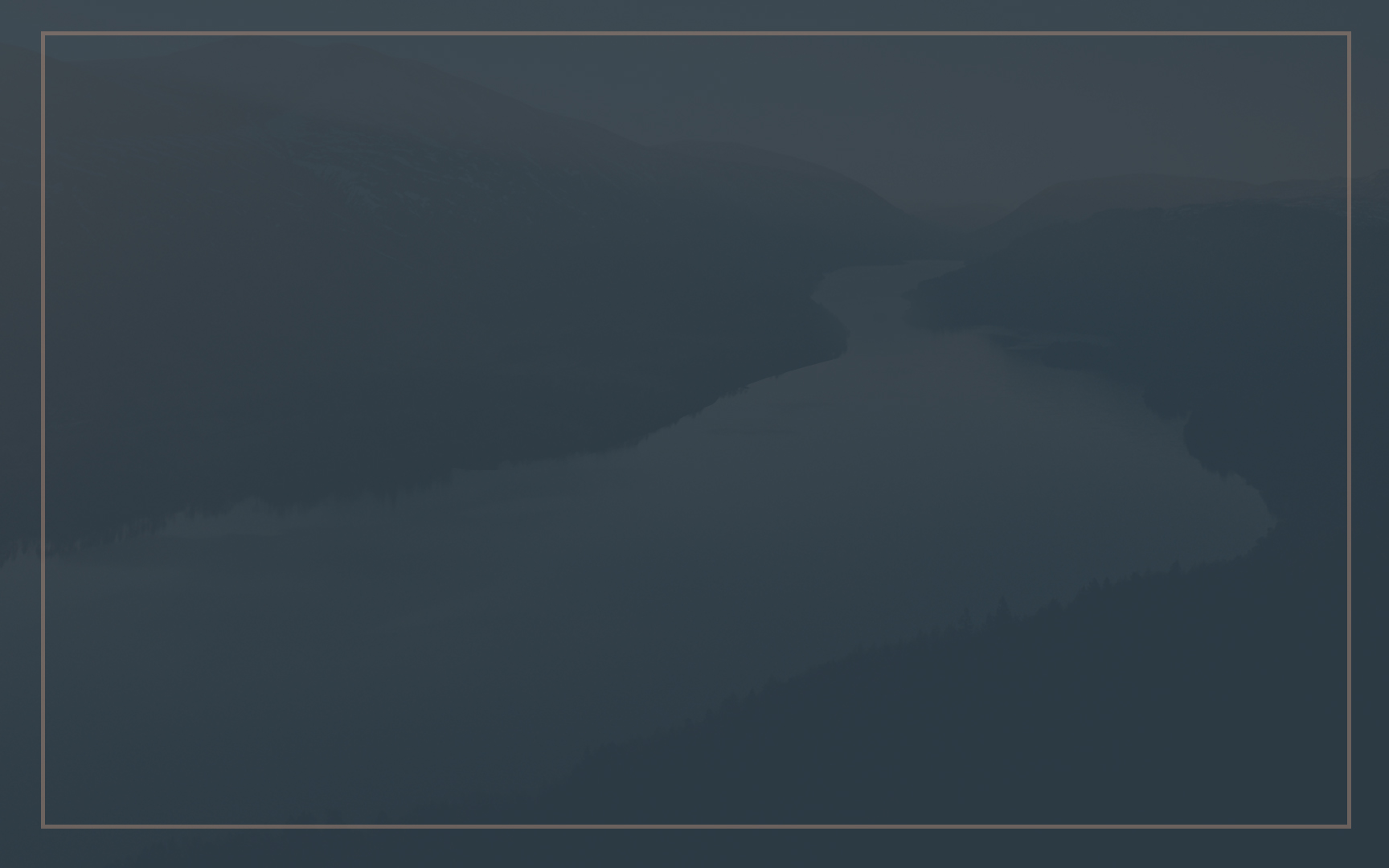 Llamados a la unidad – El plan de Dios
Razones por qué confiar en el plan de Dios (Capítulos 1-3)
Nos escogió (1:4)
Nos adoptó (1:5)
Nos concedió su gracia (1:6-8)
Nos redimió/perdonó nuestra pecados (1:7)
Nos dio una herencia (1:11)
Garantizó nuestra herencia (1:13-14)
11  También en Él hemos obtenido herencia, habiendo sido predestinados según el propósito de Aquel que obra todas las cosas conforme al consejo de Su voluntad
15
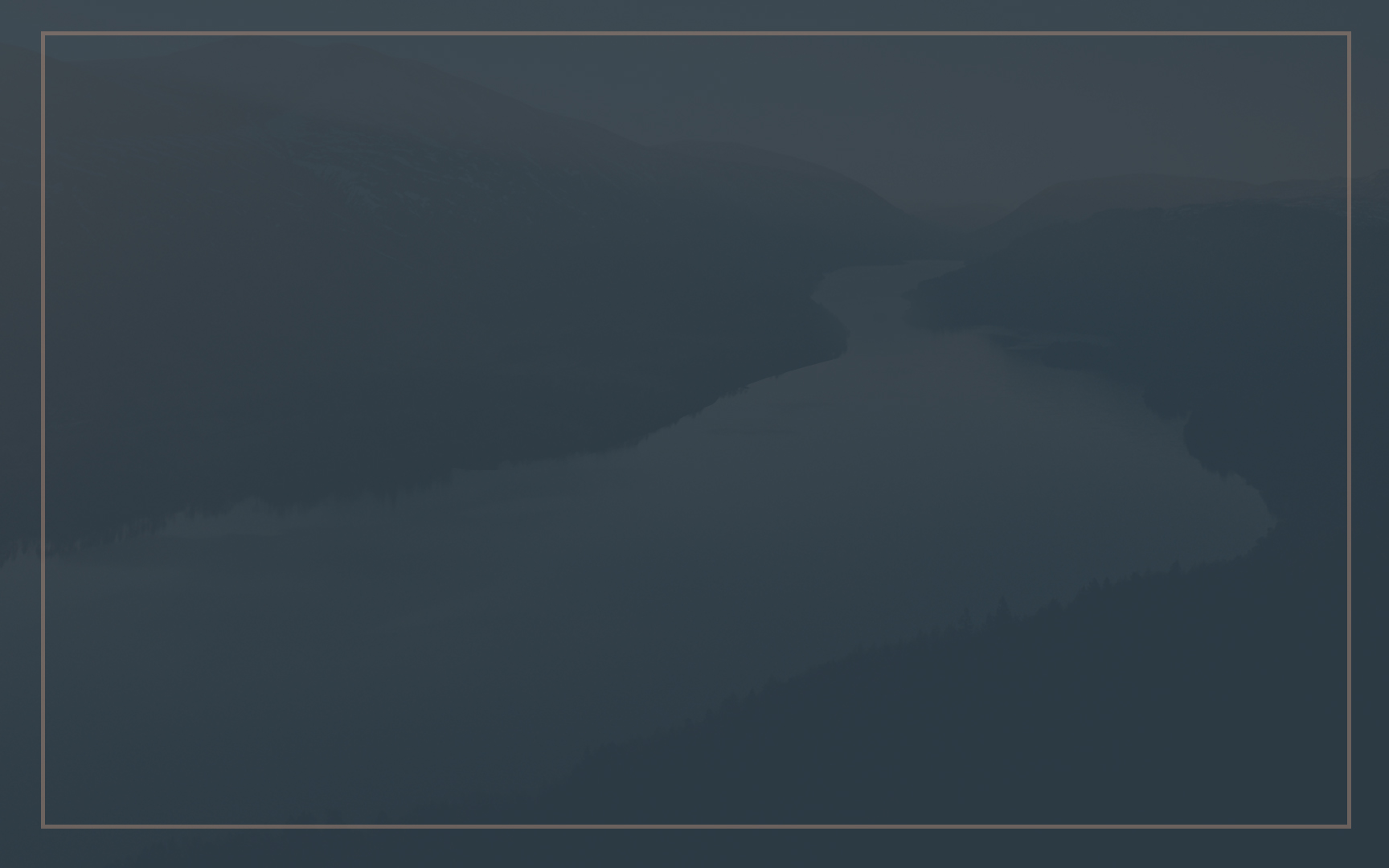 Llamados a la unidad – El plan de Dios
Razones por qué confiar en el plan de Dios (Capítulos 1-3)
Nos escogió (1:4)
Nos adoptó (1:5)
Nos concedió su gracia (1:6-8)
Nos redimió/perdonó nuestra pecados (1:7)
Nos dio una herencia (1:11)
Garantizó nuestra herencia (1:13-14)
13  En Él también ustedes, después de escuchar el mensaje de la verdad, el evangelio de su salvación, y habiendo creído, fueron sellados en Él con el Espíritu Santo de la promesa, 14  que nos es dado como garantía de nuestra herencia, con miras a la redención de la posesión adquirida de Dios, para alabanza de Su gloria.
16
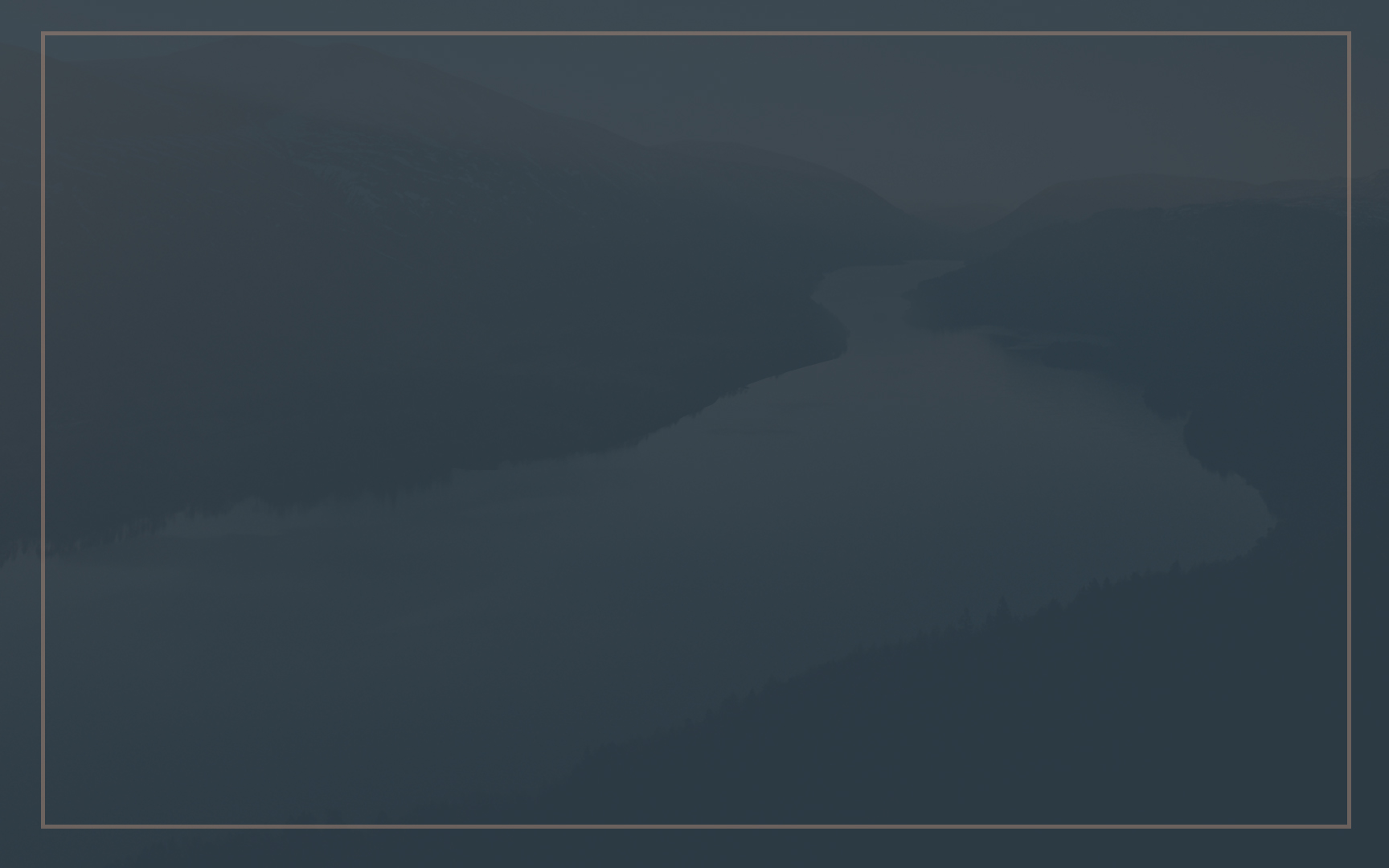 Llamados a la unidad – El plan de Dios
Razones por qué confiar en el plan de Dios (Capítulos 1-3)
Nos escogió (1:4)
Nos adoptó (1:5)
Nos concedió su gracia (1:6-8)
Nos redimió/perdonó nuestra pecados (1:7)
Nos dio una herencia (1:11)
Garantizó nuestra herencia (1:13-14)
17
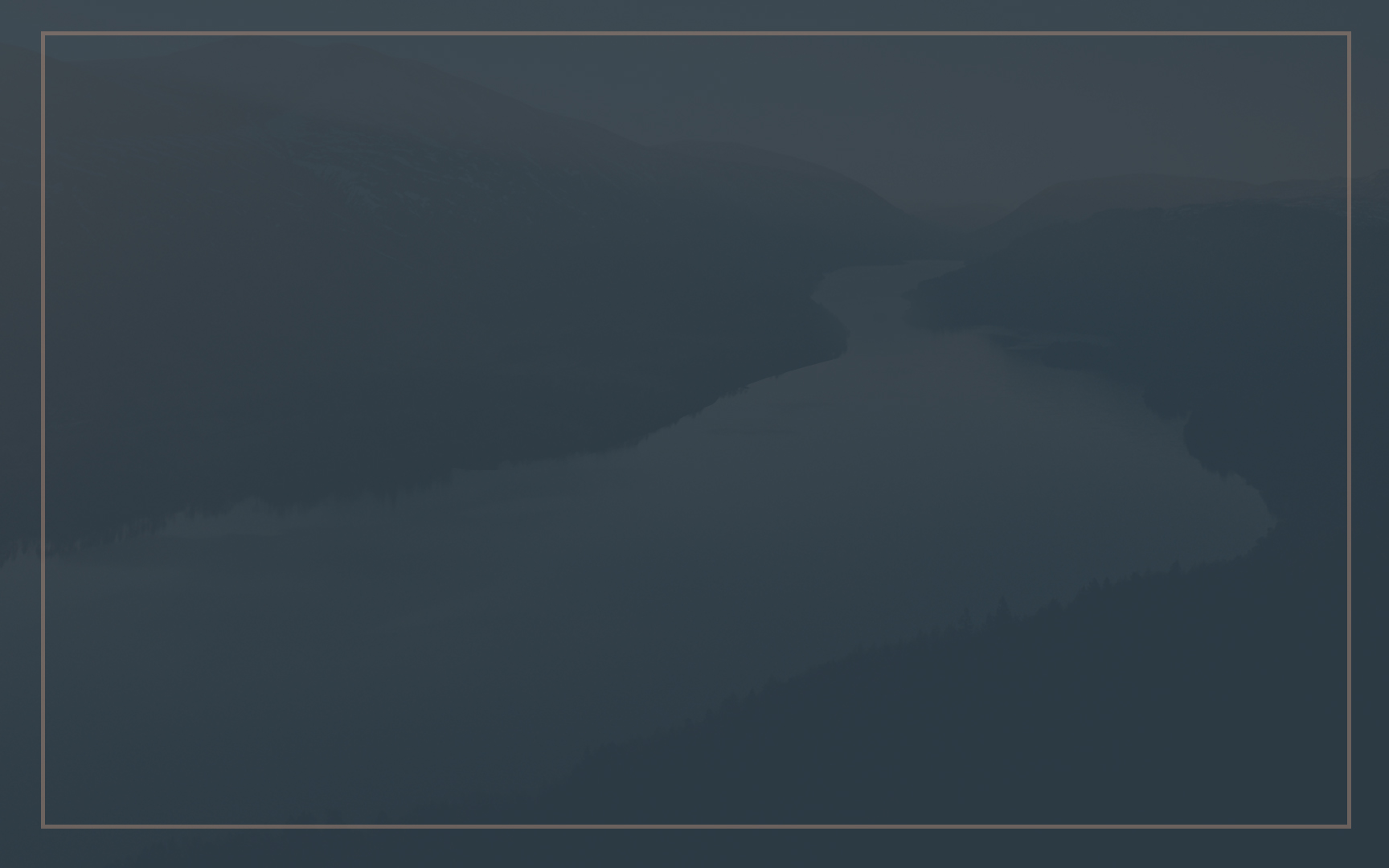 Llamados a la unidad – El plan de Dios
La conducta cristiana: ¿Por qué tan importante?
Existimos para glorificar a Dios
Necesitamos todo lo posible para proteger lo que Cristo murió para obtener
Necesitamos saber como comportarnos para que tengamos una fe unificada

La conducta: lecciones sobre la influencia, la tentación y las cosas dignas (capítulos 4 a 6)
Ef 4:1-3: Vivan de una manera digna, con toda humildad y mansedumbre, con paciencia, soportándose unos a otros en amor, esforzándose por preservar la unidad del Espíritu en el vínculo de la paz.
18
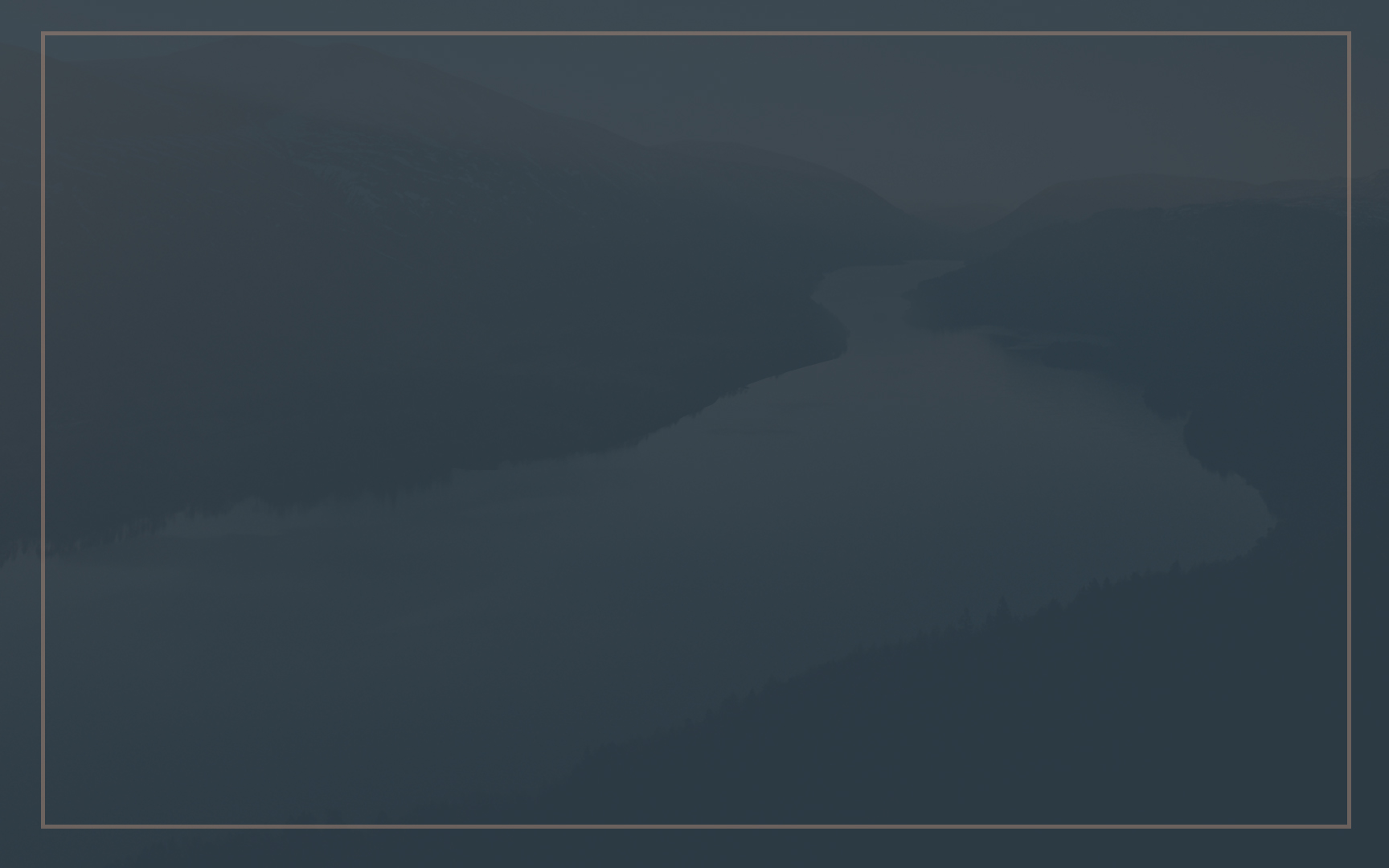 Llamados a la unidad – El plan de Dios
Conducta: lecciones sobre la influencia
No anden en vanidad (4:17)
No estén ignorantes de la voluntad de Dios/Sin entendimiento (4:18)
No sean duros de corazón (4:18)
No sean insensibles (4:19)
No sean avaros (4:19)
No busquen la sensualidad ni sean impuros (4:19)
No se embriaguen con vino (5:18)
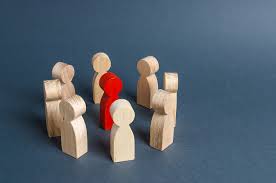 19
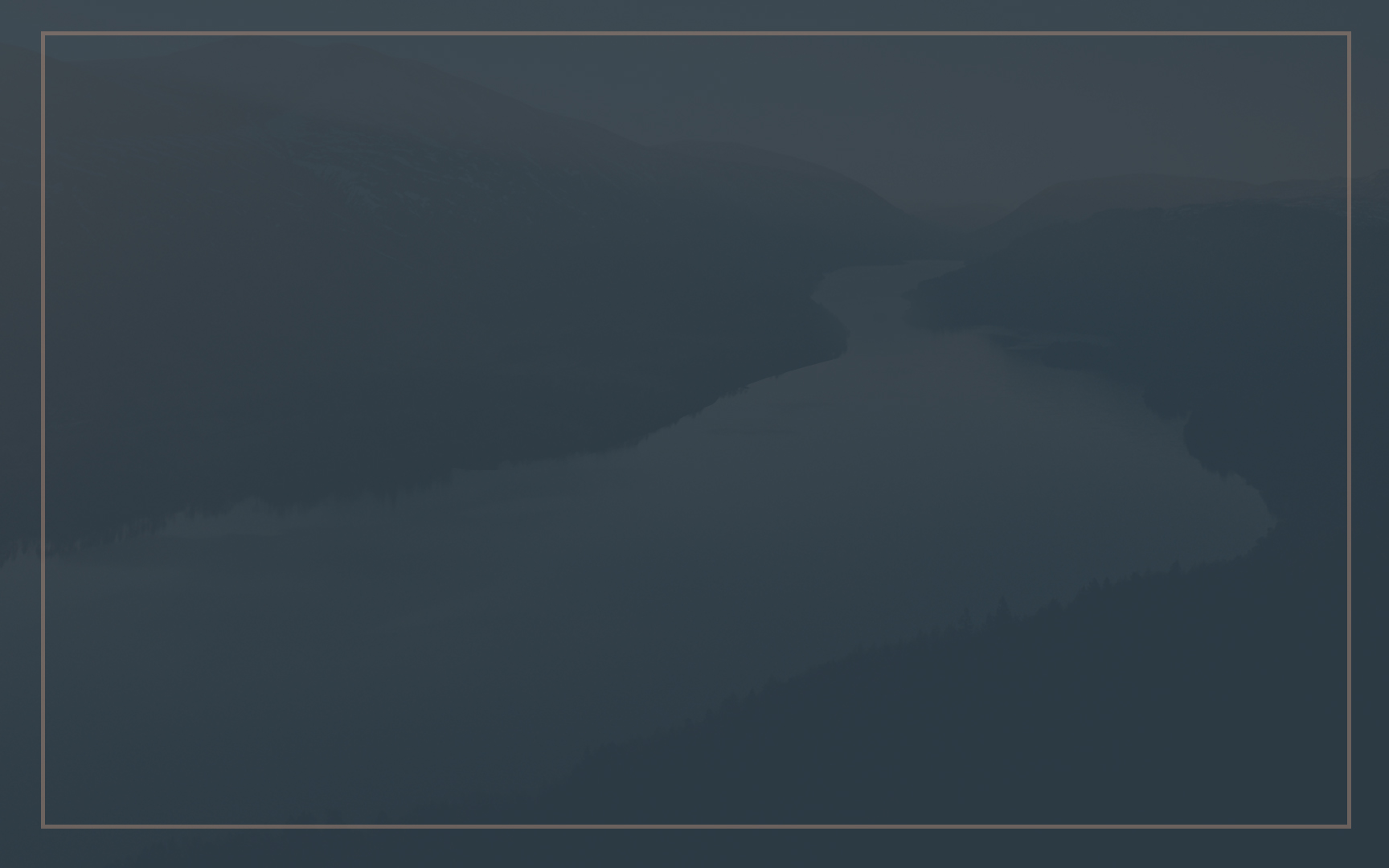 Llamados a la unidad – El plan de Dios
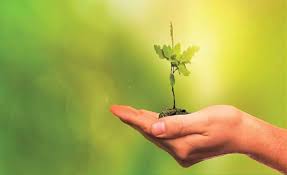 Conducta: lecciones sobre acciones dignas
Digan la verdad (4:25)
Controlen su ira (4:26)
No den oportunidad al diablo (no solo huyan del pecado, huyan de la tentación) (4:27)
Trabajen para sus necesidades (4:28)
Hablen para edificar, no para derribar (4:29)
Hablen con acción de gracias (5:4)
Quiten la amargura, el enojo, la ira, los gritos, los insultos, la malicia (4:31)
Sean amables y perdonadores (4:32)
Háblense unos a otros con salmos, himnos y cánticos espirituales (5:19)
Siempre den gracias por todas las cosas, en el nombre del Señor (5:20)
Estén sujetos unos a otros (5:21)
20
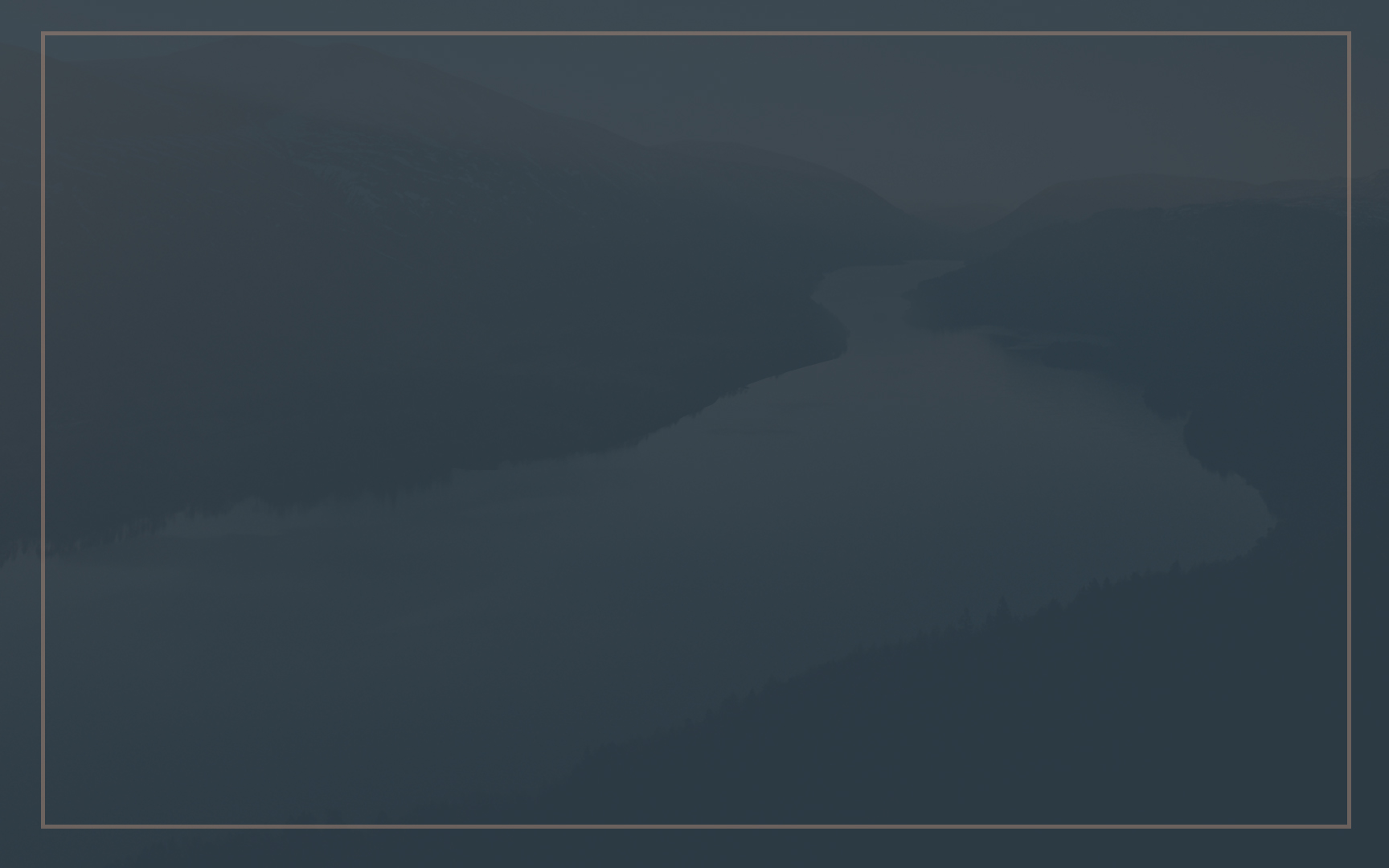 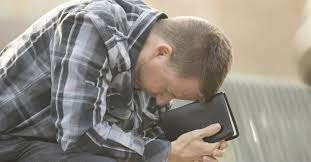 Llamados a la unidad – El plan de Dios
Conducta: Lecciones sobre la tentación
No se dejen engañar con palabras vanas (5:6)
No participen con los desobedientes (5:7)
No participen en las obras infructuosas de las tinieblas (5:11)
Aprovechen al máximo su tiempo (5:16)
No se embriaguen con vino (5:18)
21
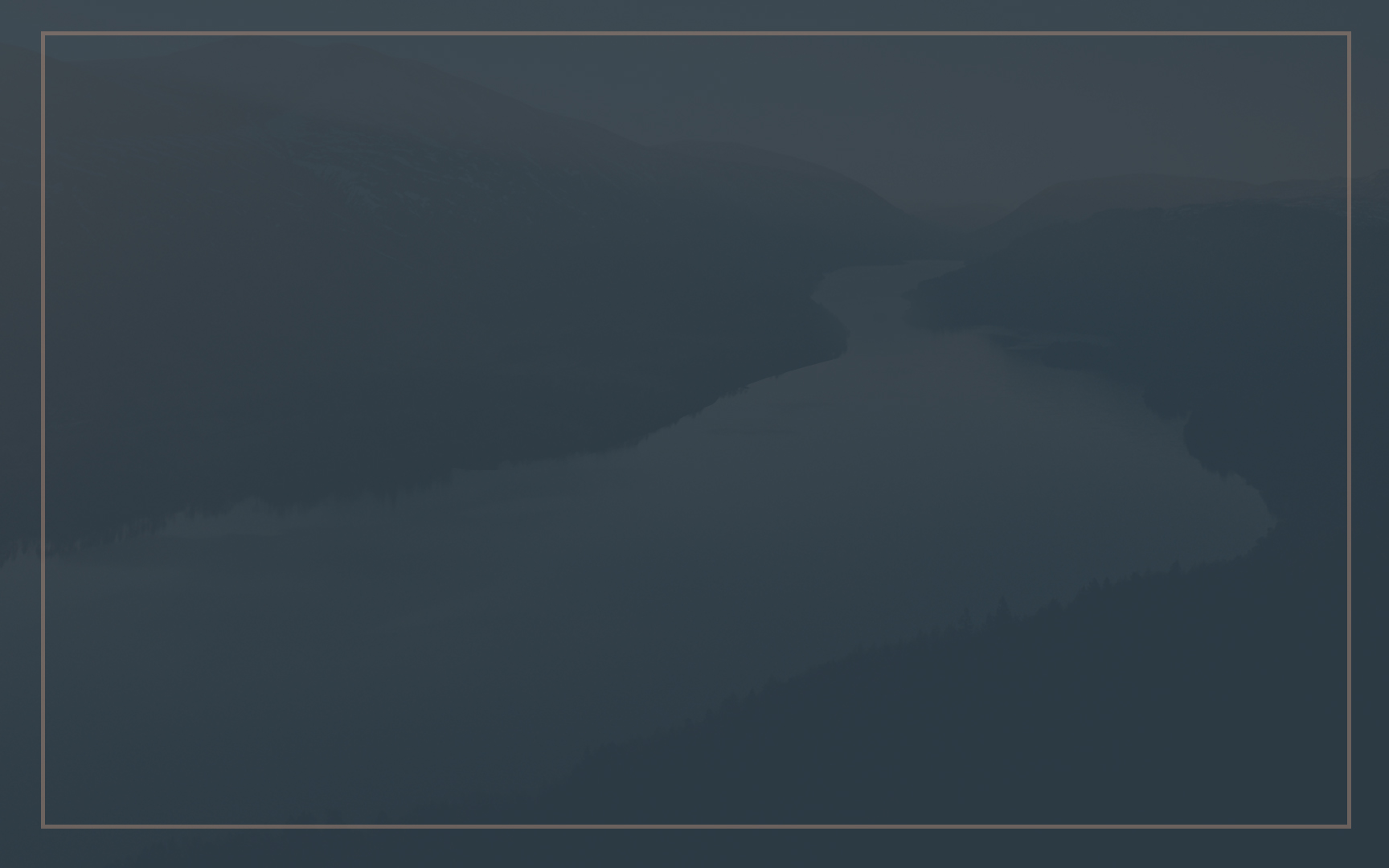 Llamados a la unidad – El ejemplo de Nehemías
Nehemías nos mostró que nuestras acciones individuales pueden conducir a una fe unificada como cuerpo
Nuestras acciones son reacciones a cosas que todos experimentamos:
Desafíos
Miedos
Tristeza
Alegría
Veamos algunos eventos en Nehemías que llevan a una nación a un propósito y fe unificados...
22
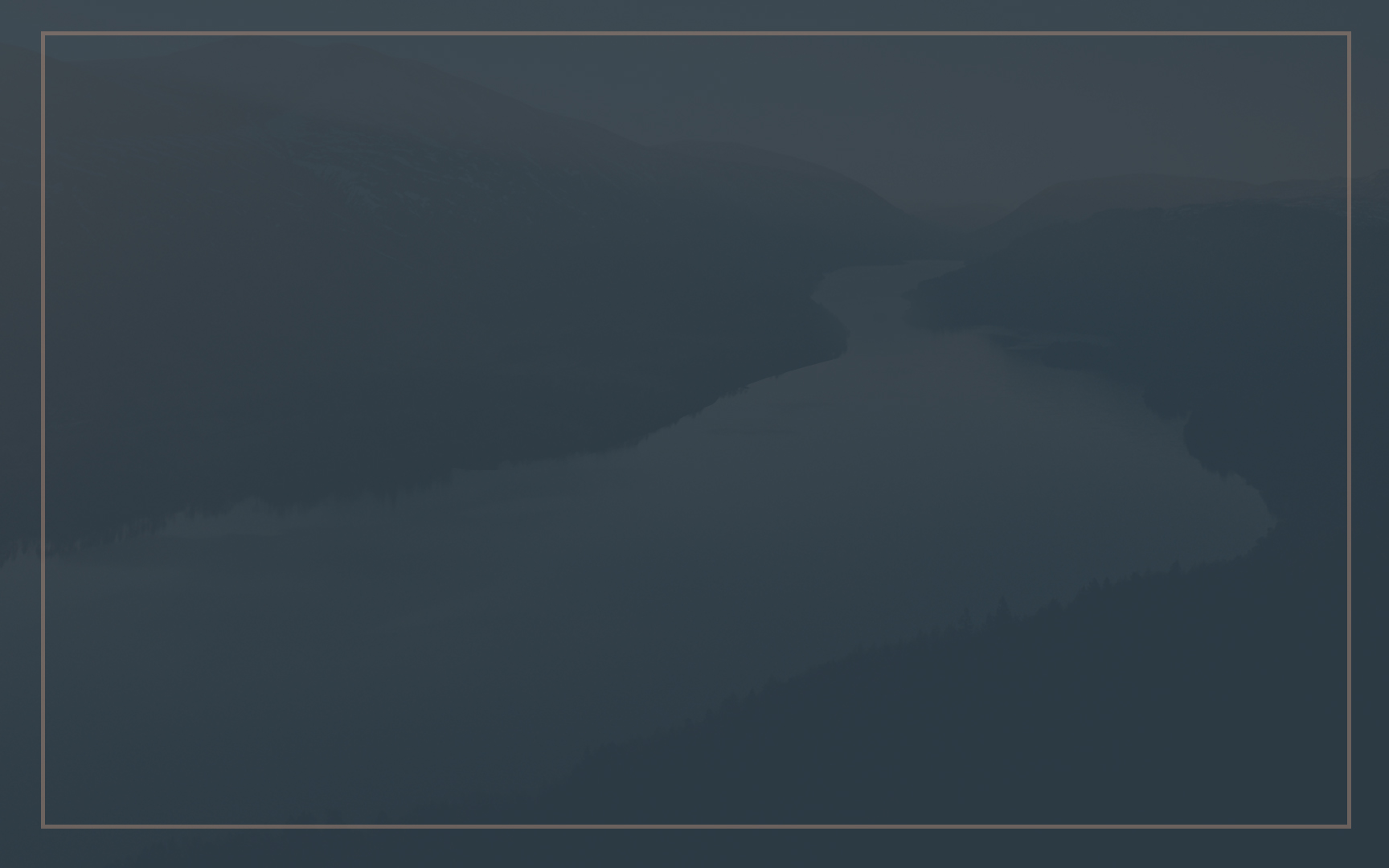 Llamados a la unidad – El ejemplo de Nehemías
Veamos algunos acontecimientos en Nehemías que llevan a una nación a un propósito y fe unificados...
La tristeza de Nehemías por el remanente (sus condiciones) en Jerusalén (1:4)
La tristeza de Nehemías por los pecados pasados (1:5-11)
Nehemías actúa según el plan de Dios; examina los muros/puertas (2:11-18)
Burlas de la oposición (4:1-6)
Duda, miedo creado por la oposición (4:7-23)
Esdras lee de la Ley de Moisés (8:1-8)
Nehemías y otros les dicen a todos que no estén tristes, sino alegres (8:9-12)
Confesión de pecado (9:1 ​​– 10:39)
Dedicación de los muros (12:27)
23
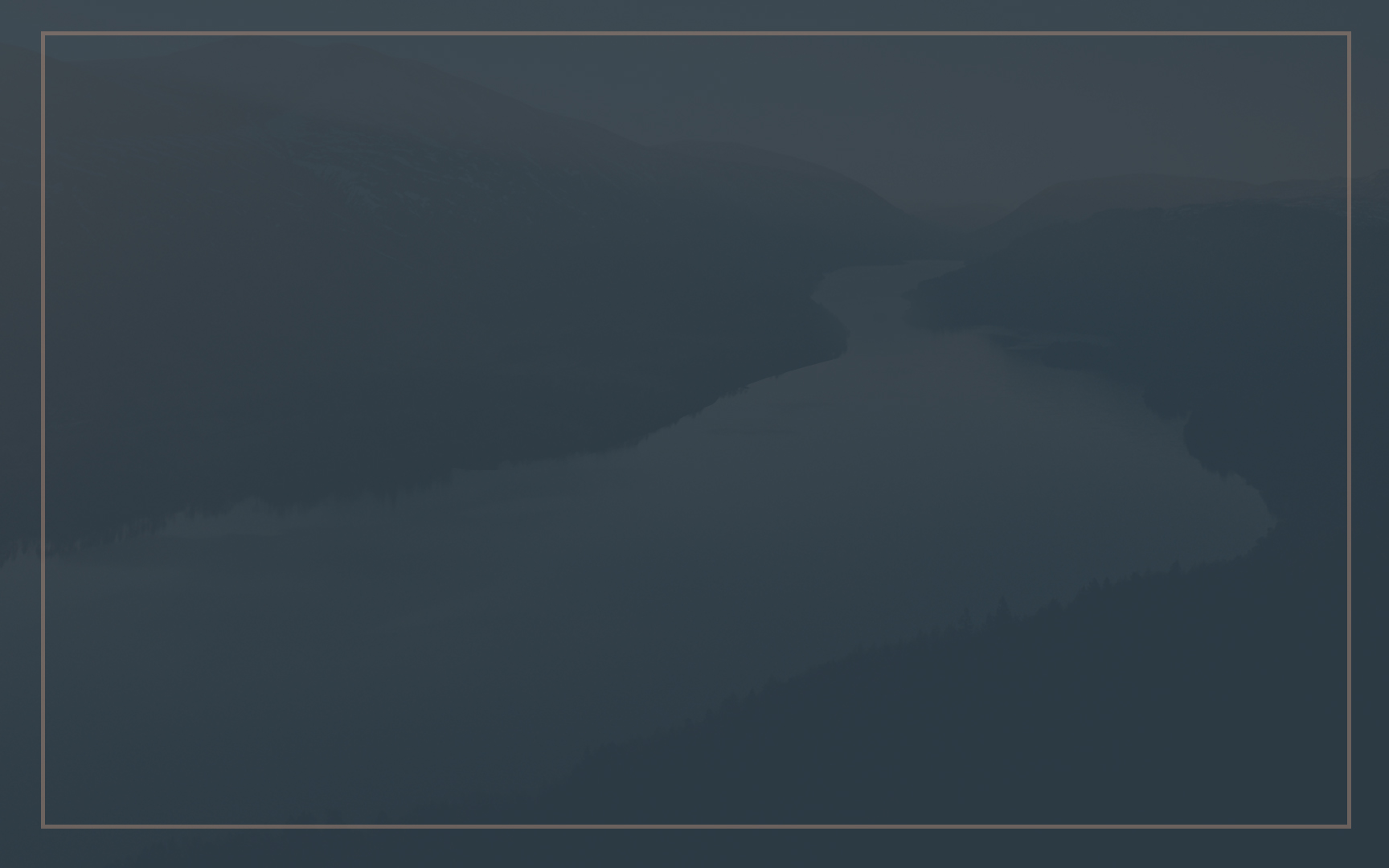 Llamados a la unidad – El ejemplo de Nehemías
La tristeza de Nehemías por el remanente (sus condiciones) en Jerusalén (1:4)

1 Palabras de Nehemías, hijo de Hacalías: En el mes de Quisleu, en el año veinte del rey Artajerjes de Persia, estando yo en la fortaleza de Susa, 2  vino Hananí, uno de mis hermanos, con algunos hombres de Judá, y les pregunté por los judíos, los que habían escapado y habían sobrevivido a la cautividad, y por Jerusalén. 3  Y me dijeron: «El remanente, los que sobrevivieron a la cautividad allá en la provincia, están en gran aflicción y oprobio, y la muralla de Jerusalén está derribada y sus puertas quemadas a fuego». 
La oración de Nehemías
4  Cuando oí estas palabras, me senté y lloré; hice duelo algunos días, y estuve ayunando y orando delante del Dios del cielo.
24
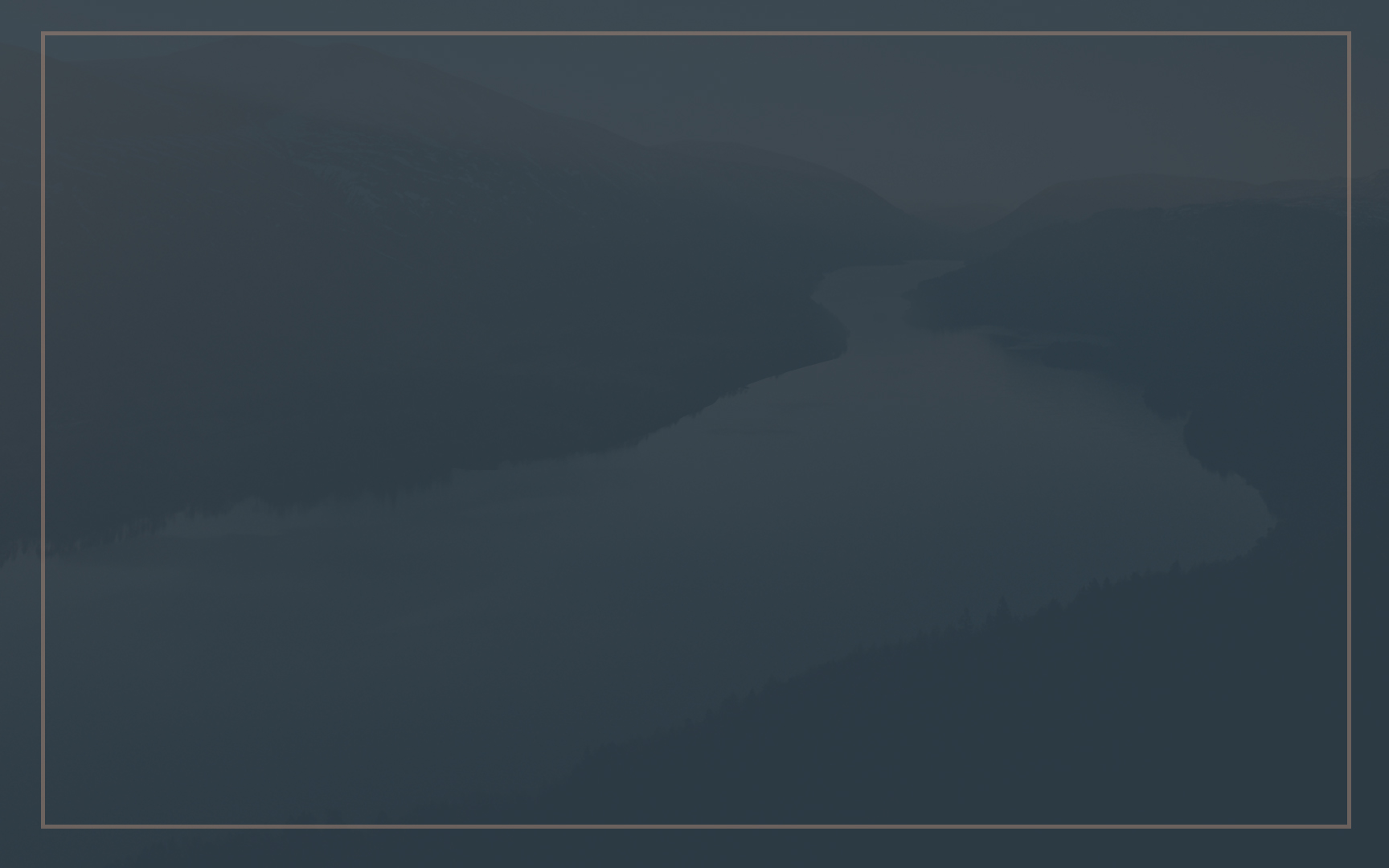 Llamados a la unidad – El ejemplo de Nehemías
La tristeza de Nehemías por el remanente (sus condiciones) en Jerusalén (1:4)

1 Palabras de Nehemías, hijo de Hacalías: En el mes de Quisleu, en el año veinte del rey Artajerjes de Persia, estando yo en la fortaleza de Susa, 2  vino Hananí, uno de mis hermanos, con algunos hombres de Judá, y les pregunté por los judíos, los que habían escapado y habían sobrevivido a la cautividad, y por Jerusalén. 3  Y me dijeron: «El remanente, los que sobrevivieron a la cautividad allá en la provincia, están en gran aflicción y oprobio, y la muralla de Jerusalén está derribada y sus puertas quemadas a fuego». 
Nehemiah's Prayer
4  Cuando oí estas palabras, me senté y lloré; hice duelo algunos días, y estuve ayunando y orando delante del Dios del cielo.
25
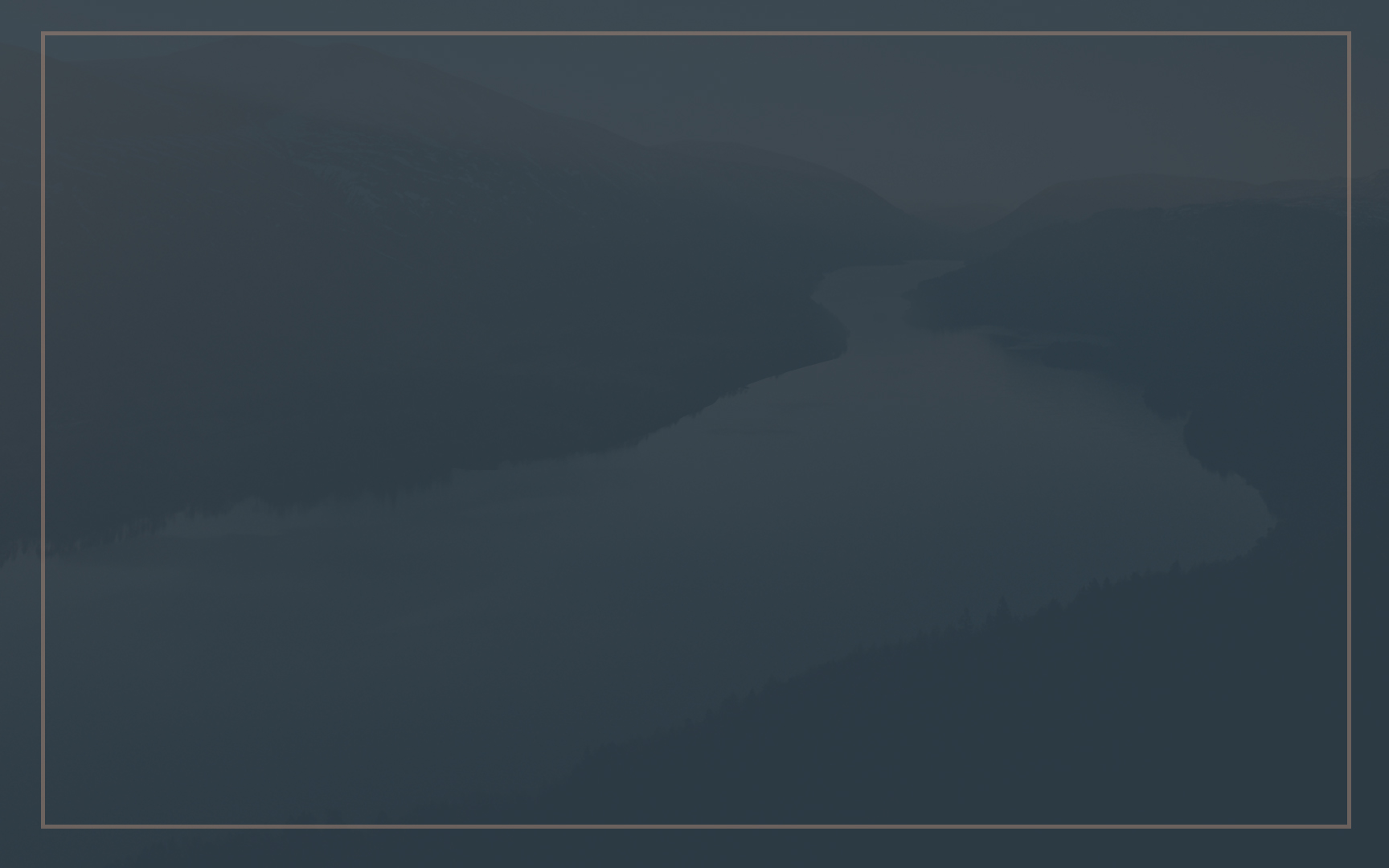 Llamados a la unidad: el ejemplo de Nehemías
26
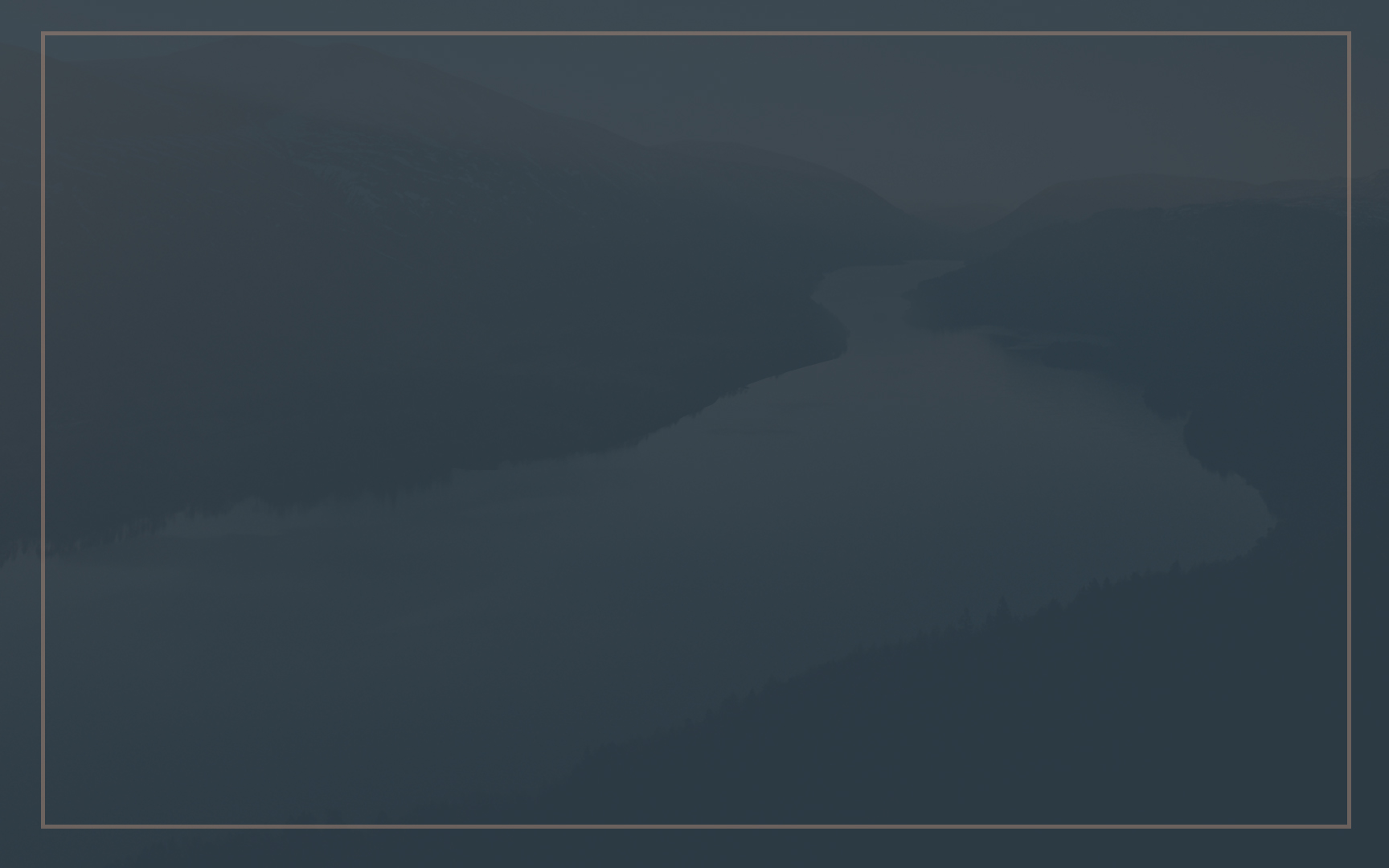 Llamados a la unidad: el ejemplo de Nehemías
27
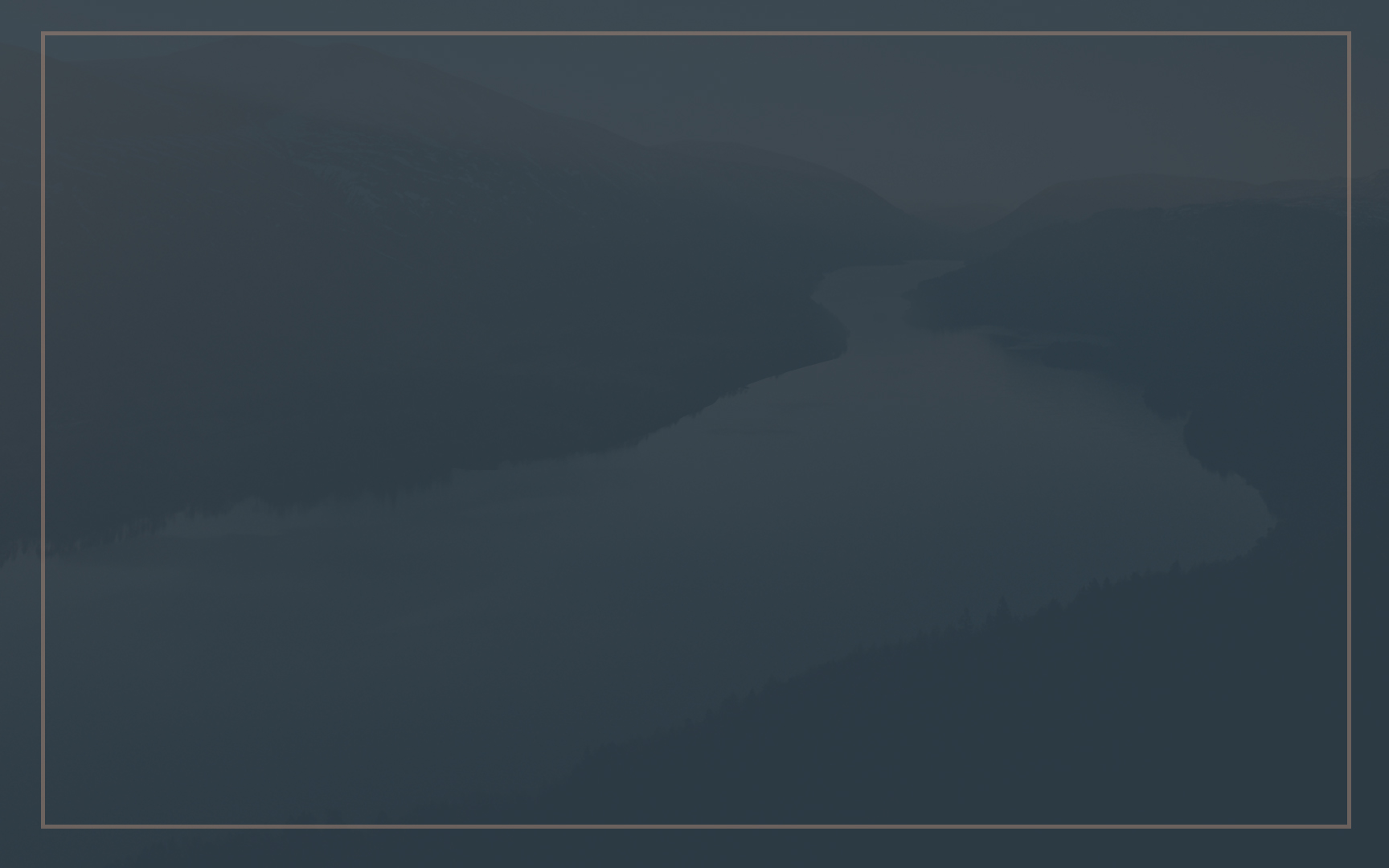 Llamados a la unidad – El ejemplo de Nehemías(1:5-11)
La tristeza de Nehemías por los pecados pasados ​​(1:5-11)
11 Y dije: «Te ruego, oh SEÑOR, Dios del cielo, el grande y temible Dios, que guarda el pacto y la misericordia para con aquellos que lo aman y guardan Sus mandamientos,  6  que estén atentos Tus oídos y abiertos Tus ojos para oír la oración de Tu siervo, que yo hago ahora delante de Ti día y noche por los israelitas Tus siervos, confesando los pecados que los israelitas hemos cometido contra Ti; sí, yo y la casa de mi padre hemos pecado.  7  »Hemos procedido perversamente contra Ti y no hemos guardado los mandamientos, ni los estatutos, ni las ordenanzas que mandaste a Tu siervo Moisés.  8  Acuérdate ahora de la palabra que ordenaste a Tu siervo Moisés: “Si ustedes son infieles, Yo los dispersaré entre los pueblos;  9  pero si se vuelven a Mí y guardan Mis mandamientos y los cumplen, aunque sus desterrados estén en los confines de los cielos, de allí los recogeré y los traeré al lugar que he escogido para hacer morar Mi nombre allí”.  10  Ellos son Tus siervos y Tu pueblo, los que Tú redimiste con Tu gran poder y con Tu mano poderosa.  11  Te ruego, oh Señor, que Tu oído esté atento ahora a la oración de Tu siervo y a la oración de Tus siervos que se deleitan en reverenciar Tu nombre. Haz prosperar hoy a Tu siervo, y concédele favor delante de este hombre». Era yo entonces copero del rey.
28
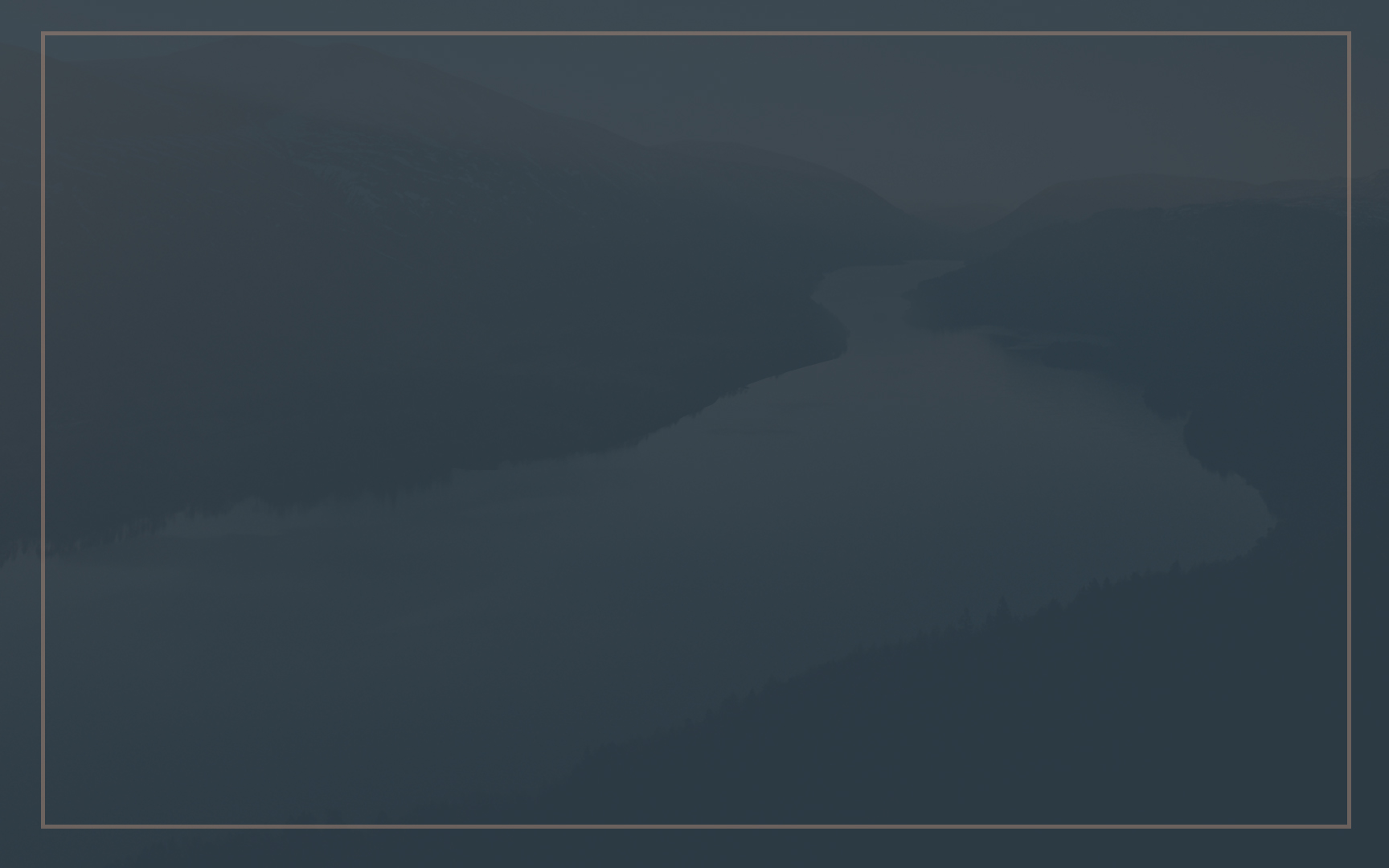 Llamados a la unidad – El ejemplo de Nehemías(1:5-11)
La tristeza de Nehemías por los pecados pasados ​​(1:5-11)
11 Y dije: «Te ruego, oh SEÑOR, Dios del cielo, el grande y temible Dios, que guarda el pacto y la misericordia para con aquellos que lo aman y guardan Sus mandamientos,  6  que estén atentos Tus oídos y abiertos Tus ojos para oír la oración de Tu siervo, que yo hago ahora delante de Ti día y noche por los israelitas Tus siervos, confesando los pecados que los israelitas hemos cometido contra Ti; sí, yo y la casa de mi padre hemos pecado.  7  »Hemos procedido perversamente contra Ti y no hemos guardado los mandamientos, ni los estatutos, ni las ordenanzas que mandaste a Tu siervo Moisés.  8  Acuérdate ahora de la palabra que ordenaste a Tu siervo Moisés: “Si ustedes son infieles, Yo los dispersaré entre los pueblos;  9  pero si se vuelven a Mí y guardan Mis mandamientos y los cumplen, aunque sus desterrados estén en los confines de los cielos, de allí los recogeré y los traeré al lugar que he escogido para hacer morar Mi nombre allí”.  10  Ellos son Tus siervos y Tu pueblo, los que Tú redimiste con Tu gran poder y con Tu mano poderosa.  11  Te ruego, oh Señor, que Tu oído esté atento ahora a la oración de Tu siervo y a la oración de Tus siervos que se deleitan en reverenciar Tu nombre. Haz prosperar hoy a Tu siervo, y concédele favor delante de este hombre». Era yo entonces copero del rey.
29
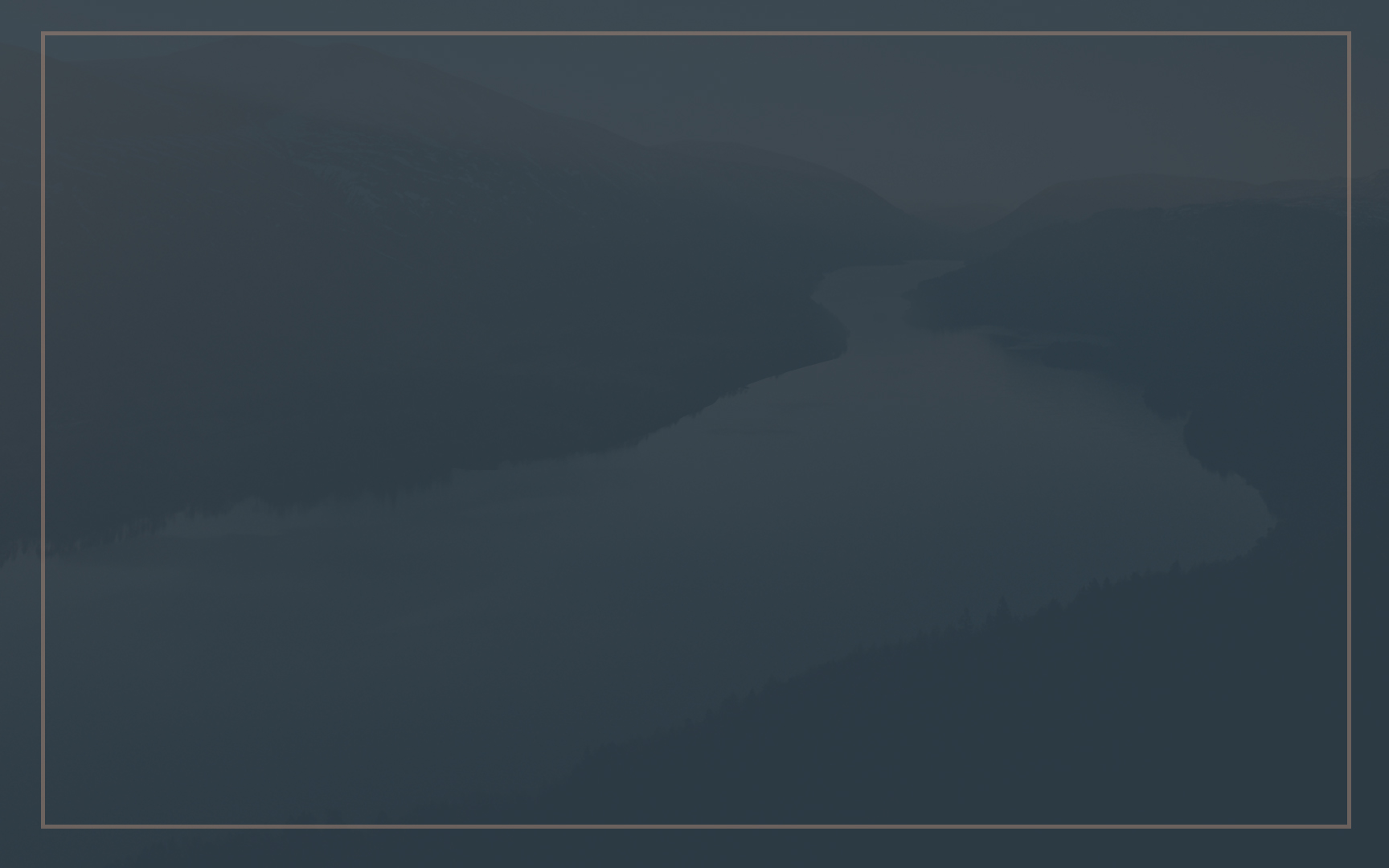 Llamados a la unidad: el ejemplo de Nehemías
30
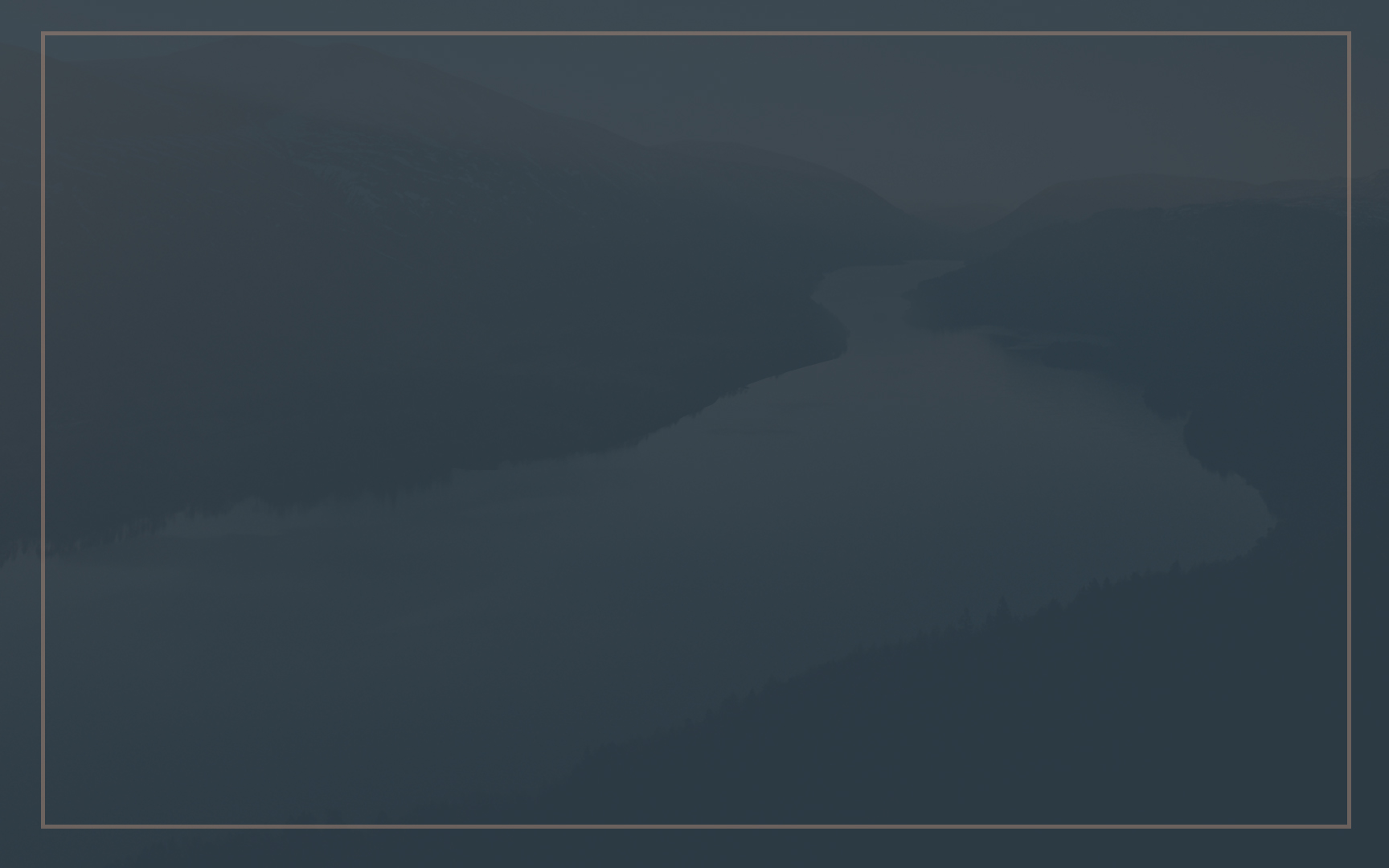 Llamados a la unidad: el ejemplo de Nehemías
31
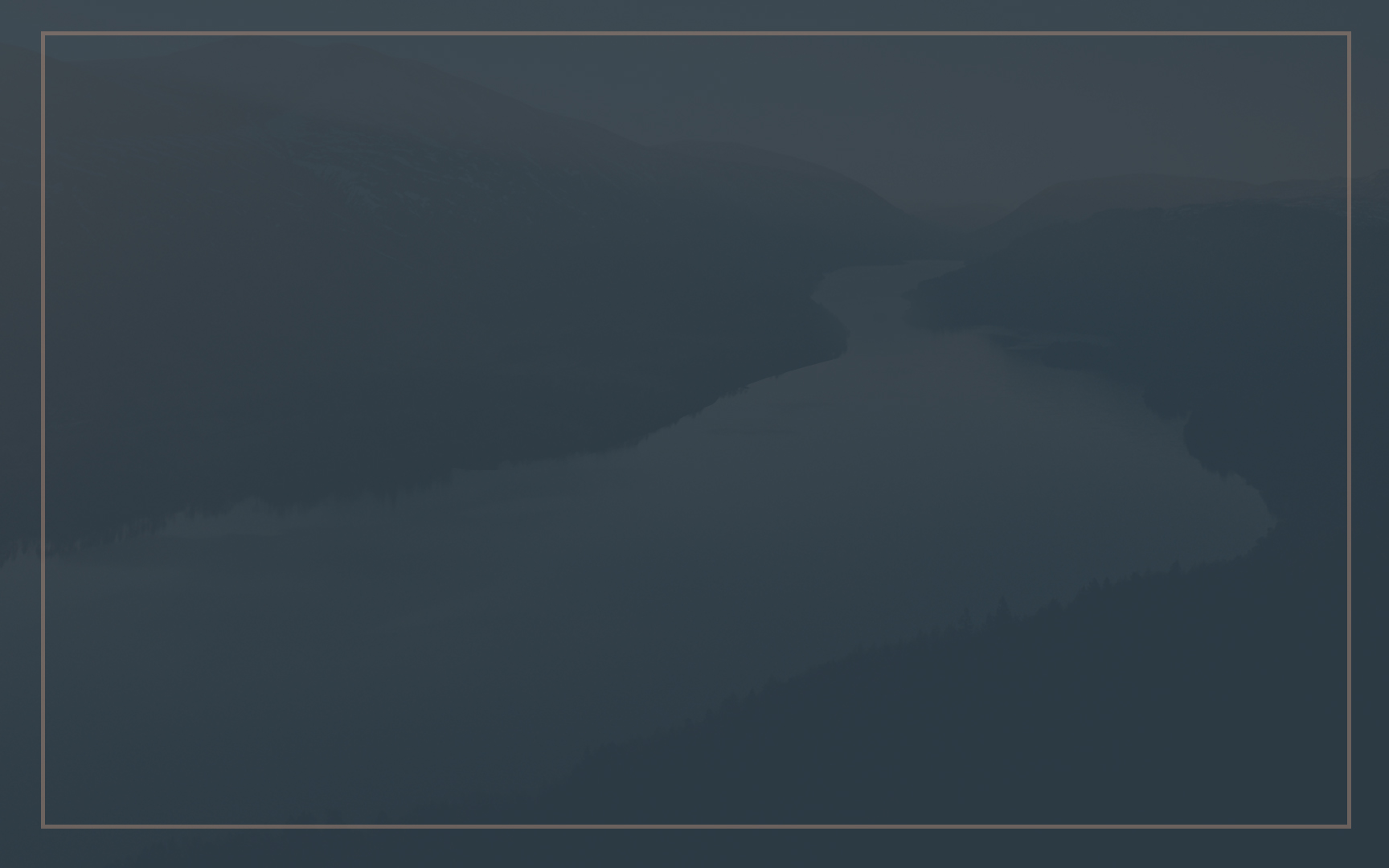 Llamados a la unidad – El ejemplo de Nehemías(2:11-18)
Nehemías actúa según el plan de Dios; examina los muros/puertas (2:11-18)
11Llegué a Jerusalén y después de estar allí tres días,  12  me levanté de noche, yo y unos pocos hombres conmigo, pero no informé a nadie lo que mi Dios había puesto en mi corazón que hiciera por Jerusalén. No llevaba conmigo ningún animal excepto el animal sobre el cual yo iba montado.  13  Salí de noche por la puerta del Valle hacia la fuente del Dragón y hacia la puerta del Muladar, inspeccionando las murallas de Jerusalén que estaban derribadas y sus puertas que estaban consumidas por el fuego.  14  Pasé luego hacia la puerta de la Fuente y hacia el Estanque del Rey, pero no había lugar para que pasara mi cabalgadura.  15  Así que subí de noche por el torrente e inspeccioné la muralla. Entonces entré de nuevo por la puerta del Valle y regresé.  16  Los oficiales no sabían adónde yo había ido ni qué había hecho. Tampoco se lo había hecho saber todavía a los judíos, ni a los sacerdotes, ni a los nobles, ni a los oficiales, ni a los demás que hacían la obra.  17  Entonces les dije: «Ustedes ven la mala situación en que estamos, que Jerusalén está desolada y sus puertas quemadas a fuego. Vengan, reedifiquemos la muralla de Jerusalén para que no seamos más motivo de burla».  18  Les conté cómo la mano de mi Dios había sido bondadosa conmigo, y también las palabras que el rey me había dicho. Entonces dijeron: «Levantémonos y edifiquemos». Y esforzaron sus manos en la buena obra.
32
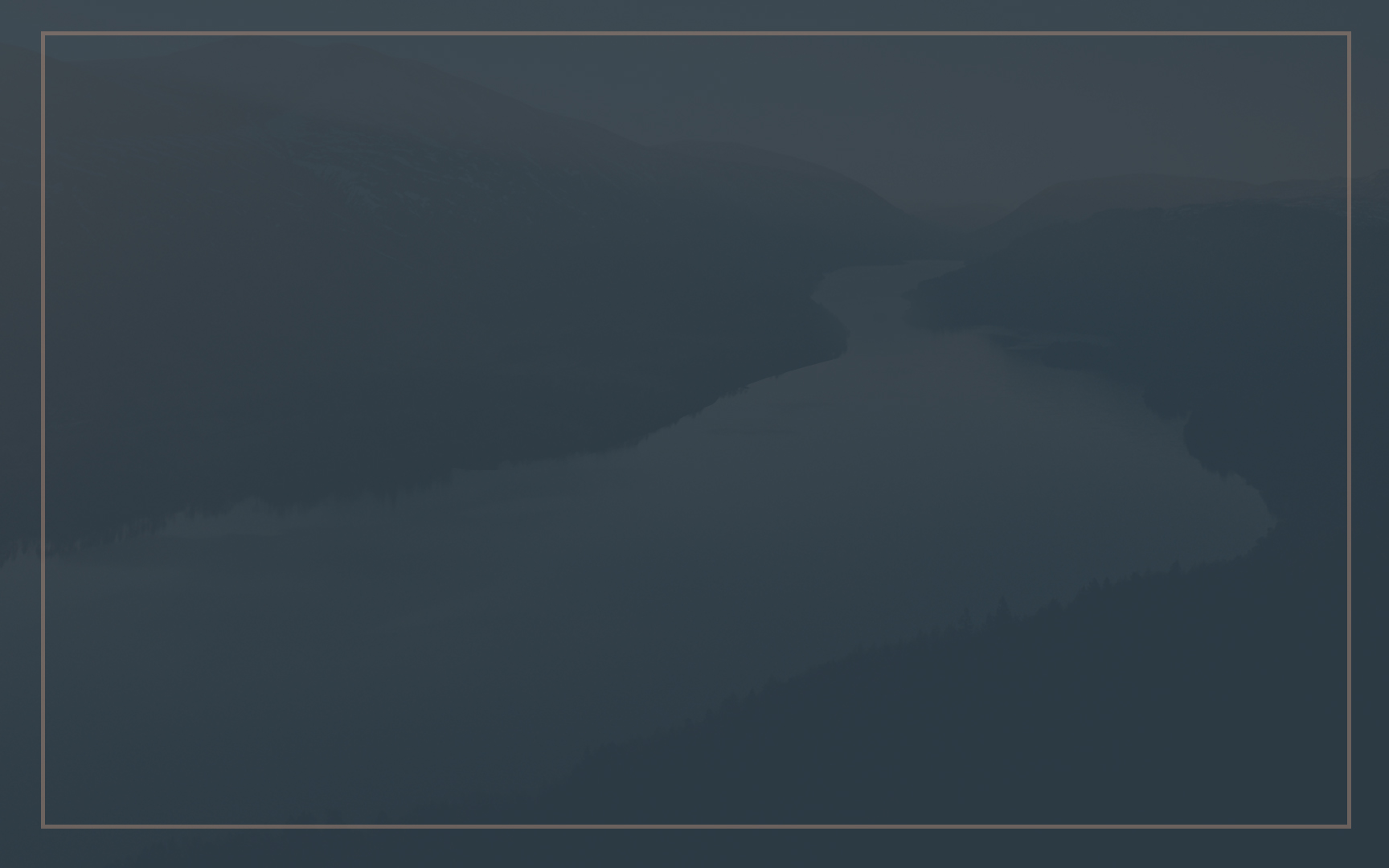 Llamados a la unidad – El ejemplo de Nehemías(2:11-18)
Nehemías actúa según el plan de Dios; examina los muros/puertas (2:11-18)
11Llegué a Jerusalén y después de estar allí tres días,  12  me levanté de noche, yo y unos pocos hombres conmigo, pero no informé a nadie lo que mi Dios había puesto en mi corazón que hiciera por Jerusalén. No llevaba conmigo ningún animal excepto el animal sobre el cual yo iba montado.  13  Salí de noche por la puerta del Valle hacia la fuente del Dragón y hacia la puerta del Muladar, inspeccionando las murallas de Jerusalén que estaban derribadas y sus puertas que estaban consumidas por el fuego.  14  Pasé luego hacia la puerta de la Fuente y hacia el Estanque del Rey, pero no había lugar para que pasara mi cabalgadura.  15  Así que subí de noche por el torrente e inspeccioné la muralla. Entonces entré de nuevo por la puerta del Valle y regresé.  16  Los oficiales no sabían adónde yo había ido ni qué había hecho. Tampoco se lo había hecho saber todavía a los judíos, ni a los sacerdotes, ni a los nobles, ni a los oficiales, ni a los demás que hacían la obra.  17  Entonces les dije: «Ustedes ven la mala situación en que estamos, que Jerusalén está desolada y sus puertas quemadas a fuego. Vengan, reedifiquemos la muralla de Jerusalén para que no seamos más motivo de burla».  18  Les conté cómo la mano de mi Dios había sido bondadosa conmigo, y también las palabras que el rey me había dicho. Entonces dijeron: «Levantémonos y edifiquemos». Y esforzaron sus manos en la buena obra.
33
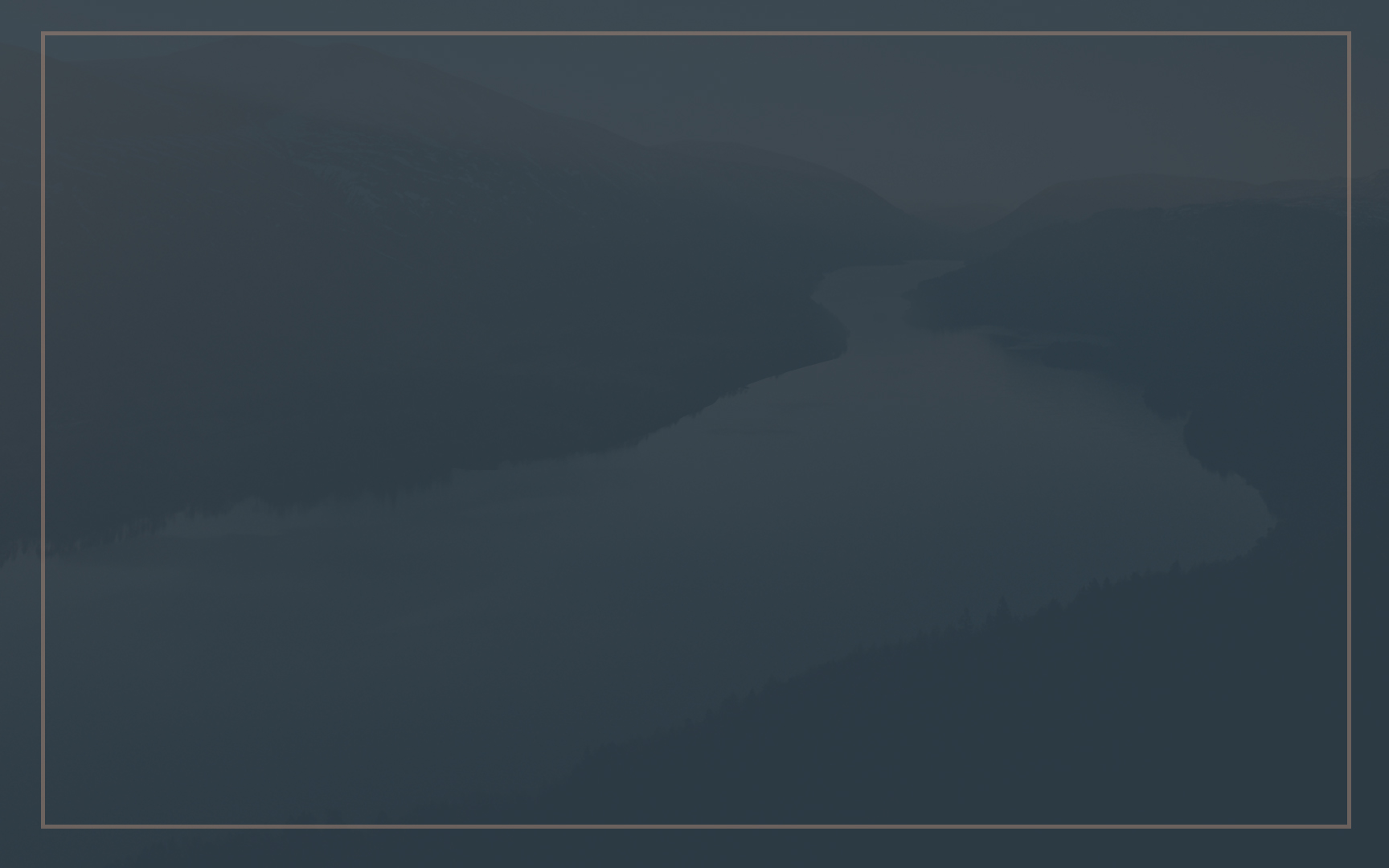 Llamados a la unidad: el ejemplo de Nehemías
34
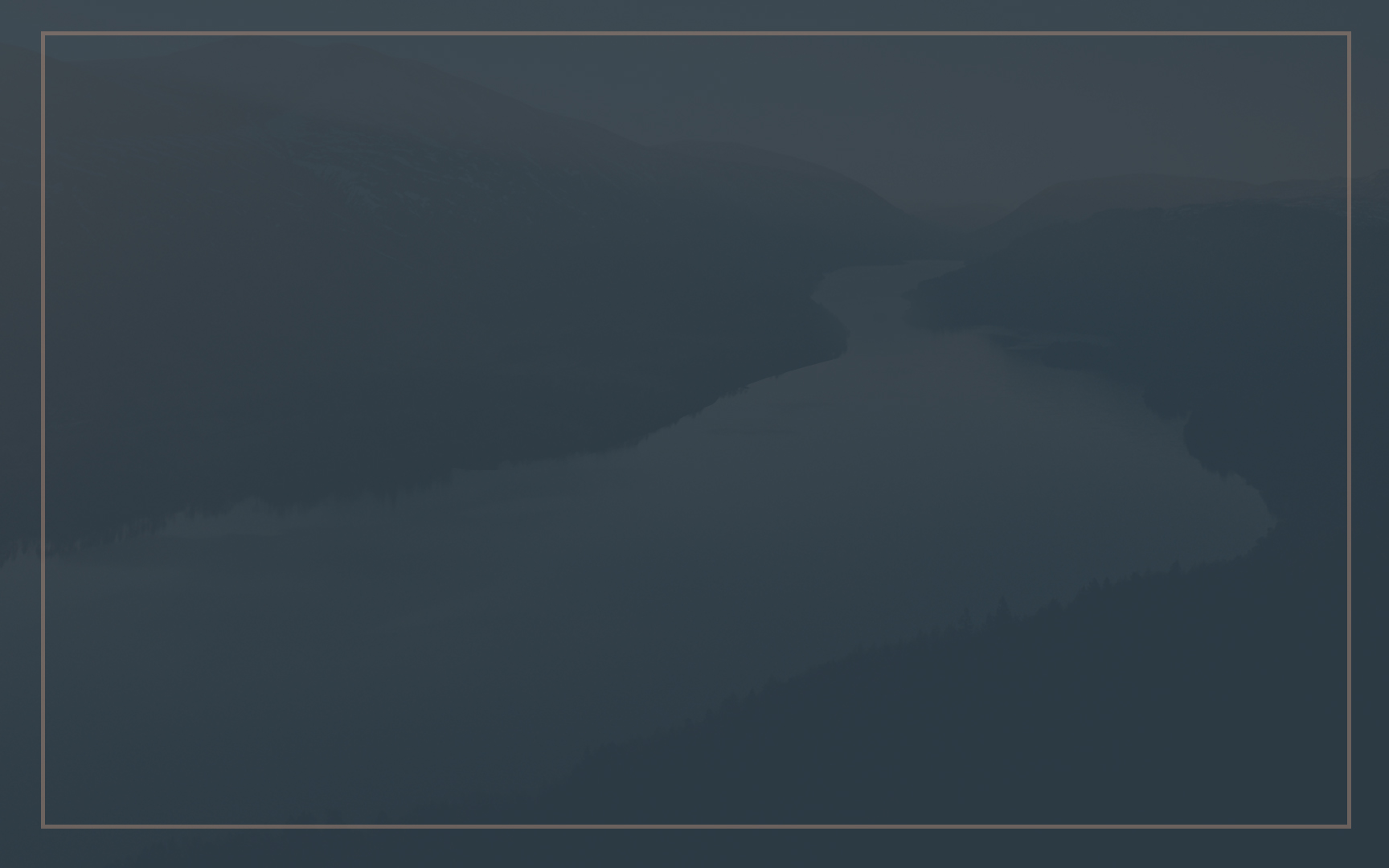 Llamados a la unidad: el ejemplo de Nehemías
35
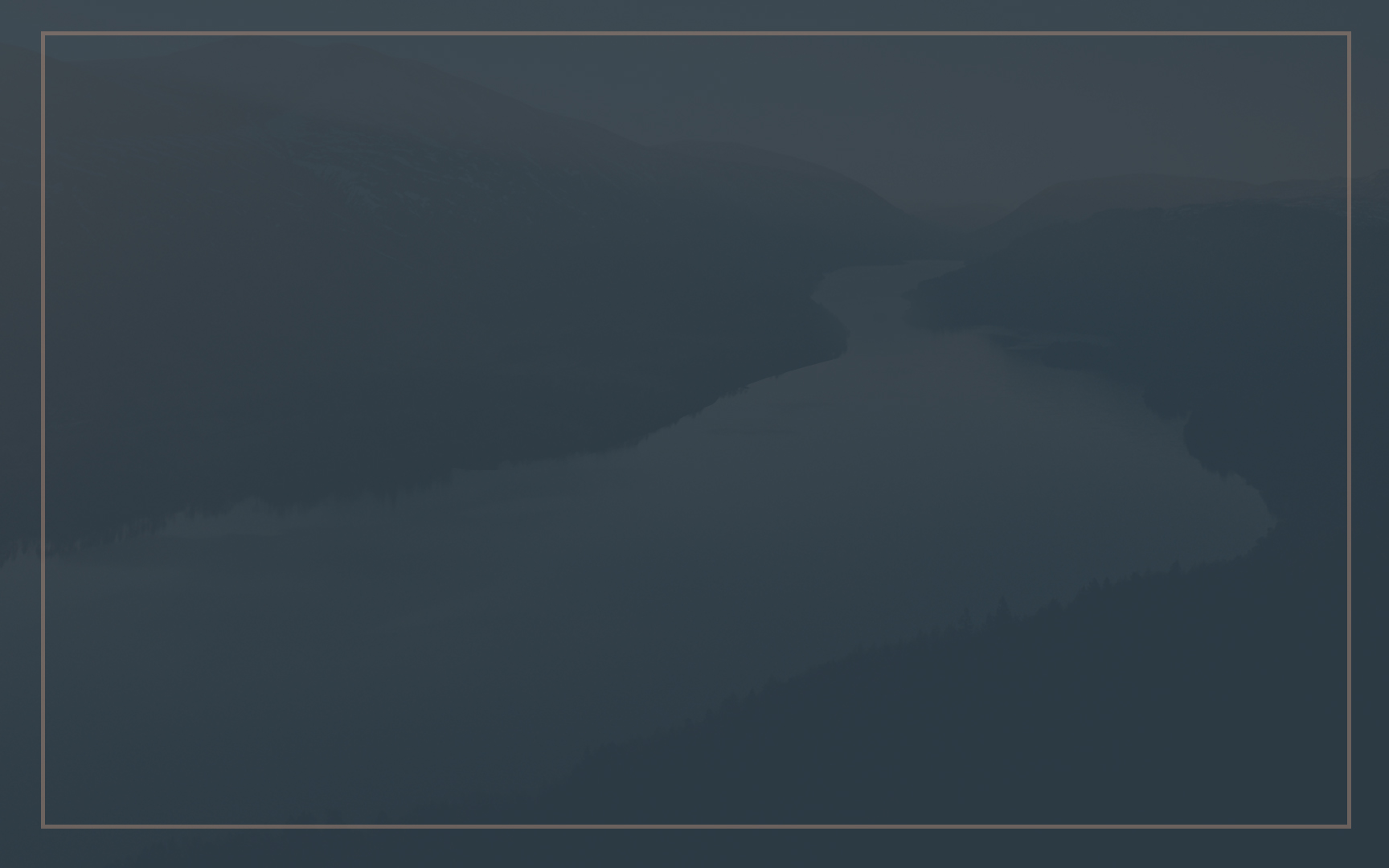 Llamados a la unidad – El ejemplo de Nehemías(4:1-6)
Burlas de la oposición (4:1-6)
4:1  Cuando Sanbalat se enteró de que estábamos reedificando la muralla, se enfureció y se enojó mucho. Y burlándose de los judíos,  2  habló en presencia de sus hermanos y de los ricos de Samaria, y dijo: «¿Qué hacen estos débiles judíos? ¿La restaurarán para sí mismos? ¿Podrán ofrecer sacrificios? ¿Terminarán en un día? ¿Harán revivir las piedras de los escombros polvorientos, aun las quemadas?».  3  Tobías el amonita estaba cerca de él, y dijo: «Aun lo que están edificando, si un zorro saltara sobre ello, derribaría su muralla de piedra».  4  Oye, oh Dios nuestro, cómo somos despreciados. Devuelve su oprobio sobre sus cabezas y entrégalos por despojo en una tierra de cautividad.  5  No perdones su iniquidad, ni su pecado sea borrado de delante de Ti, porque han desmoralizado a los que edifican.  6  Y edificamos la muralla hasta que toda la muralla estaba unida hasta la mitad de su altura, porque el pueblo tuvo ánimo para trabajar.
36
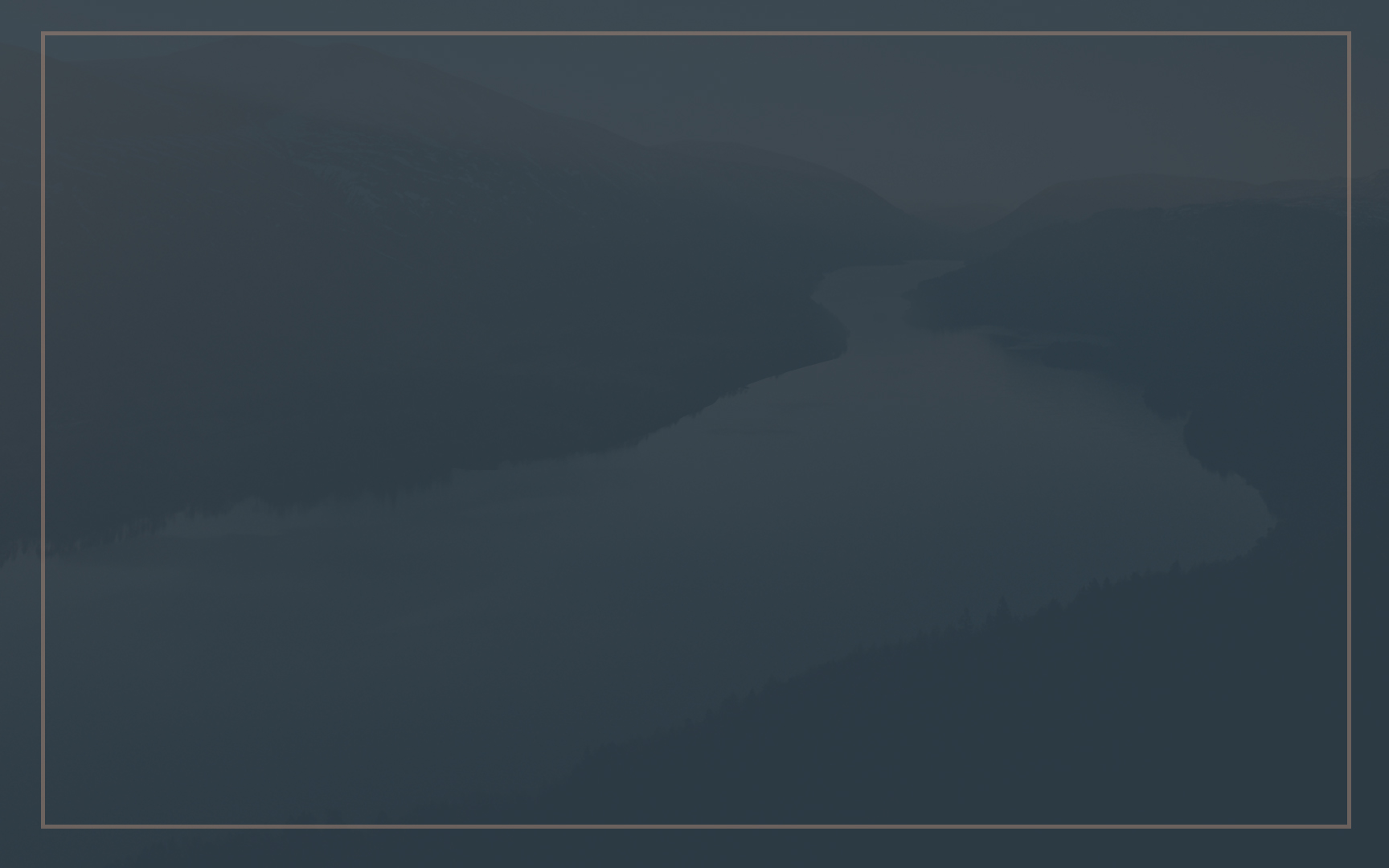 Llamados a la unidad – El ejemplo de Nehemías(4:1-6)
Burlas de la oposición (4:1-6)
4:1  Cuando Sanbalat se enteró de que estábamos reedificando la muralla, se enfureció y se enojó mucho. Y burlándose de los judíos,  2  habló en presencia de sus hermanos y de los ricos de Samaria, y dijo: «¿Qué hacen estos débiles judíos? ¿La restaurarán para sí mismos? ¿Podrán ofrecer sacrificios? ¿Terminarán en un día? ¿Harán revivir las piedras de los escombros polvorientos, aun las quemadas?».  3  Tobías el amonita estaba cerca de él, y dijo: «Aun lo que están edificando, si un zorro saltara sobre ello, derribaría su muralla de piedra».  4  Oye, oh Dios nuestro, cómo somos despreciados. Devuelve su oprobio sobre sus cabezas y entrégalos por despojo en una tierra de cautividad.  5  No perdones su iniquidad, ni su pecado sea borrado de delante de Ti, porque han desmoralizado a los que edifican.  6  Y edificamos la muralla hasta que toda la muralla estaba unida hasta la mitad de su altura, porque el pueblo tuvo ánimo para trabajar.
37
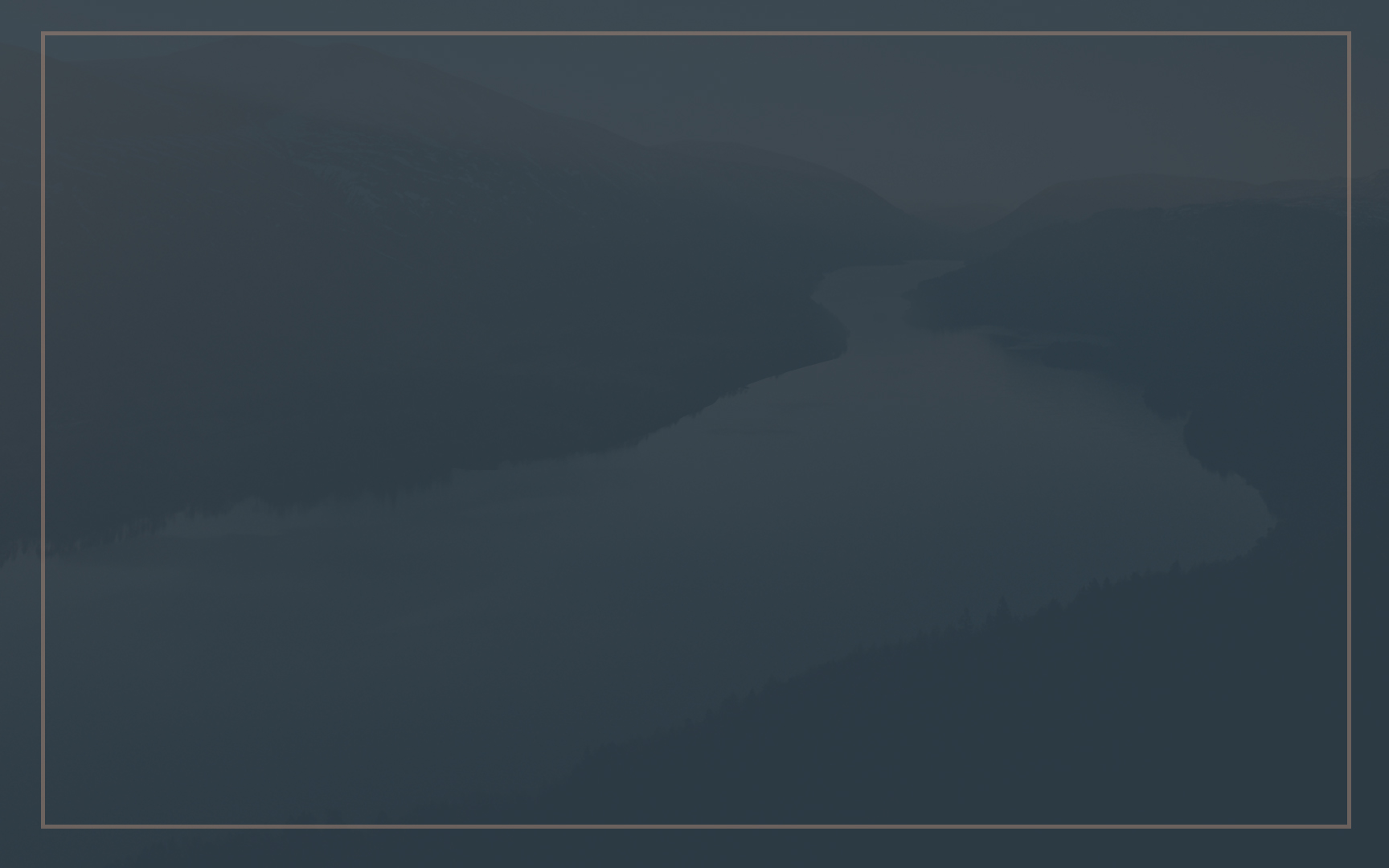 Llamados a la unidad: el ejemplo de Nehemías
38
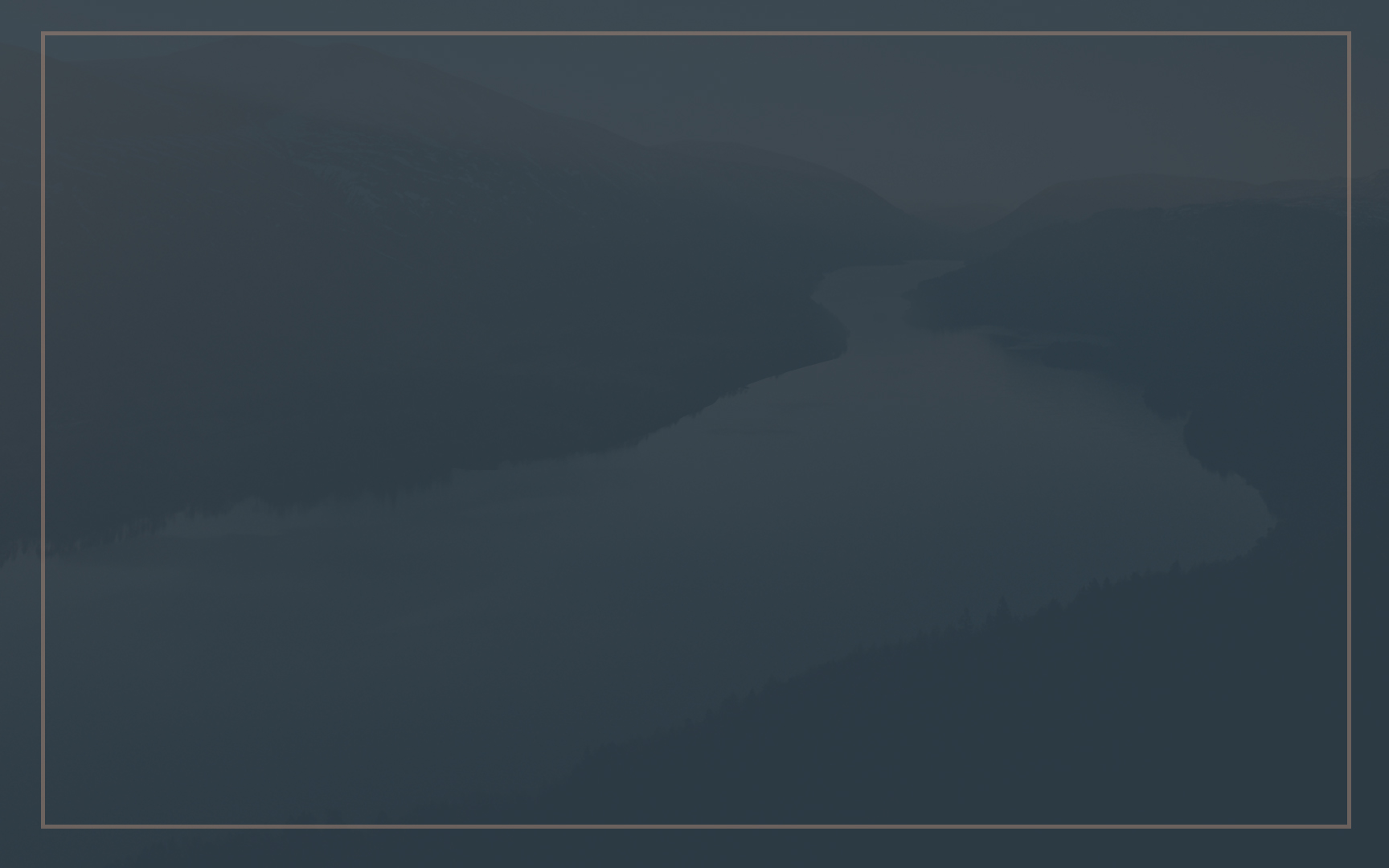 Llamados a la unidad: el ejemplo de Nehemías
39
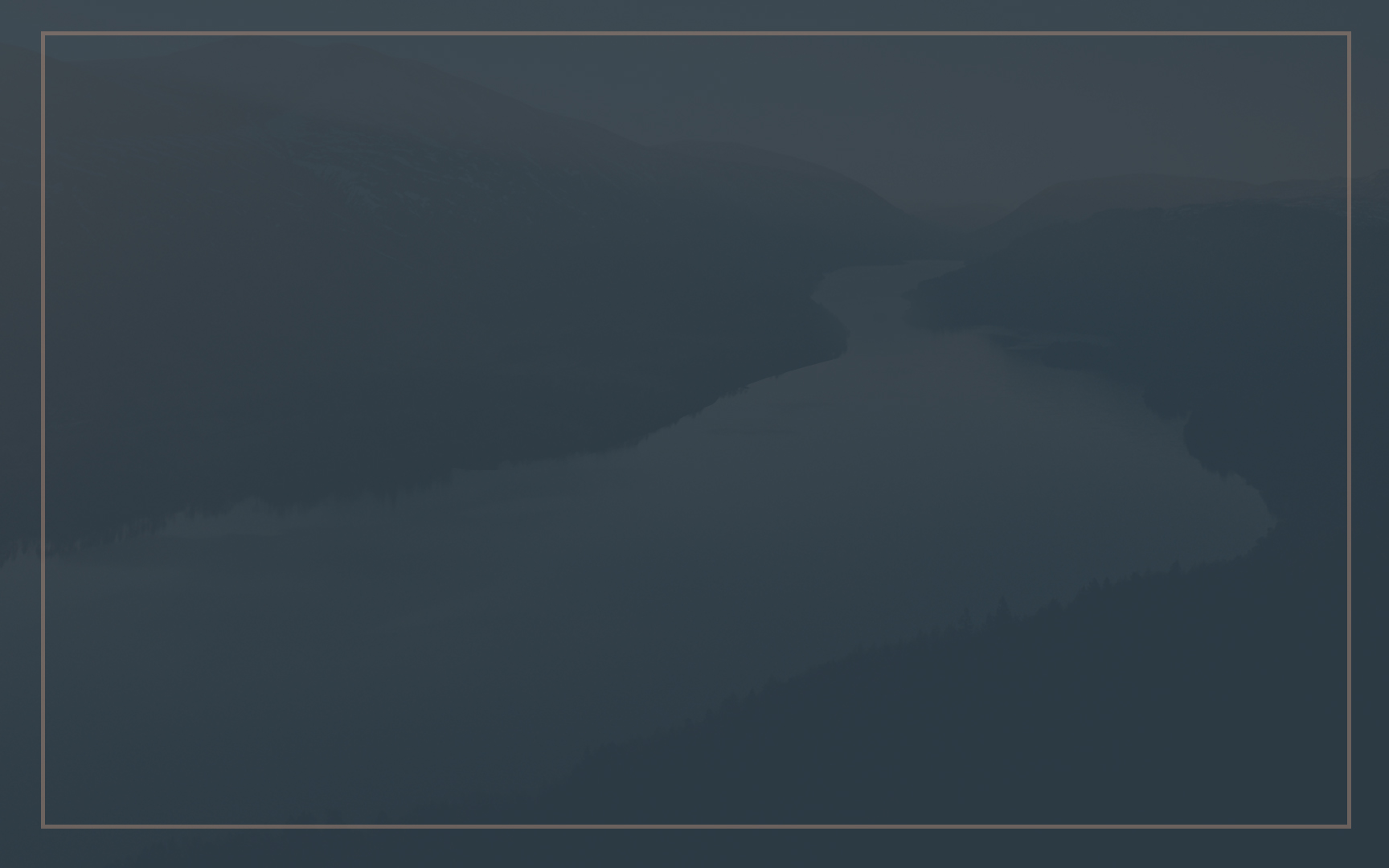 Llamados a la unidad – El ejemplo de Nehemías(4:7-23)
Duda, temor creado por la oposición (4:7-23)
7 Cuando Sanbalat, Tobías, los árabes, los amonitas y los de Asdod se enteraron que continuaba la reparación de las murallas de Jerusalén, que las brechas comenzaban a ser cerradas, se enojaron mucho.  8  Y todos ellos conspiraron juntos para venir a luchar contra Jerusalén y causar disturbio en ella.  9  Entonces oramos a nuestro Dios, y para defendernos montamos guardia contra ellos de día y de noche.  10  Pero se decía en Judá: «Desfallecen las fuerzas de los cargadores, Y queda mucho escombro; Nosotros no podemos Reedificar la muralla».  11  Y nuestros enemigos decían: «No sabrán ni verán hasta que entremos en medio de ellos y los matemos y hagamos cesar la obra».  12  Así que cuando los judíos que habitaban cerca de ellos vinieron y nos dijeron diez veces: «Subirán contra nosotros de todo lugar adonde ustedes se vuelvan»,  13  entonces aposté hombres en las partes más bajas del lugar, detrás de la muralla y en los sitios descubiertos; aposté al pueblo por familias con sus espadas, sus lanzas y sus arcos.
40
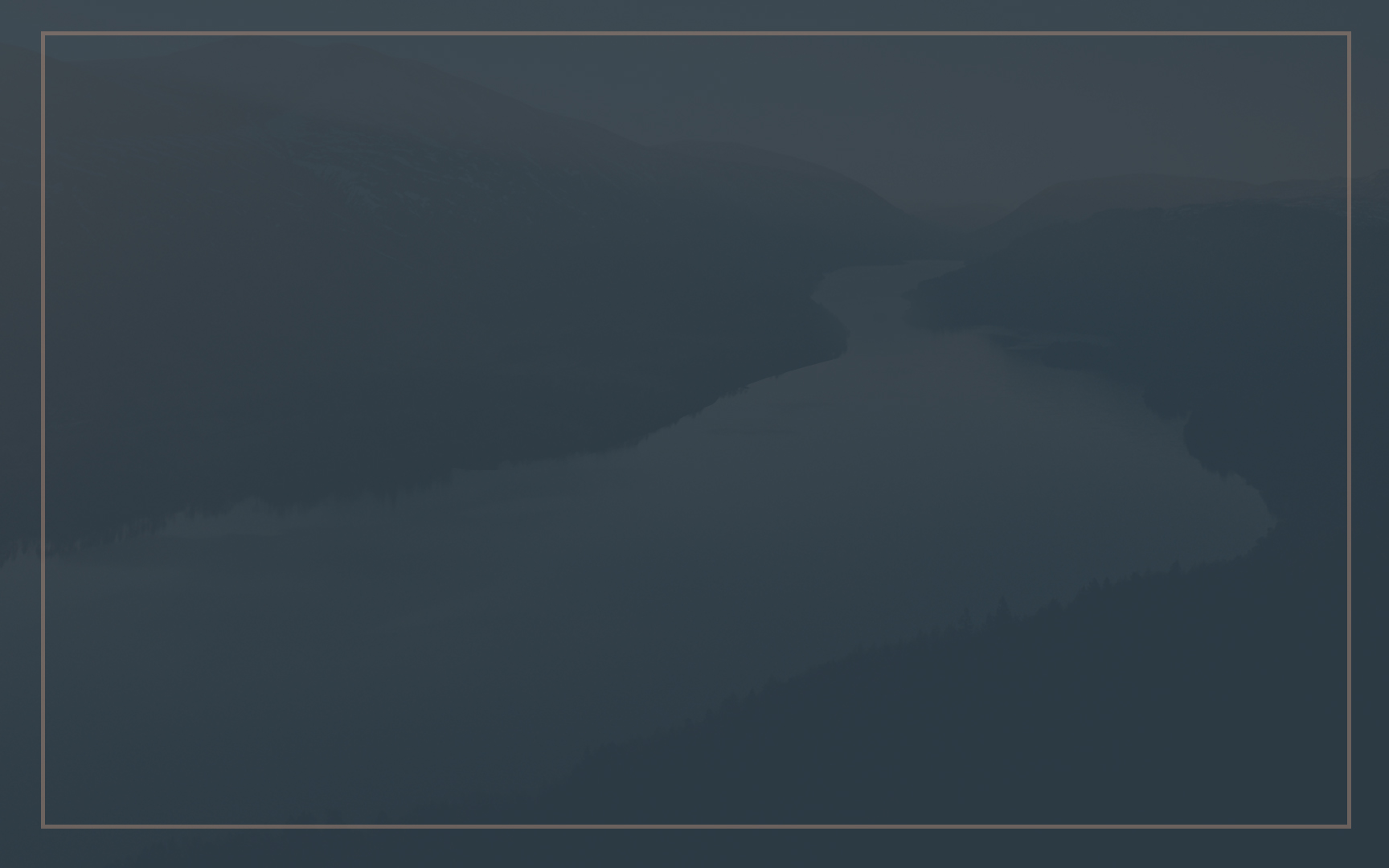 Llamados a la unidad – El ejemplo de Nehemías(4:7-23)
Duda, temor creado por la oposición (4:7-23)
7 Cuando Sanbalat, Tobías, los árabes, los amonitas y los de Asdod se enteraron que continuaba la reparación de las murallas de Jerusalén, que las brechas comenzaban a ser cerradas, se enojaron mucho.  8  Y todos ellos conspiraron juntos para venir a luchar contra Jerusalén y causar disturbio en ella.  9  Entonces oramos a nuestro Dios, y para defendernos montamos guardia contra ellos de día y de noche.  10  Pero se decía en Judá: «Desfallecen las fuerzas de los cargadores, Y queda mucho escombro; Nosotros no podemos Reedificar la muralla».  11  Y nuestros enemigos decían: «No sabrán ni verán hasta que entremos en medio de ellos y los matemos y hagamos cesar la obra».  12  Así que cuando los judíos que habitaban cerca de ellos vinieron y nos dijeron diez veces: «Subirán contra nosotros de todo lugar adonde ustedes se vuelvan»,  13  entonces aposté hombres en las partes más bajas del lugar, detrás de la muralla y en los sitios descubiertos; aposté al pueblo por familias con sus espadas, sus lanzas y sus arcos. Cuando vi su temor, me levanté y dije a los nobles, a los oficiales y al resto del pueblo: «No les tengan miedo. Acuérdense del Señor, que es grande y temible, y luchen por sus hermanos, sus hijos, sus hijas, sus mujeres y sus casas».
41
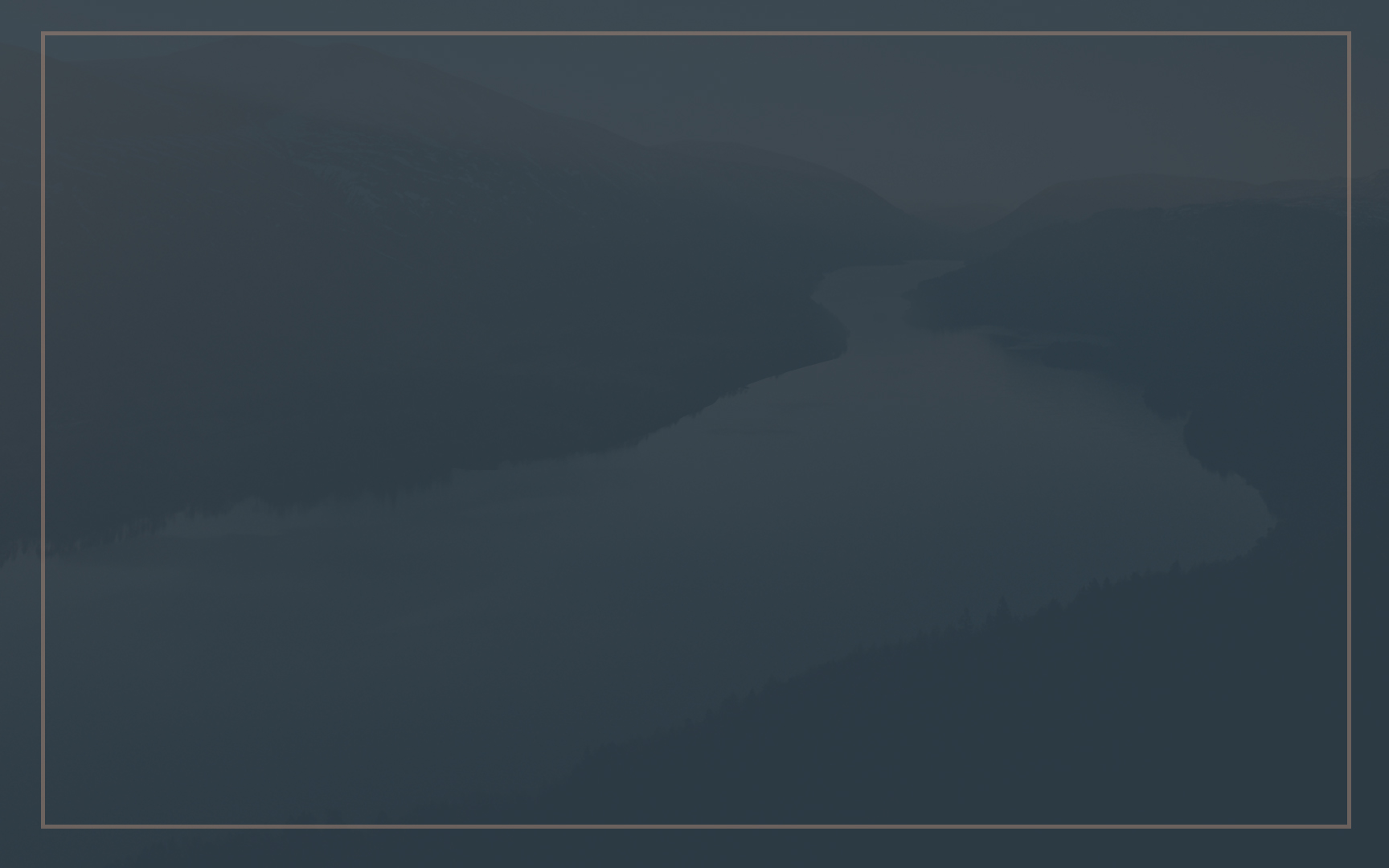 Llamados a la unidad – El ejemplo de Nehemías(4:7-23)
Duda, temor creado por la oposición (4:7-23)
15  Sucedió que nuestros enemigos se enteraron que conocíamos sus propósitos y que Dios había desbaratado sus planes; entonces todos nosotros volvimos a la muralla, cada uno a su trabajo.  16  Desde aquel día la mitad de mis hombres trabajaban en la obra mientras que la otra mitad portaba las lanzas, los escudos, los arcos y las corazas; y los capitanes estaban detrás de toda la casa de Judá.  17  Los que reedificaban la muralla y los que llevaban cargas llevaban la carga en una mano trabajando en la obra, y en la otra empuñaban un arma.  18  Cada uno de los que reedificaban tenía ceñida al lado su espada mientras edificaba. El que tocaba la trompeta estaba junto a mí.  19  Y dije a los nobles, a los oficiales y al resto del pueblo: «La obra es grande y extensa, y estamos separados en la muralla, lejos el uno del otro.  20  En el lugar que oigan el sonido de la trompeta, reúnanse allí con nosotros; nuestro Dios peleará por nosotros».  21  Hacíamos el trabajo con la mitad empuñando lanzas desde el despuntar del alba hasta que salían las estrellas.  22  En aquel tiempo dije también al pueblo: «Cada hombre con su ayudante pase la noche dentro de Jerusalén, para que nos sirvan de centinela por la noche y de obrero por el día».  23  Ni yo, ni mis hermanos, ni mis criados, ni los hombres de la guardia que me seguían, ninguno de nosotros se quitó la ropa; cada uno llevaba su arma aun en el agua.
42
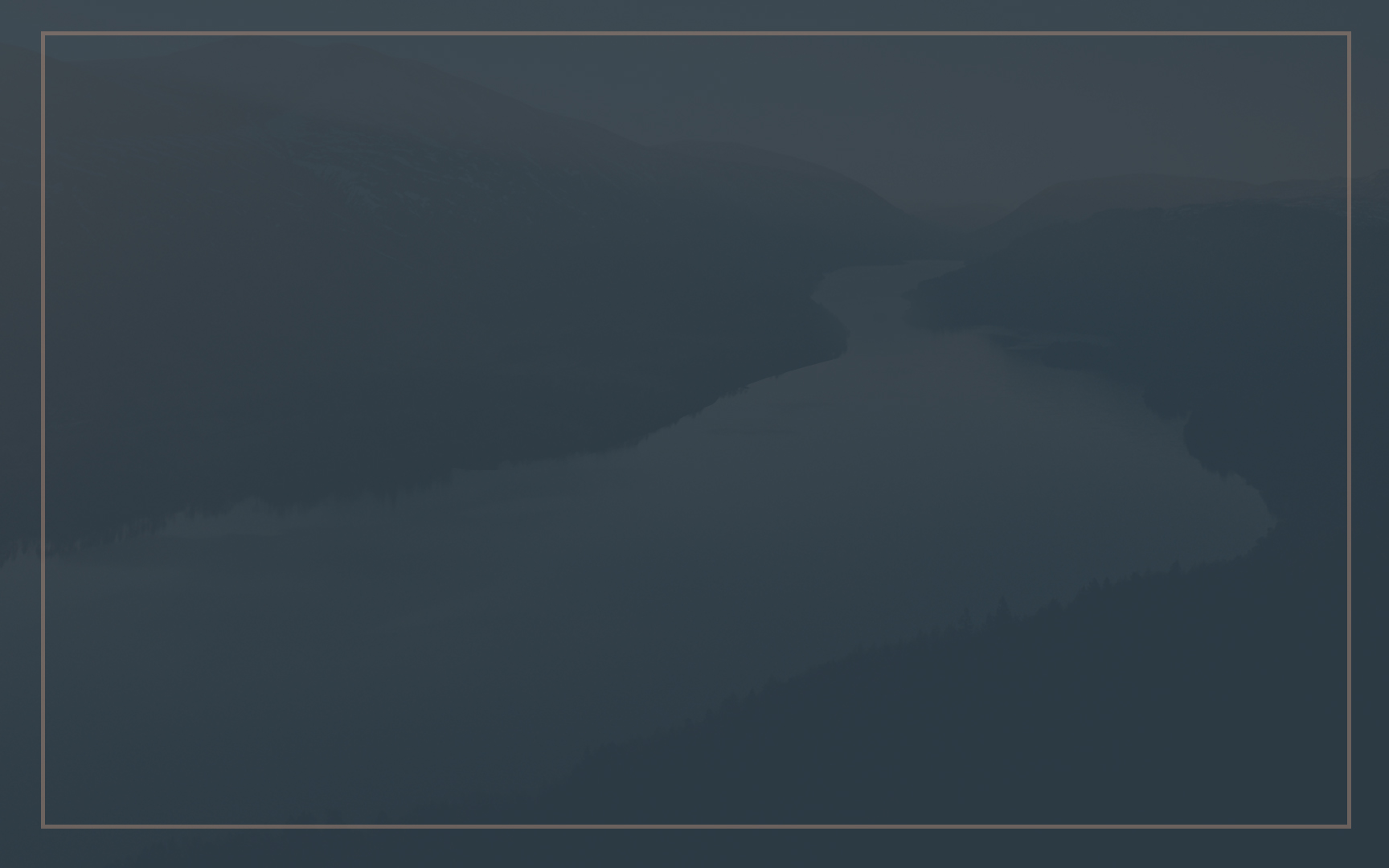 Llamados a la unidad – El ejemplo de Nehemías(4:7-23)
Duda, temor creado por la oposición (4:7-23)
15  Sucedió que nuestros enemigos se enteraron que conocíamos sus propósitos y que Dios había desbaratado sus planes; entonces todos nosotros volvimos a la muralla, cada uno a su trabajo.  16  Desde aquel día la mitad de mis hombres trabajaban en la obra mientras que la otra mitad portaba las lanzas, los escudos, los arcos y las corazas; y los capitanes estaban detrás de toda la casa de Judá.  17  Los que reedificaban la muralla y los que llevaban cargas llevaban la carga en una mano trabajando en la obra, y en la otra empuñaban un arma.  18  Cada uno de los que reedificaban tenía ceñida al lado su espada mientras edificaba. El que tocaba la trompeta estaba junto a mí.  19  Y dije a los nobles, a los oficiales y al resto del pueblo: «La obra es grande y extensa, y estamos separados en la muralla, lejos el uno del otro.  20  En el lugar que oigan el sonido de la trompeta, reúnanse allí con nosotros; nuestro Dios peleará por nosotros».  21  Hacíamos el trabajo con la mitad empuñando lanzas desde el despuntar del alba hasta que salían las estrellas.  22  En aquel tiempo dije también al pueblo: «Cada hombre con su ayudante pase la noche dentro de Jerusalén, para que nos sirvan de centinela por la noche y de obrero por el día».  23  Ni yo, ni mis hermanos, ni mis criados, ni los hombres de la guardia que me seguían, ninguno de nosotros se quitó la ropa; cada uno llevaba su arma aun en el agua.
43
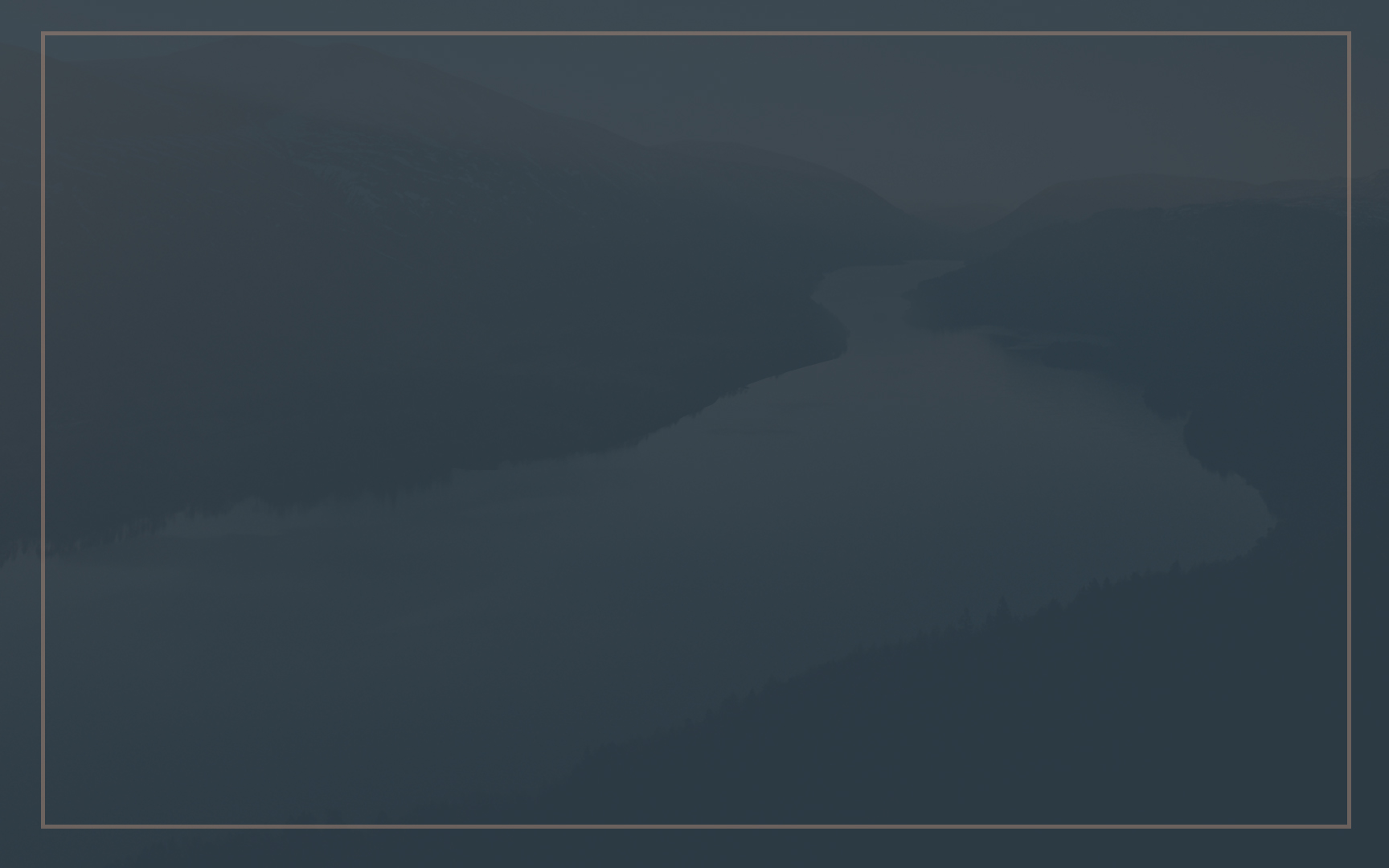 Llamados a la unidad: el ejemplo de Nehemías
44
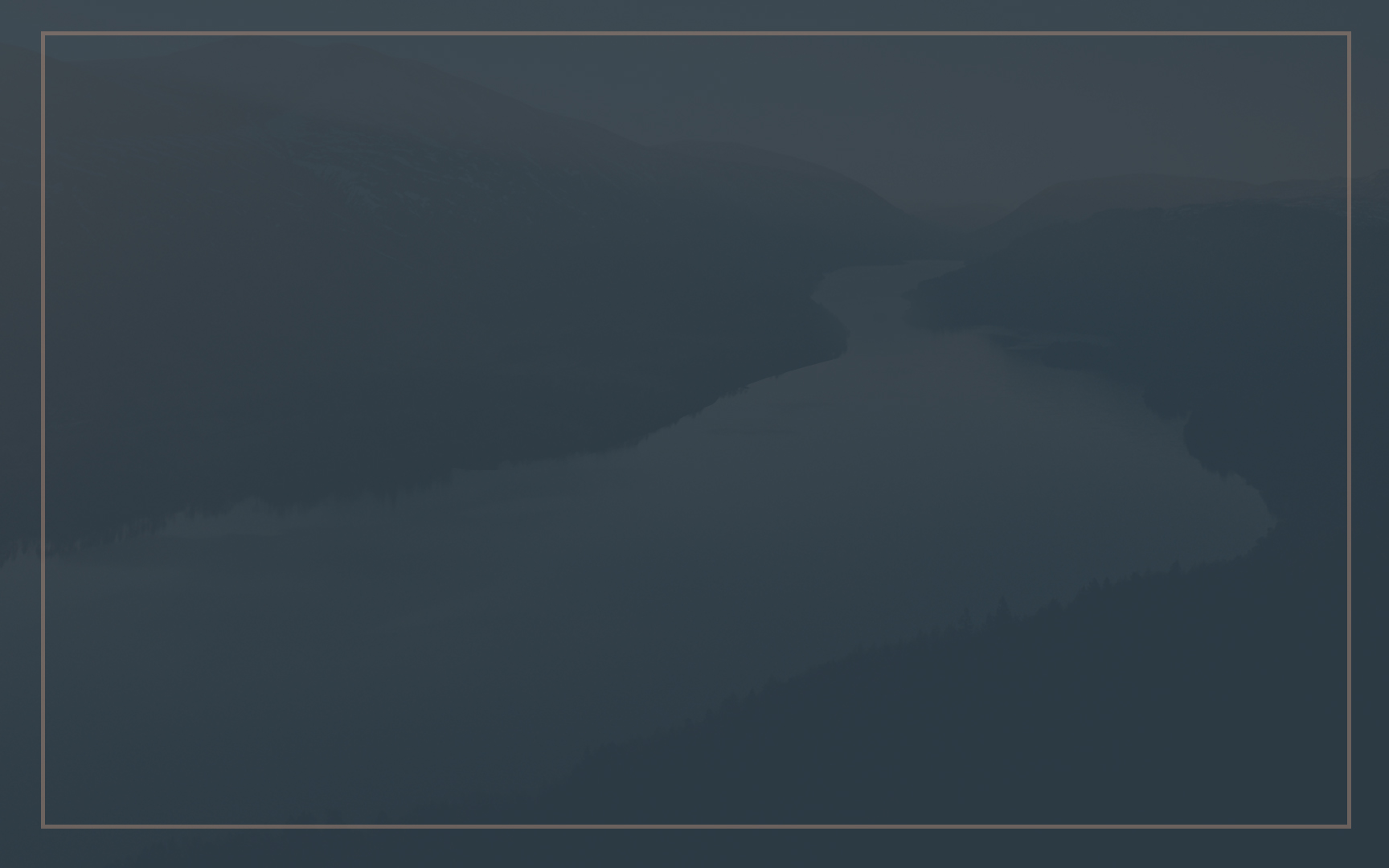 Llamados a la unidad: el ejemplo de Nehemías
45
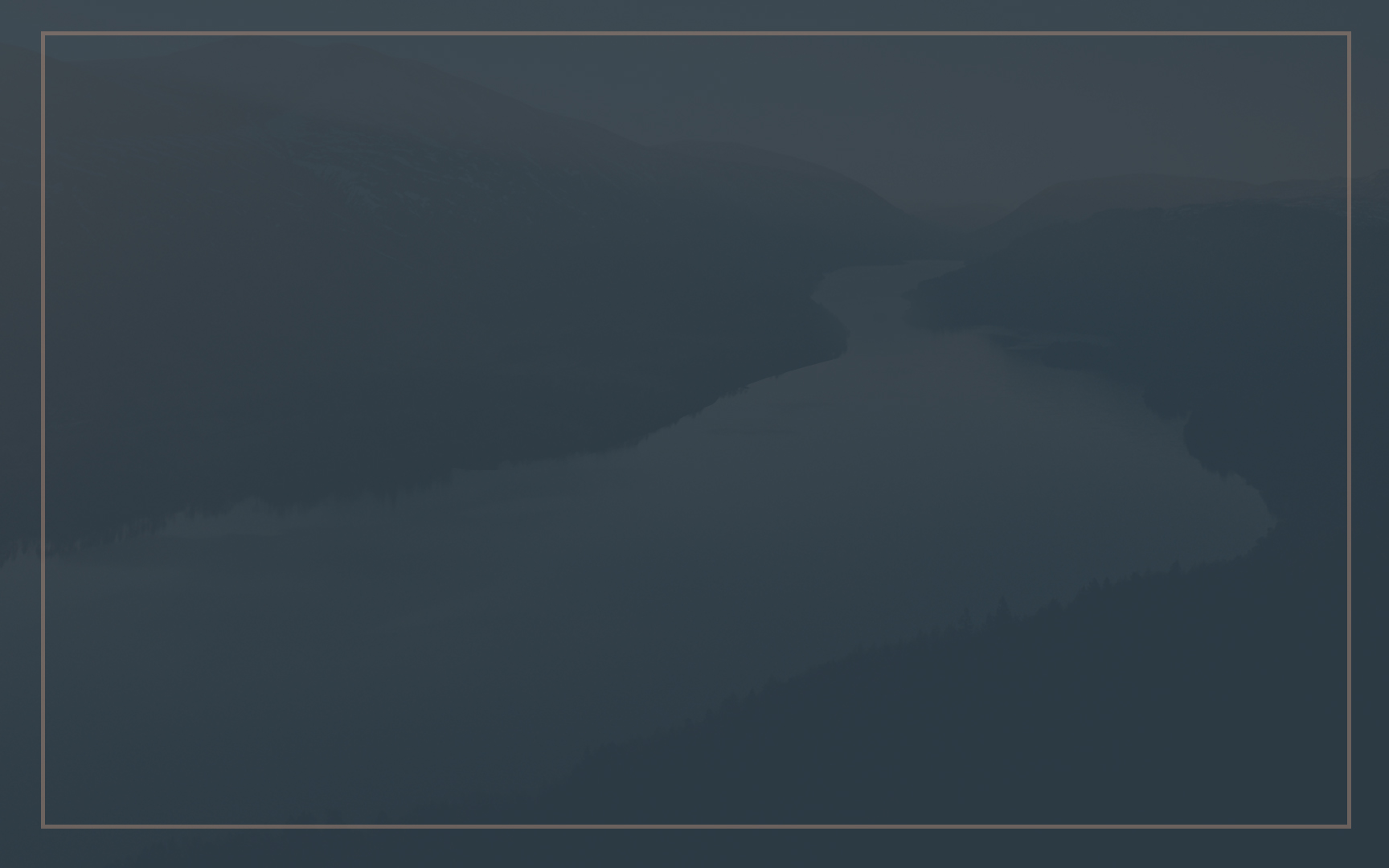 Llamados a la unidad – El ejemplo de Nehemías(8:1-8)
Esdras leyó de la Ley de Moisés (8:1-8)
8:1  Todo el pueblo se reunió como un solo hombre en la plaza que estaba delante de la puerta de las Aguas, y pidieron al escriba Esdras que trajera el libro de la ley de Moisés que el SEÑOR había dado a Israel.  2  Entonces el sacerdote Esdras trajo la ley delante de la asamblea de hombres y mujeres y de todos los que podían entender lo que oían. Era el primer día del mes séptimo.  3  Y leyó en el libro frente a la plaza que estaba delante de la puerta de las Aguas, desde el amanecer hasta el mediodía, en presencia de hombres y mujeres y de los que podían entender; y los oídos de todo el pueblo estaban atentos al libro de la ley.  4  El escriba Esdras estaba sobre un estrado de madera que habían hecho para esta ocasión. Junto a él, a su derecha, estaban Matatías, Sema, Anías, Urías, Hilcías y Maasías; y a su izquierda, Pedaías, Misael, Malquías, Hasum, Hasbadana, Zacarías y Mesulam.  5  Esdras abrió el libro a la vista de todo el pueblo, pues él estaba en un lugar más alto que todo el pueblo; y cuando lo abrió, todo el pueblo se puso en pie.  6  Entonces Esdras bendijo al SEÑOR, el gran Dios. Y todo el pueblo respondió: «¡Amén, Amén!», mientras alzaban las manos. Después se postraron y adoraron al SEÑOR rostro en tierra.  7  También Jesúa, Bani, Serebías, Jamín, Acub, Sabetai, Hodías, Maasías, Kelita, Azarías, Jozabed, Hanán, Pelaías, y los levitas, explicaban la ley al pueblo mientras el pueblo permanecía en su lugar.  8  Y leyeron en el libro de la ley de Dios, interpretándolo y dándole el sentido para que entendieran la lectura.
46
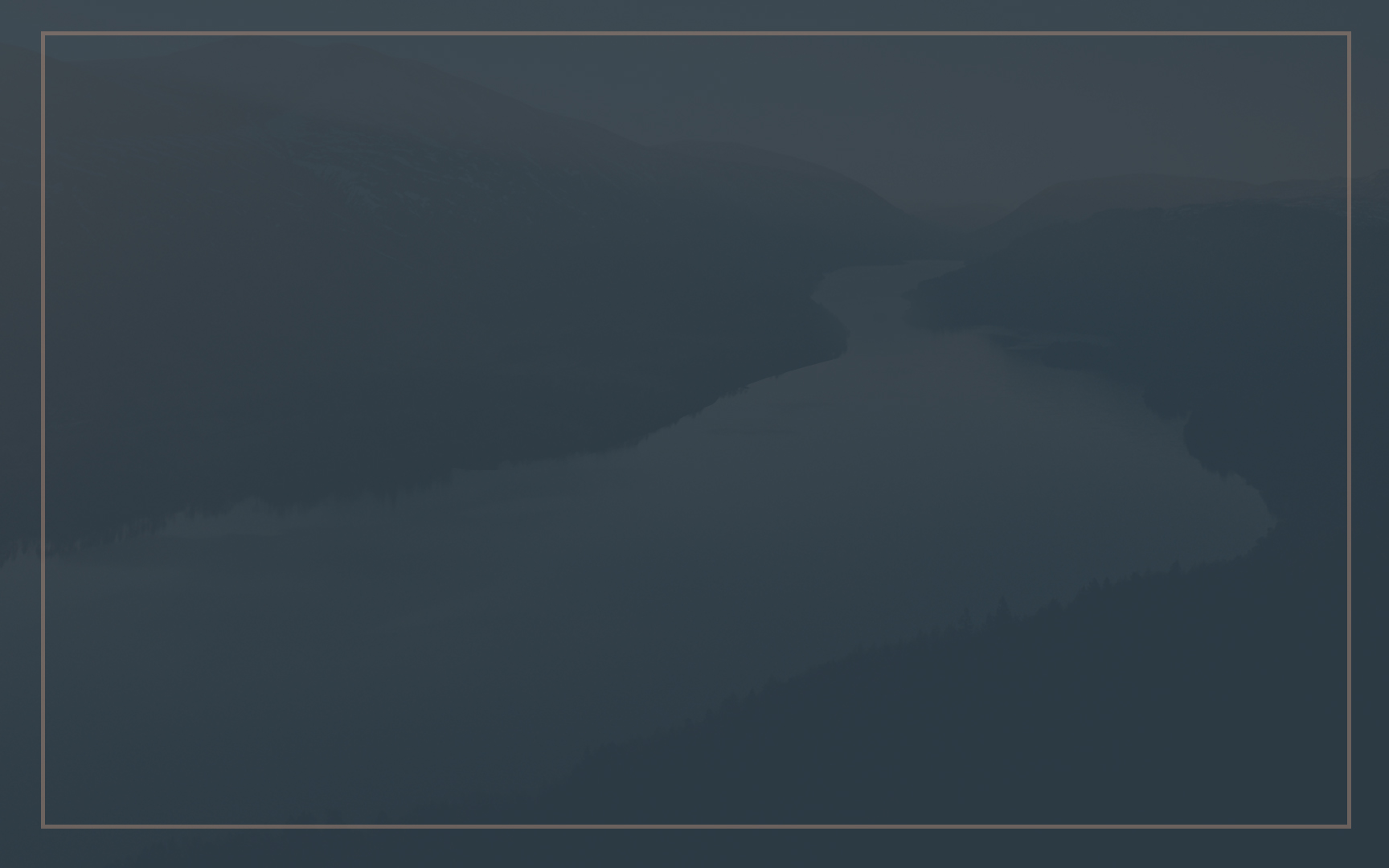 Llamados a la unidad – El ejemplo de Nehemías(8:1-8)
Esdras leyó de la Ley de Moisés (8:1-8)
8:1  Todo el pueblo se reunió como un solo hombre en la plaza que estaba delante de la puerta de las Aguas, y pidieron al escriba Esdras que trajera el libro de la ley de Moisés que el SEÑOR había dado a Israel.  2  Entonces el sacerdote Esdras trajo la ley delante de la asamblea de hombres y mujeres y de todos los que podían entender lo que oían. Era el primer día del mes séptimo.  3  Y leyó en el libro frente a la plaza que estaba delante de la puerta de las Aguas, desde el amanecer hasta el mediodía, en presencia de hombres y mujeres y de los que podían entender; y los oídos de todo el pueblo estaban atentos al libro de la ley.  4  El escriba Esdras estaba sobre un estrado de madera que habían hecho para esta ocasión. Junto a él, a su derecha, estaban Matatías, Sema, Anías, Urías, Hilcías y Maasías; y a su izquierda, Pedaías, Misael, Malquías, Hasum, Hasbadana, Zacarías y Mesulam.  5  Esdras abrió el libro a la vista de todo el pueblo, pues él estaba en un lugar más alto que todo el pueblo; y cuando lo abrió, todo el pueblo se puso en pie.  6  Entonces Esdras bendijo al SEÑOR, el gran Dios. Y todo el pueblo respondió: «¡Amén, Amén!», mientras alzaban las manos. Después se postraron y adoraron al SEÑOR rostro en tierra.  7  También Jesúa, Bani, Serebías, Jamín, Acub, Sabetai, Hodías, Maasías, Kelita, Azarías, Jozabed, Hanán, Pelaías, y los levitas, explicaban la ley al pueblo mientras el pueblo permanecía en su lugar.  8  Y leyeron en el libro de la ley de Dios, interpretándolo y dándole el sentido para que entendieran la lectura.
47
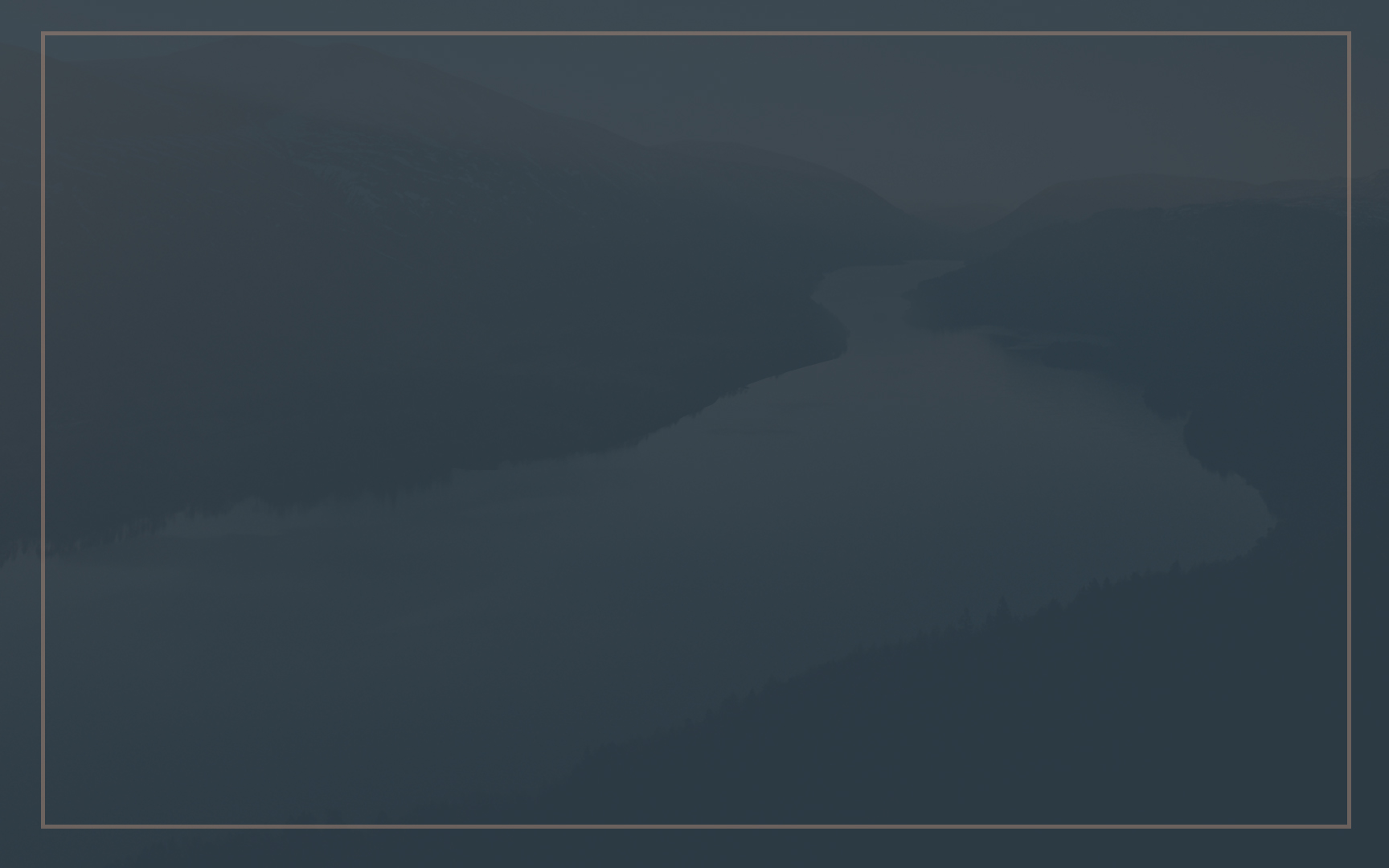 Llamados a la unidad: el ejemplo de Nehemías
48
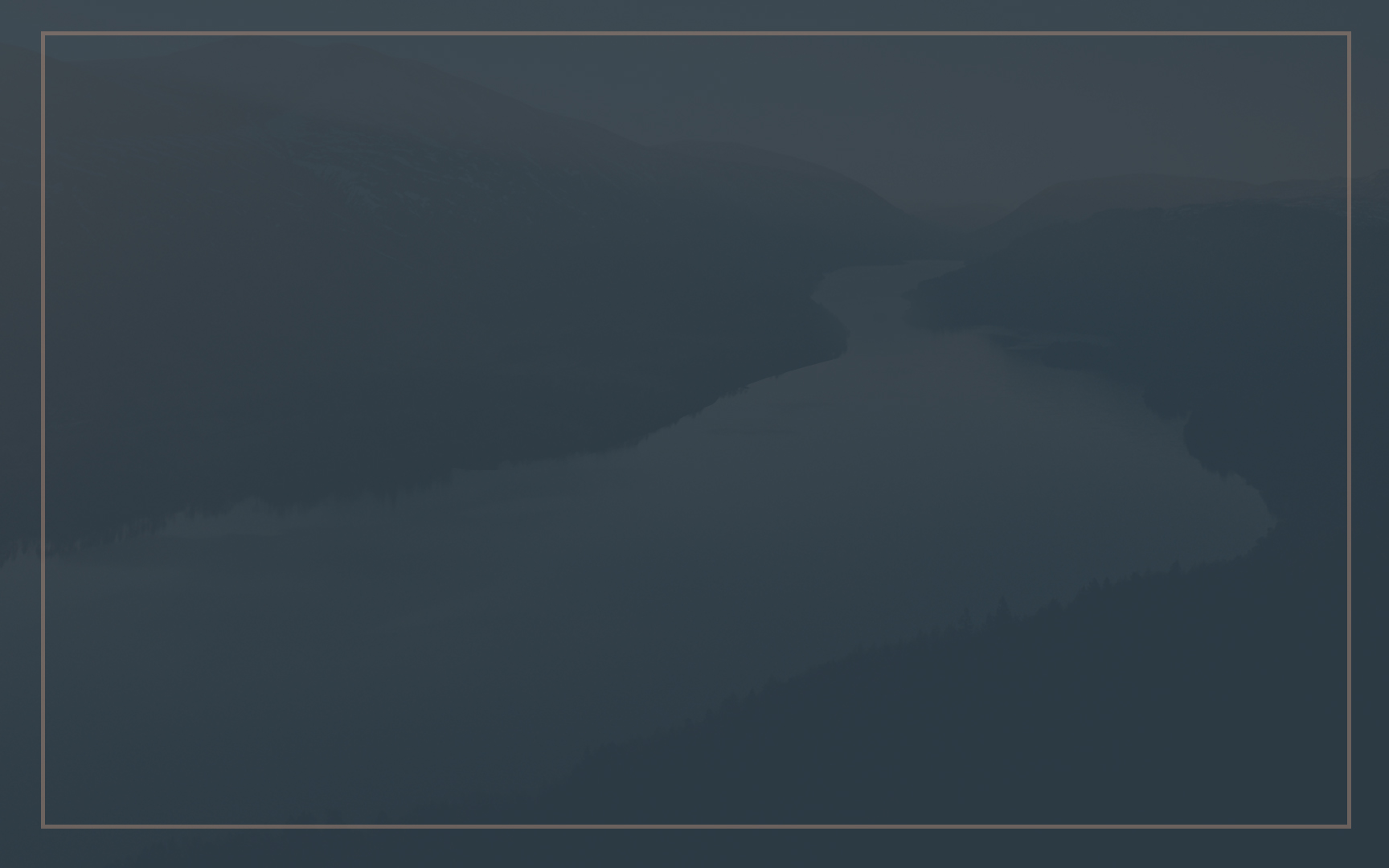 Llamados a la unidad: el ejemplo de Nehemías
49
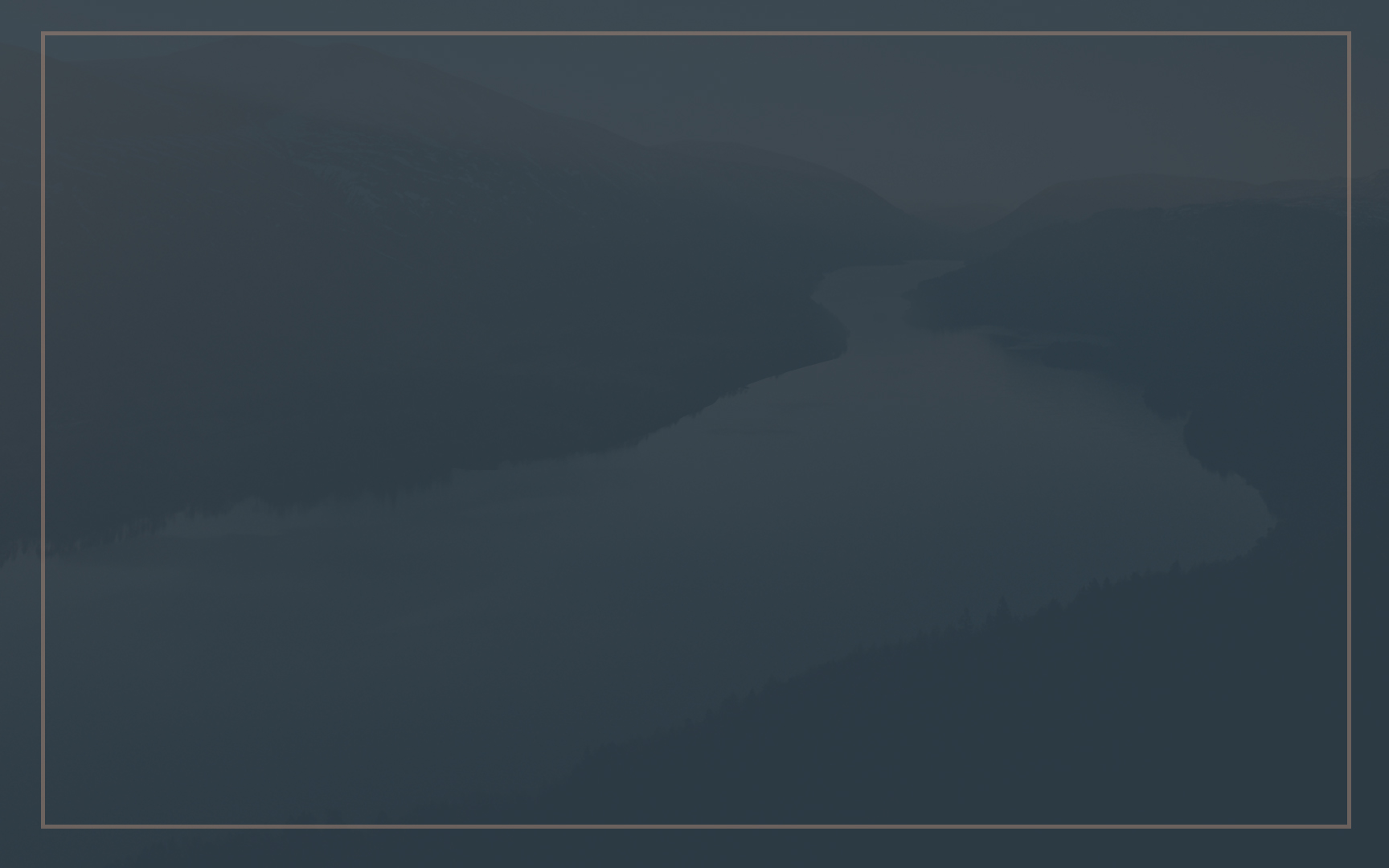 Llamados a la unidad – El ejemplo de Nehemías(8:9-12)
Nehemías y otros les dicen a todos que no se entristezcan, sino que estén alegres (8:9-12)
9  Entonces Nehemías, que era el gobernador, y Esdras, el sacerdote y escriba, y los levitas que enseñaban al pueblo, dijeron a todo el pueblo: «Este día es santo para el SEÑOR su Dios; no se entristezcan, ni lloren». Porque todo el pueblo lloraba al oír las palabras de la ley. 10  También les dijo: «Vayan, coman de la grasa, beban de lo dulce, y manden raciones a los que no tienen nada preparado; porque este día es santo para nuestro Señor. No se entristezcan, porque la alegría del SEÑOR es la fortaleza de ustedes». 11  Los levitas calmaron a todo el pueblo diciéndole: «Callen, porque el día es santo, no se entristezcan». 12  Entonces todo el pueblo se fue a comer, a beber, a mandar porciones y a celebrar una gran fiesta, porque comprendieron las palabras que les habían enseñado.
50
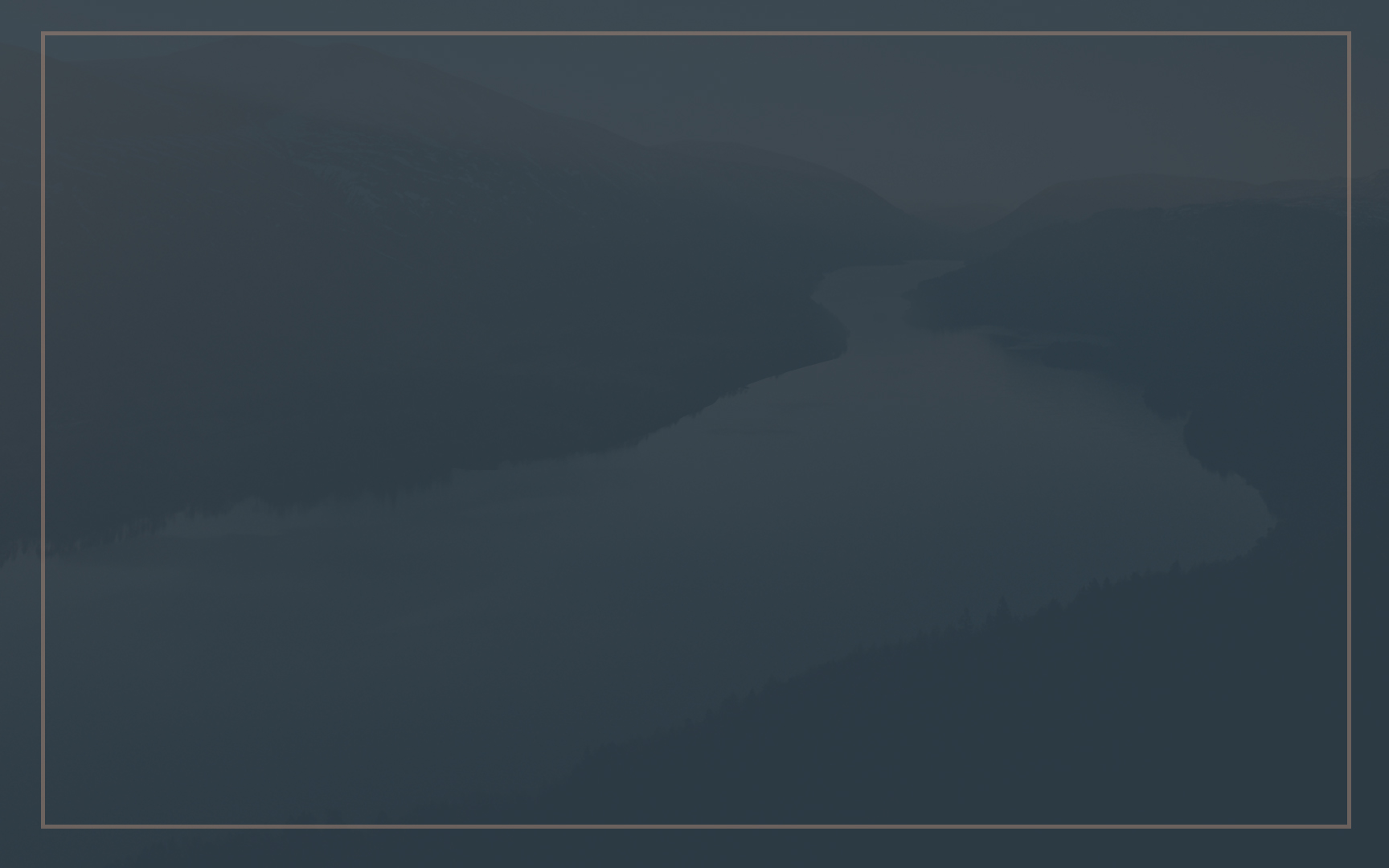 Llamados a la unidad – El ejemplo de Nehemías(8:9-12)
Nehemías y otros les dicen a todos que no se entristezcan, sino que estén alegres (8:9-12)
9  Entonces Nehemías, que era el gobernador, y Esdras, el sacerdote y escriba, y los levitas que enseñaban al pueblo, dijeron a todo el pueblo: «Este día es santo para el SEÑOR su Dios; no se entristezcan, ni lloren». Porque todo el pueblo lloraba al oír las palabras de la ley. 10  También les dijo: «Vayan, coman de la grasa, beban de lo dulce, y manden raciones a los que no tienen nada preparado; porque este día es santo para nuestro Señor. No se entristezcan, porque la alegría del SEÑOR es la fortaleza de ustedes». 11  Los levitas calmaron a todo el pueblo diciéndole: «Callen, porque el día es santo, no se entristezcan». 12  Entonces todo el pueblo se fue a comer, a beber, a mandar porciones y a celebrar una gran fiesta, porque comprendieron las palabras que les habían enseñado.
51
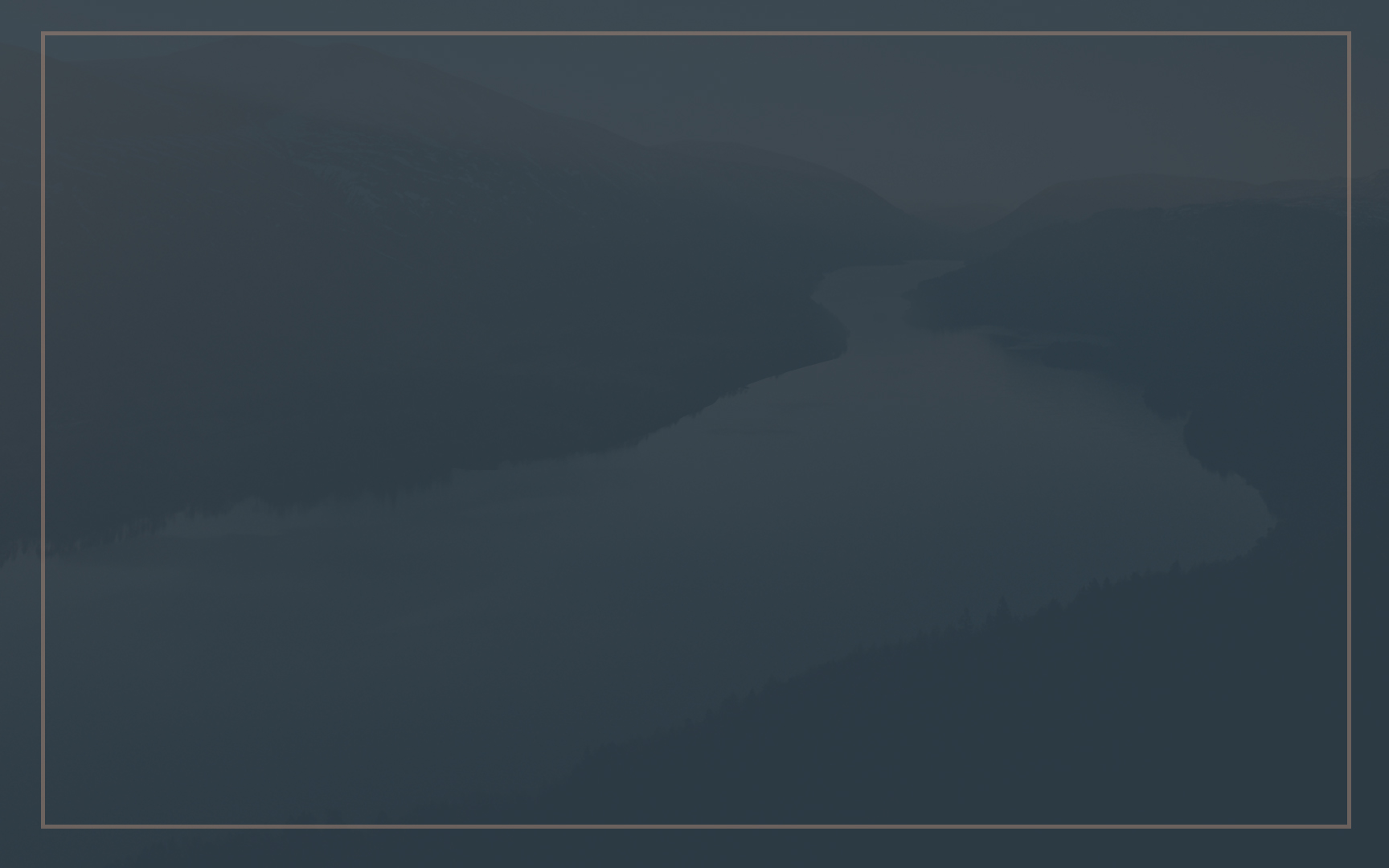 Llamados a la unidad: el ejemplo de Nehemías
52
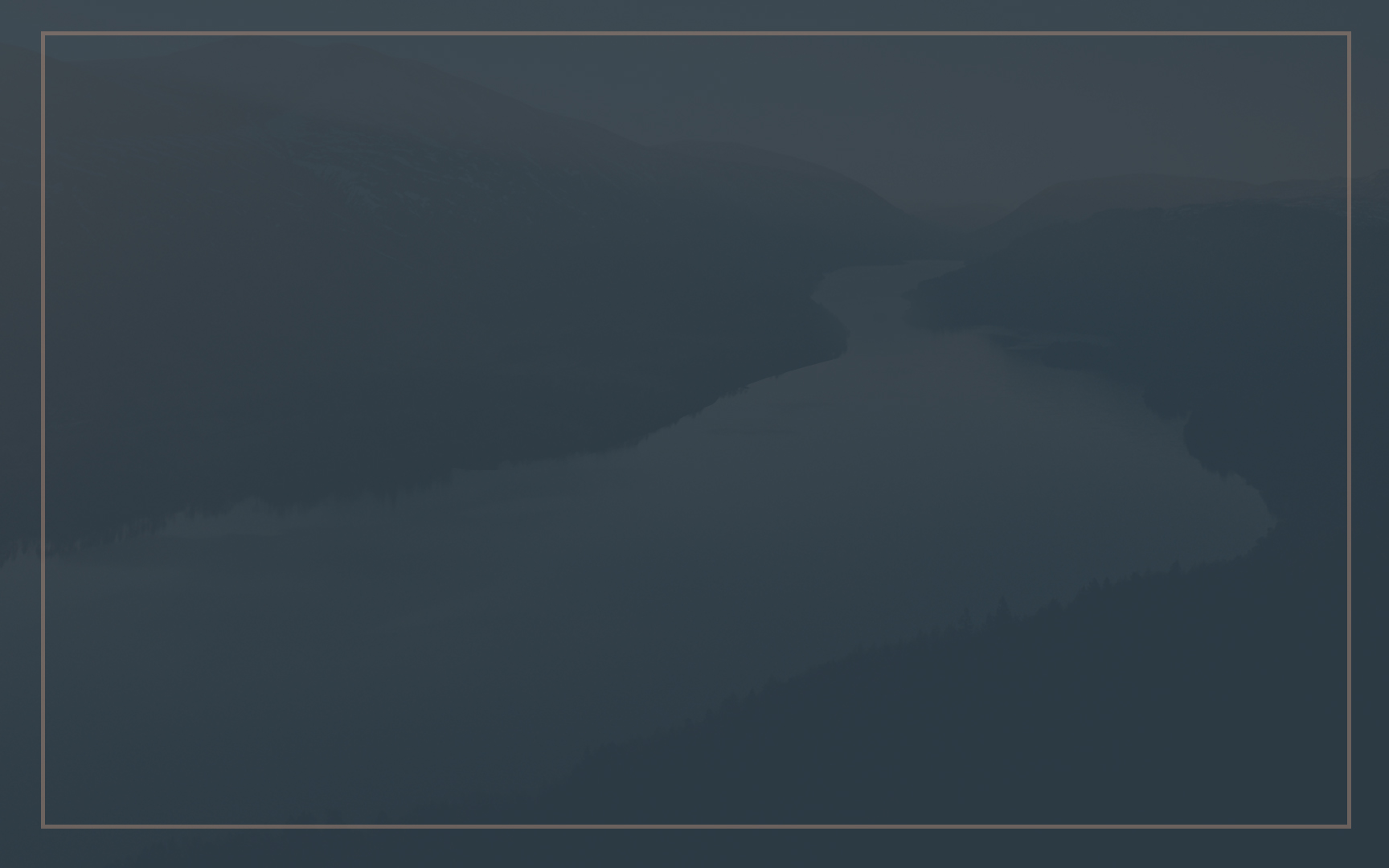 Llamados a la unidad: el ejemplo de Nehemías
53
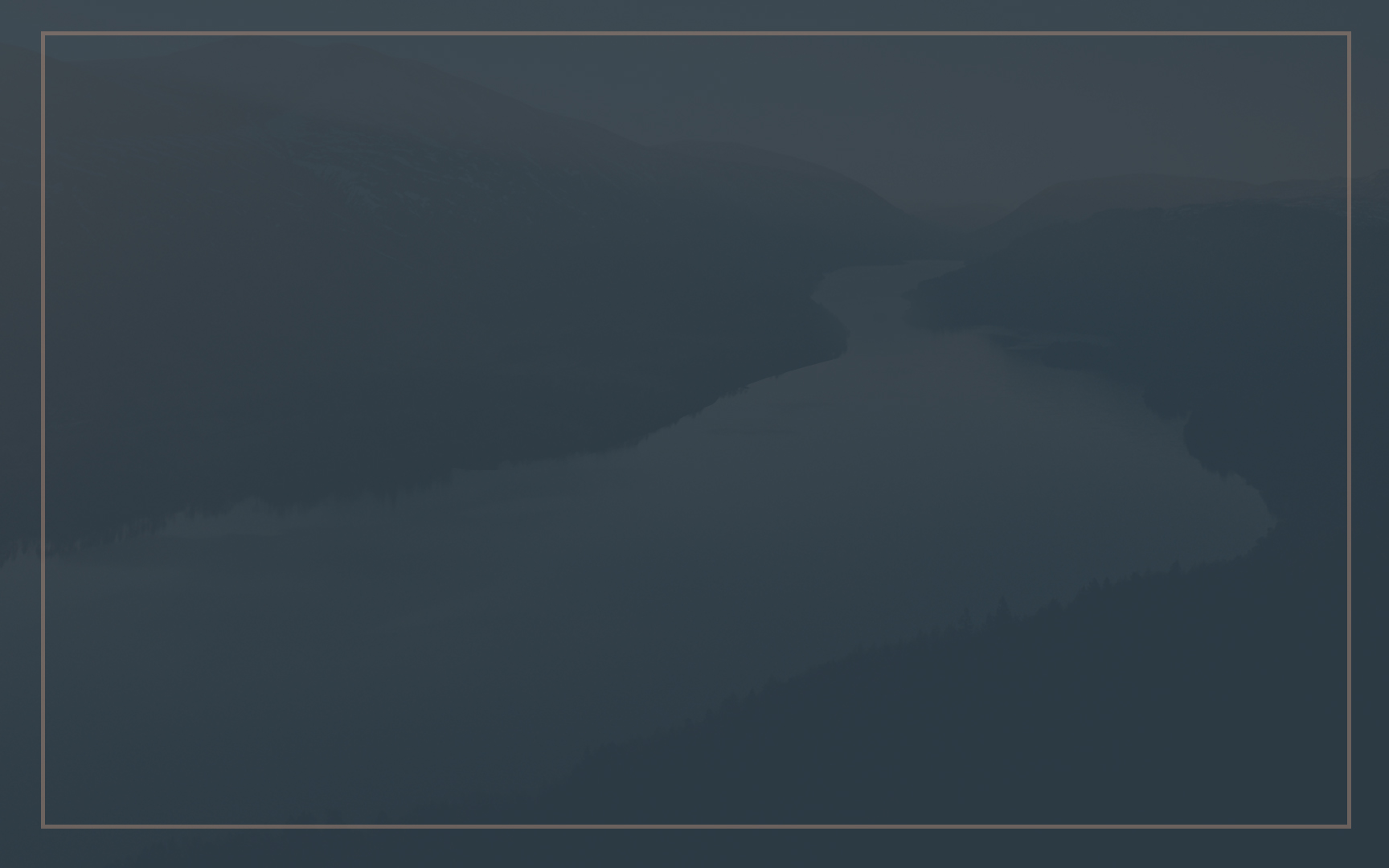 Llamados a la unidad – El ejemplo de Nehemías(9:1 – 10:39)
Confesión del pecado (9:1 – 10:39)
Comienza con Dios, Creador de todas las cosas.
Moisés y las promesas
Relato de los pecados de la nación a través de una línea de tiempo
Escape de Egipto
Monte Sinaí y los Diez Mandamientos
Vagando por el desierto
Patrón de pecado, servidumbre, súplica, salvación
Exilio
Pacto acordado
Compromisos específicos
Actividades del templo
54
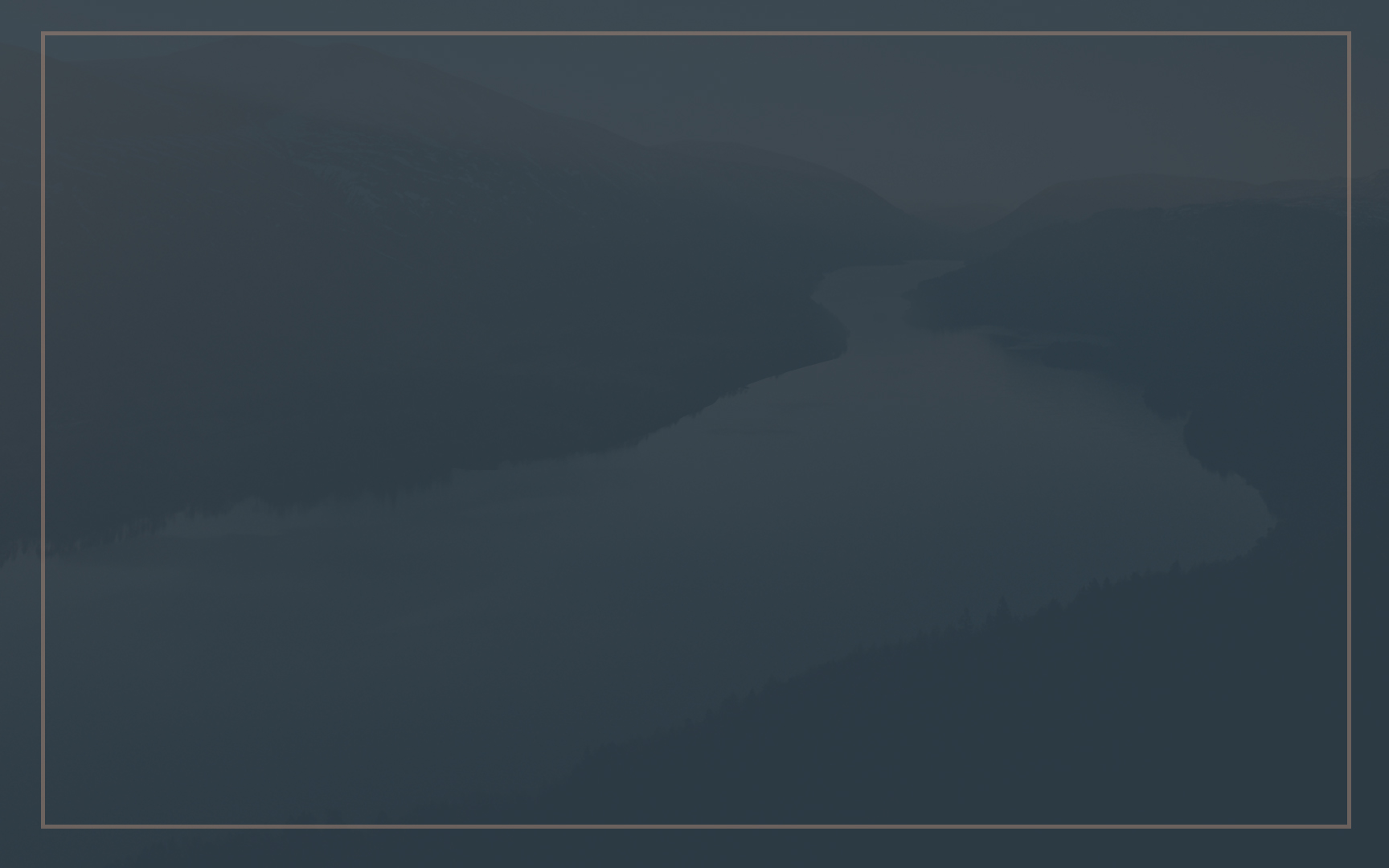 Llamados a la unidad: el ejemplo de Nehemías
55
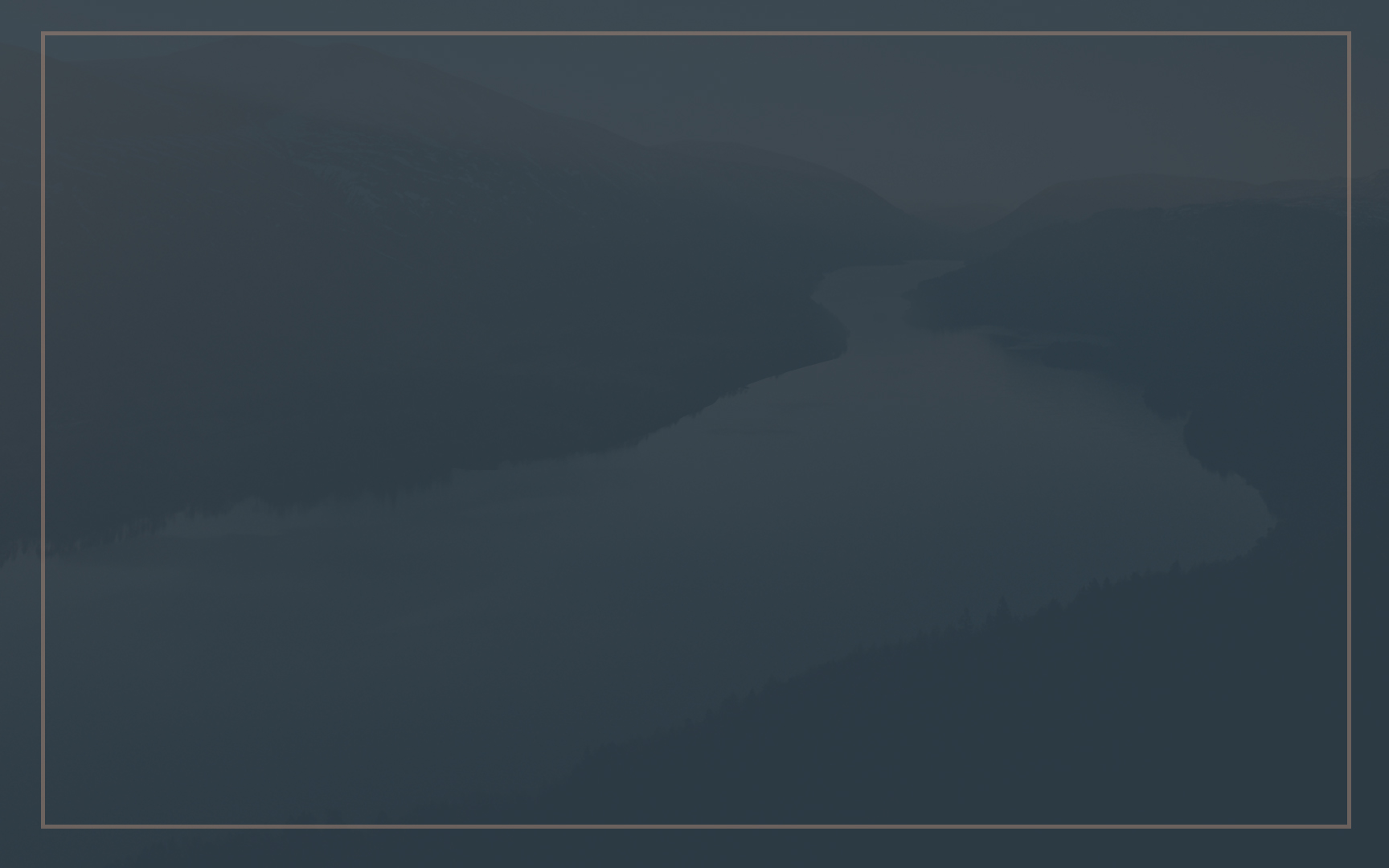 Llamados a la unidad: el ejemplo de Nehemías
56
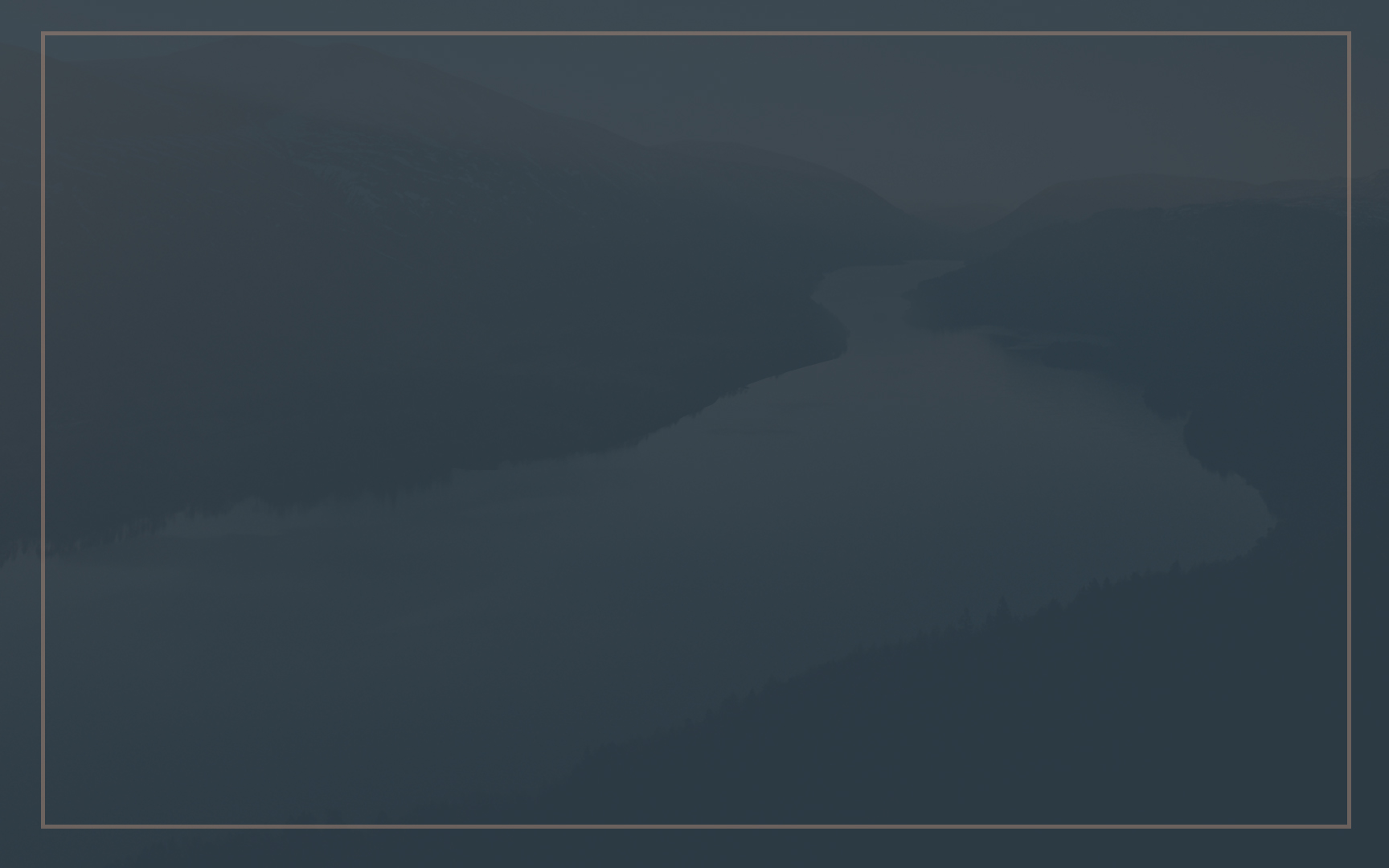 Llamados a la unidad – El ejemplo de Nehemías(12:27)
Dedicación del muro (12:27)
27En la dedicación de la muralla de Jerusalén buscaron a los levitas de todos sus lugares para traerlos a Jerusalén, a fin de celebrar la dedicación con alegría, con himnos de acción de gracias y con cánticos, acompañados de címbalos, arpas y liras.  28  Y se reunieron los hijos de los cantores del distrito alrededor de Jerusalén, de las aldeas de los netofatitas,  29  de Bet Gilgal y de los campos de Geba y Azmavet, pues los cantores se habían edificado aldeas alrededor de Jerusalén.  30  Los sacerdotes y los levitas se purificaron; también purificaron al pueblo, las puertas y la muralla.
57
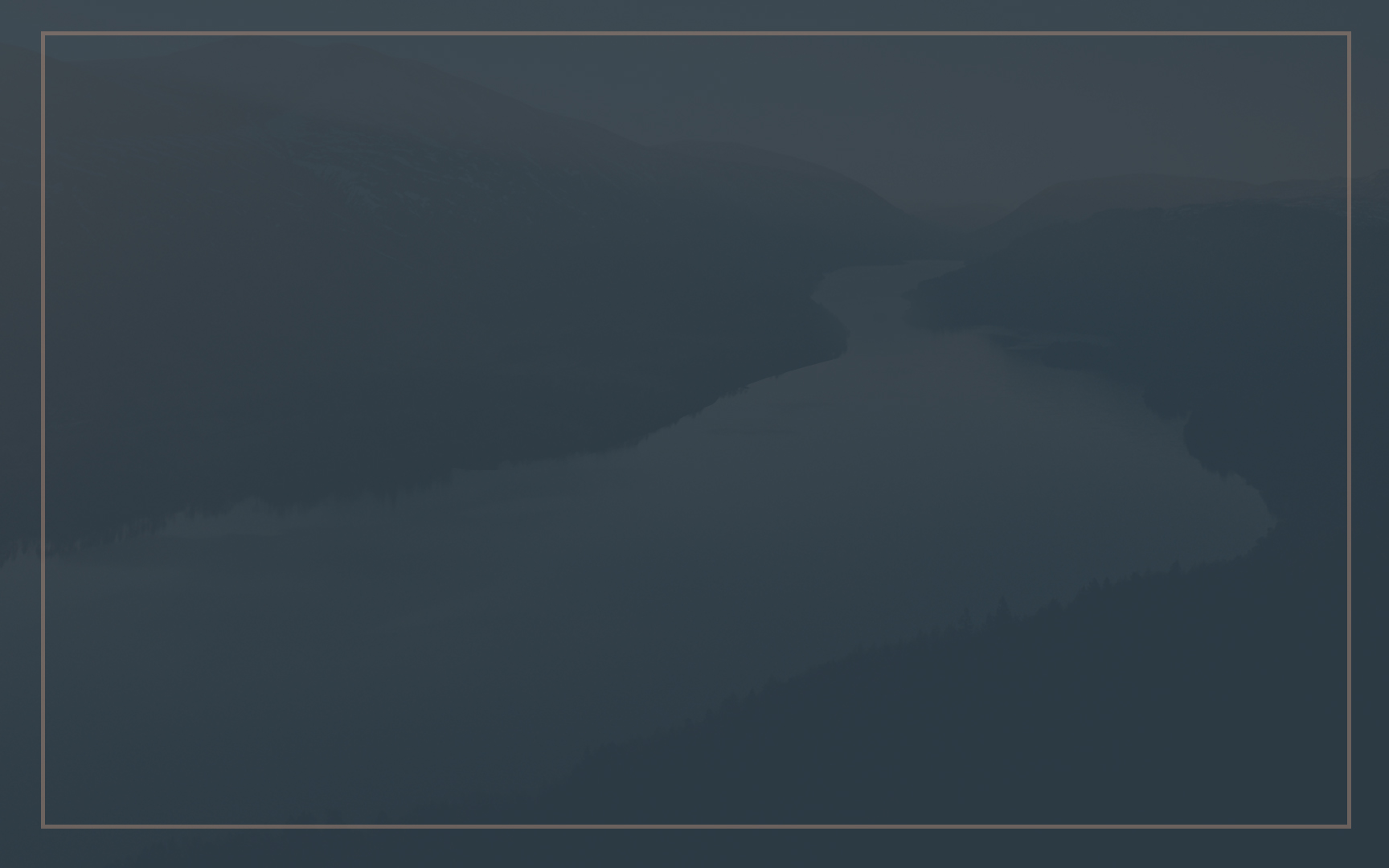 Llamados a la unidad – El ejemplo de Nehemías(12:27)
Dedicación del muro (12:27)
27En la dedicación de la muralla de Jerusalén buscaron a los levitas de todos sus lugares para traerlos a Jerusalén, a fin de celebrar la dedicación con alegría, con himnos de acción de gracias y con cánticos, acompañados de címbalos, arpas y liras.  28  Y se reunieron los hijos de los cantores del distrito alrededor de Jerusalén, de las aldeas de los netofatitas,  29  de Bet Gilgal y de los campos de Geba y Azmavet, pues los cantores se habían edificado aldeas alrededor de Jerusalén.  30  Los sacerdotes y los levitas se purificaron; también purificaron al pueblo, las puertas y la muralla.
58
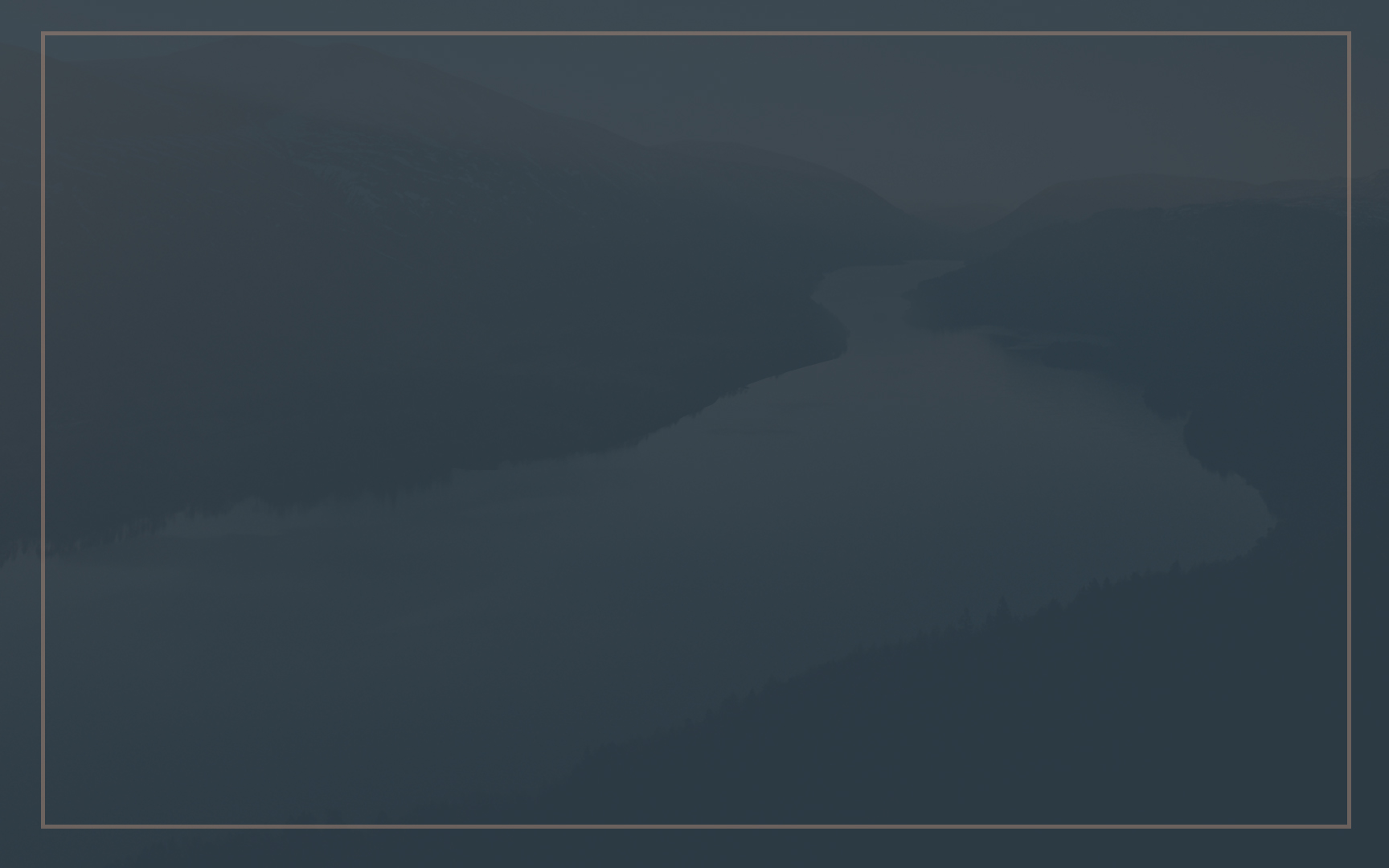 Llamados a la unidad: el ejemplo de Nehemías
59
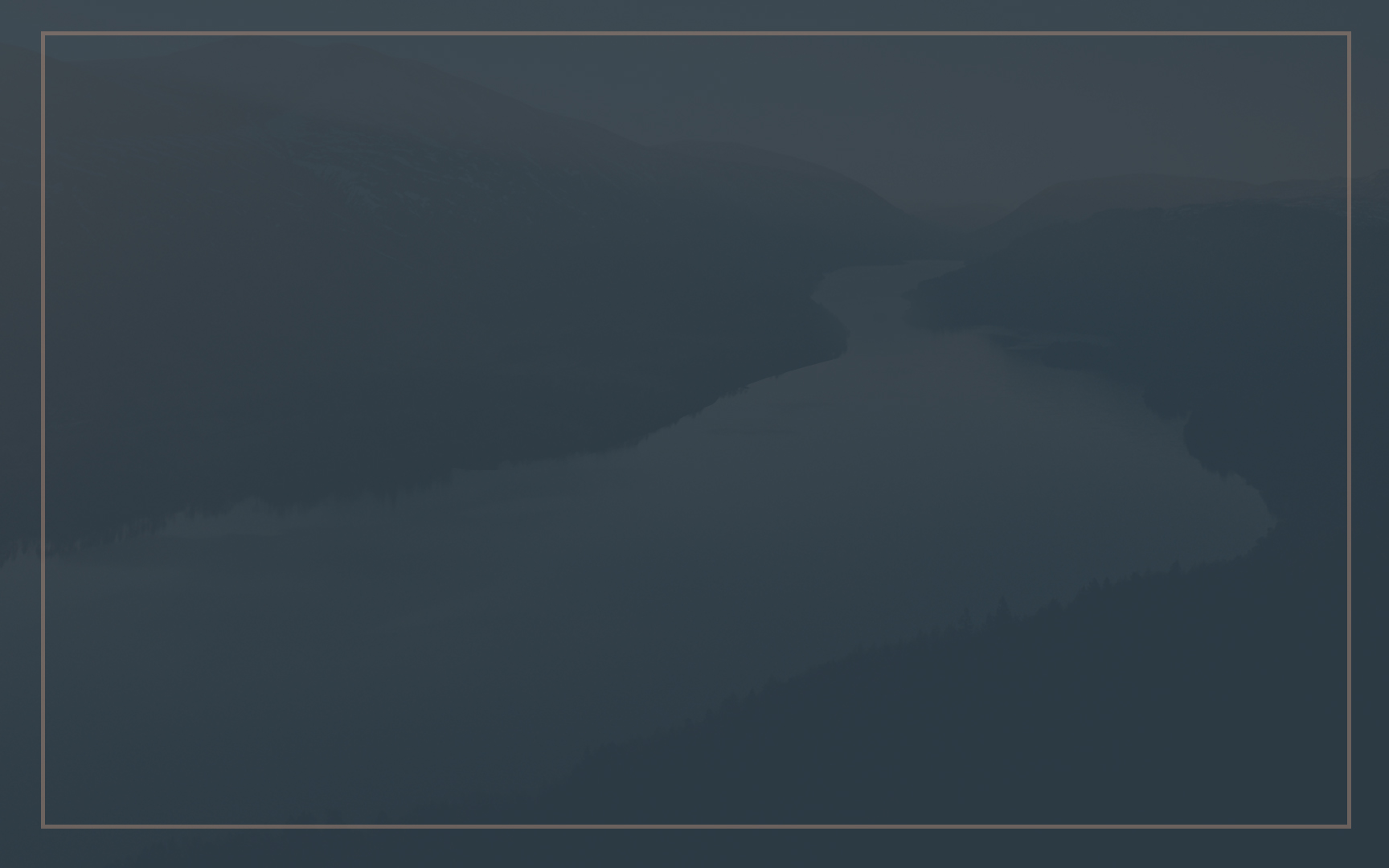 Llamados a la unidad: el ejemplo de Nehemías
60
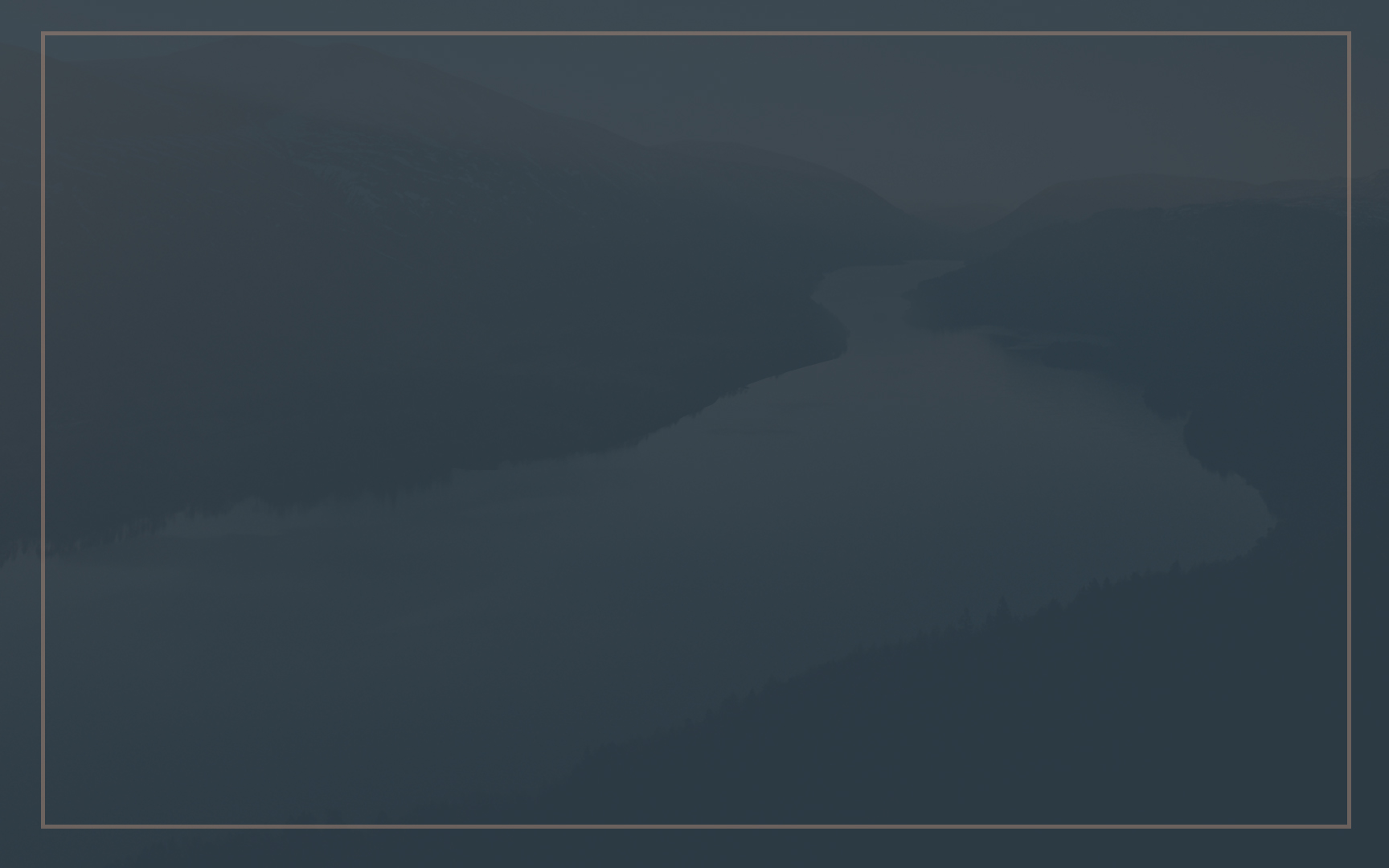 Llamados a la Unidad -“Bendito es nuestro amor”
1 Bendito_es nuestro_amor;
Nos une_en comunión,
En un sentir y_un corazón,
Cual la celeste_unión.

2 Derramos ante Dios
Nuestra_ardiente_oración:
Temores, metas que_uno son, 
Afán, consolación.

3 Y compartiendo_así
Las cargas y_el dolor,
En simpatía puede fluir
Las lágrimas de_amor.
4 Nuestra separación
Al alma_hace doler,
Mas sigue_uniendo_el mismo_amor
Hasta podernos ver.

5 Ya libres de labor,
Tristeza, culpa,_afán,
Perfecto reinará_el amor,
Por la eternidad.
61
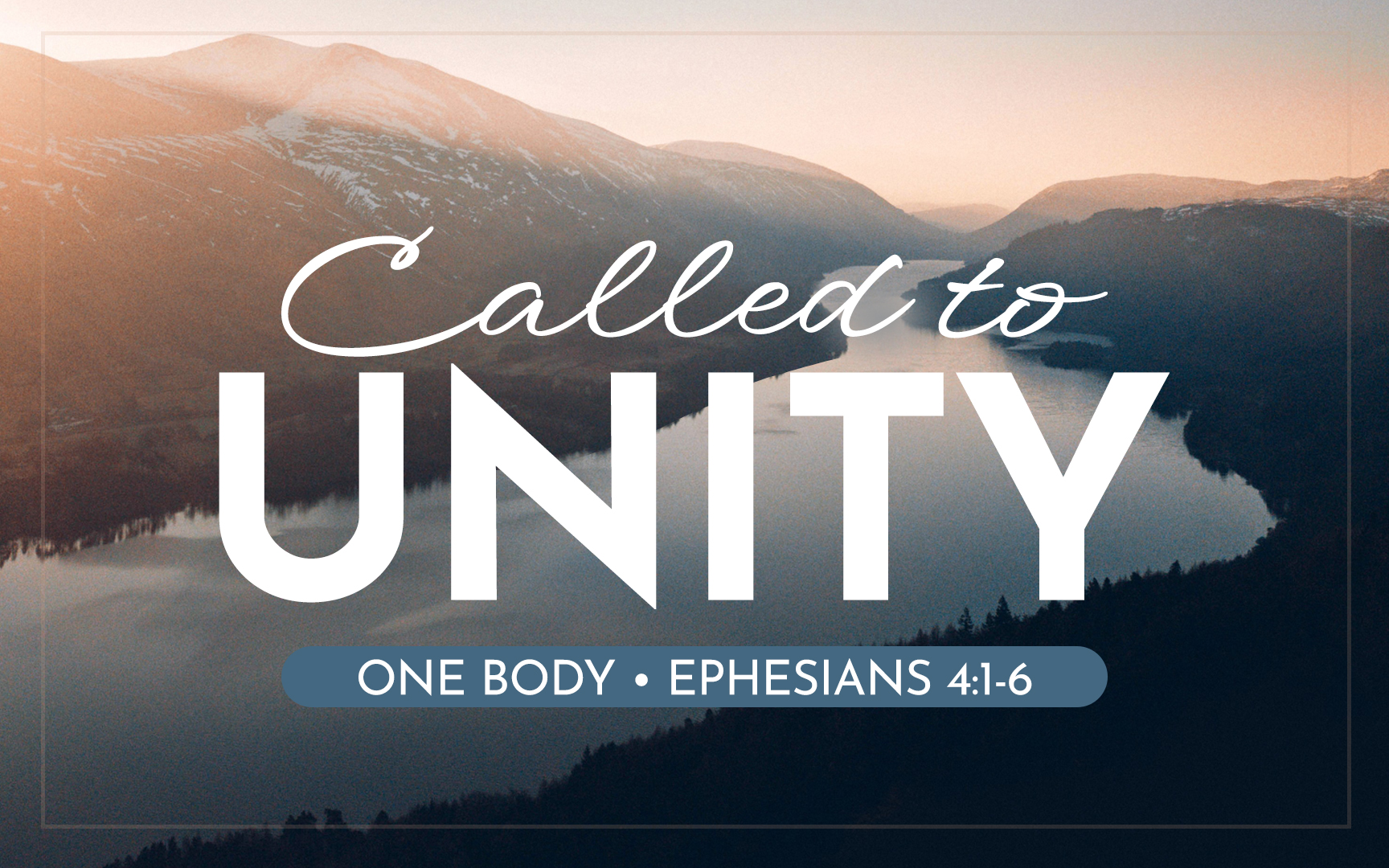 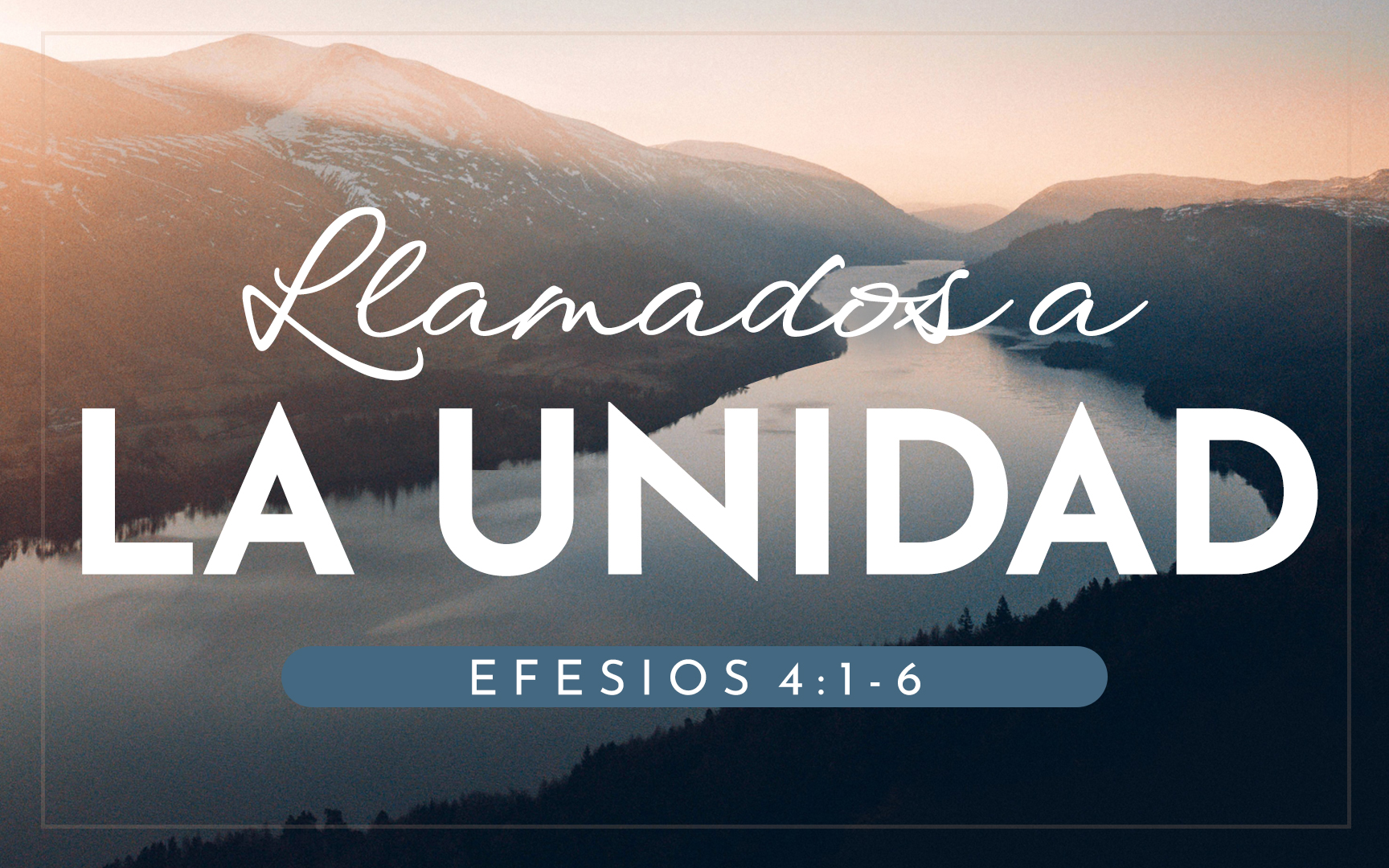